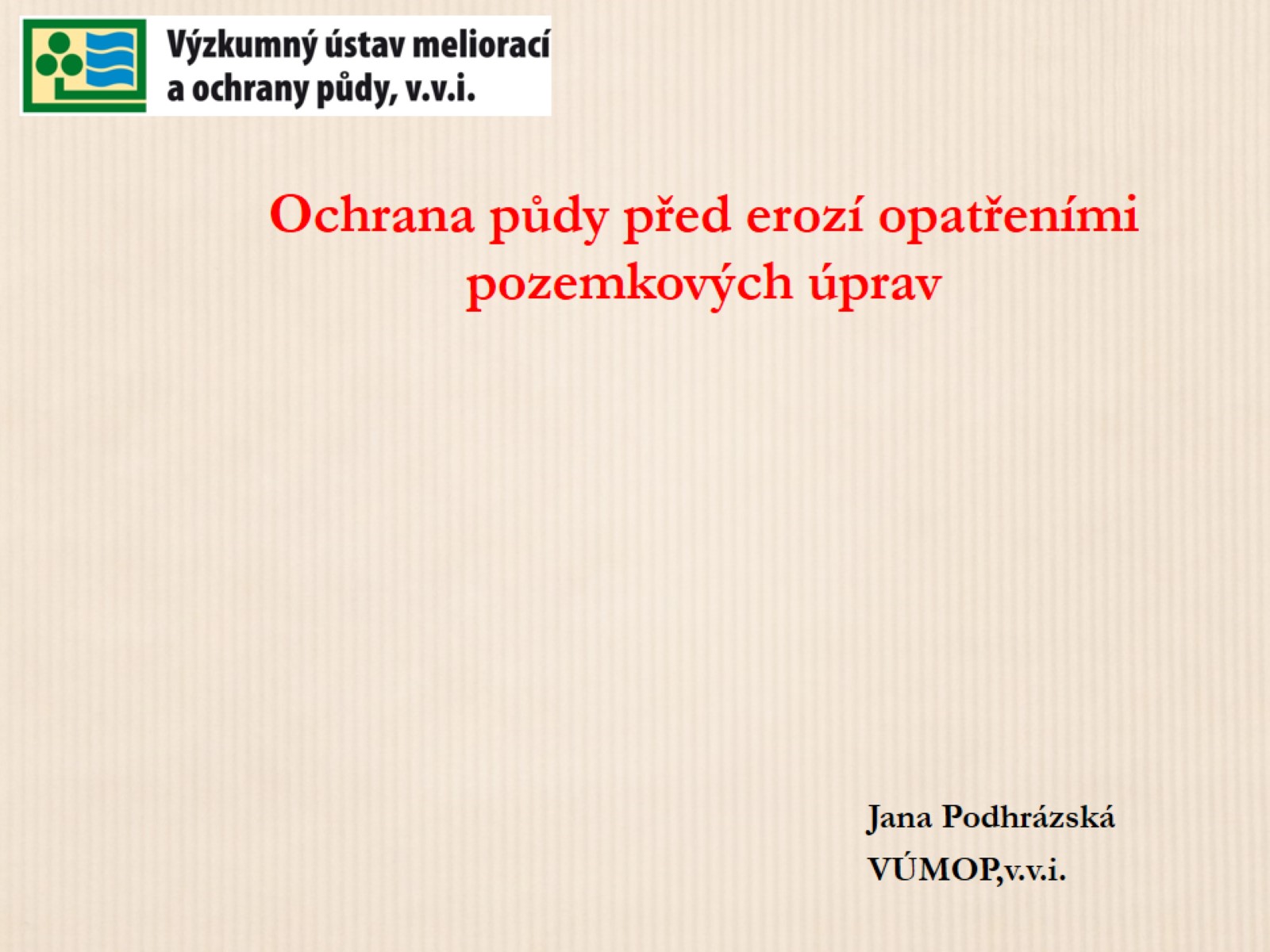 Ochrana půdy před erozí opatřeními pozemkových úprav
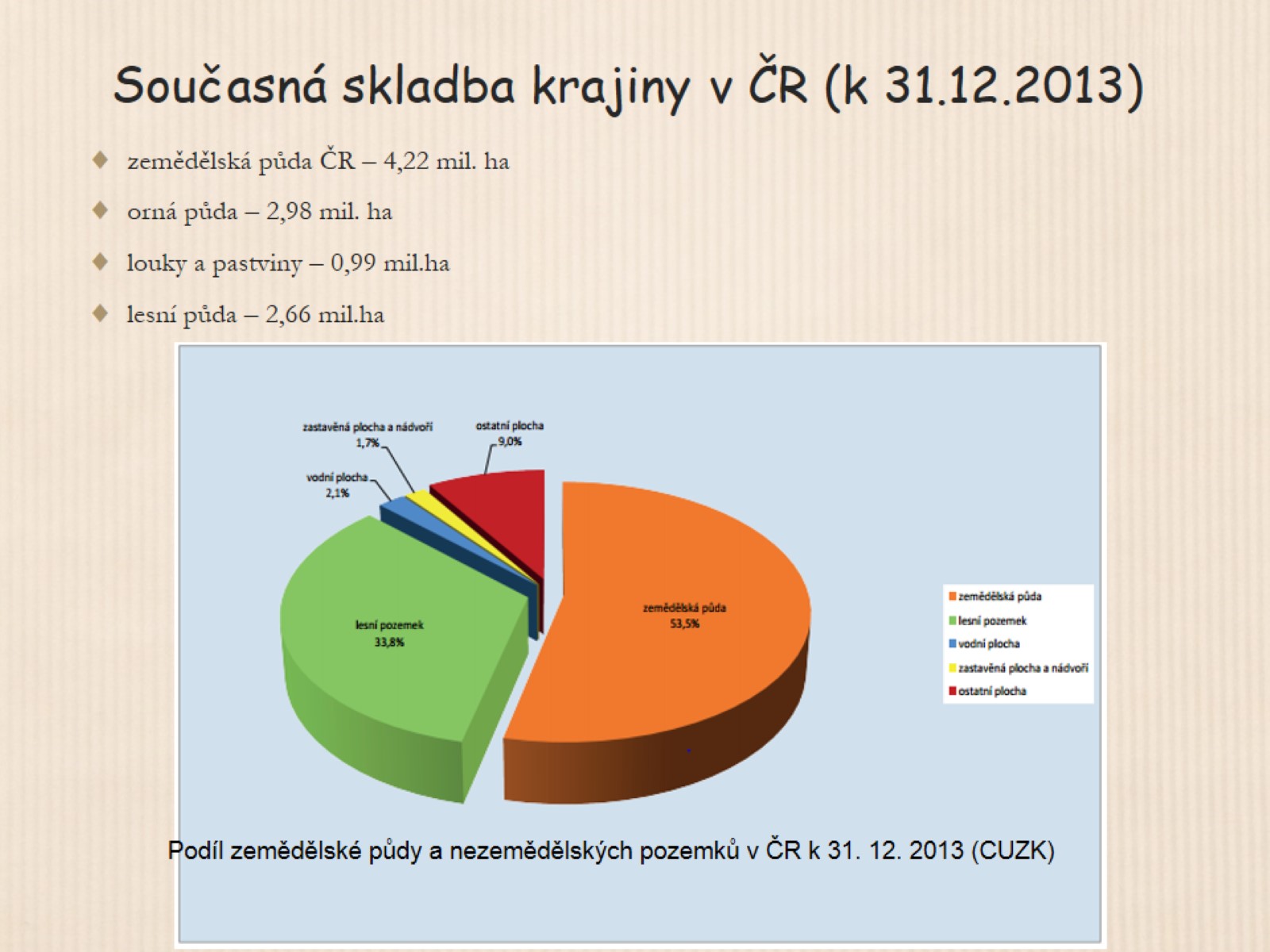 Současná skladba krajiny v ČR (k 31.12.2013)
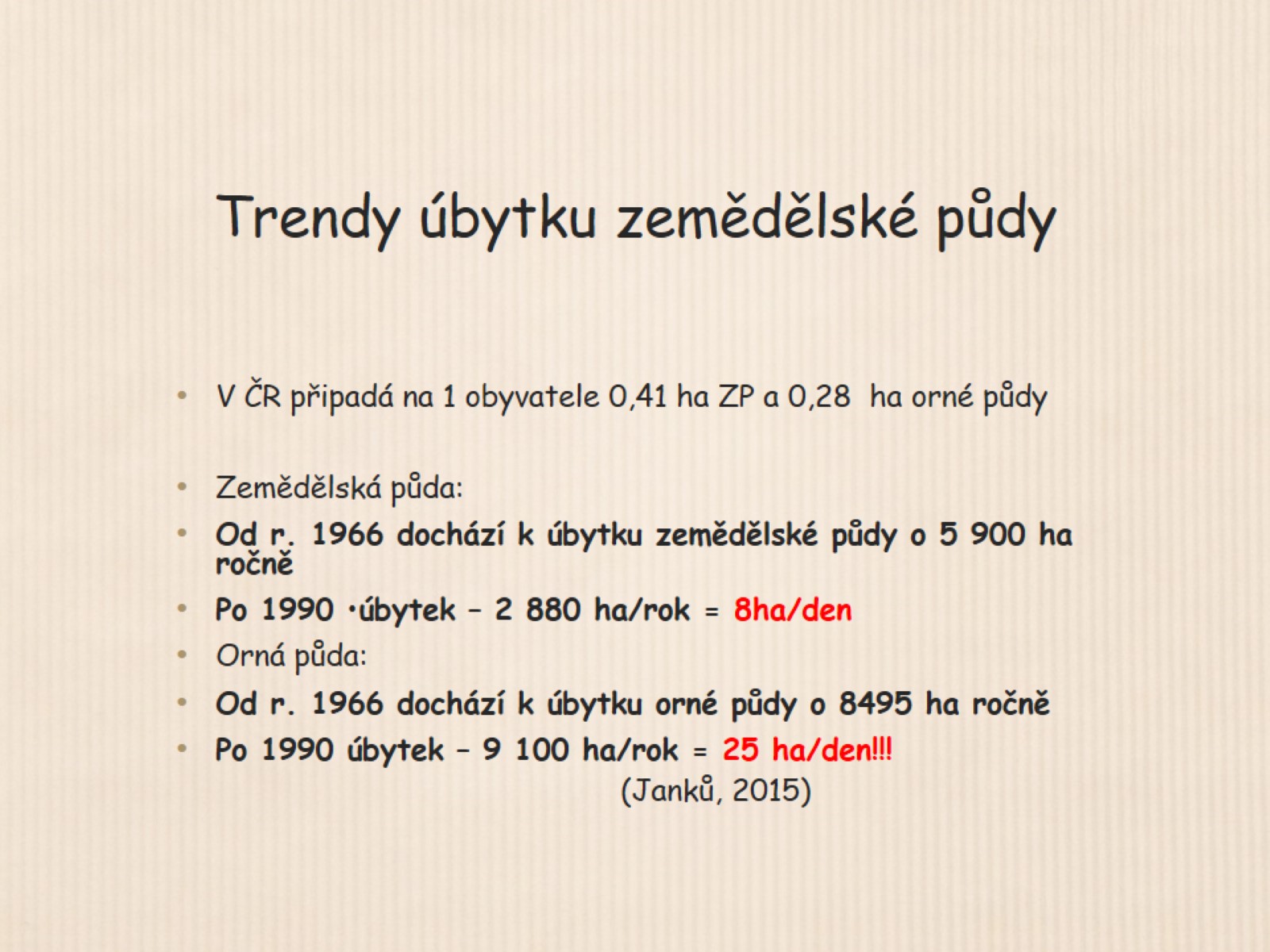 Trendy úbytku zemědělské půdy
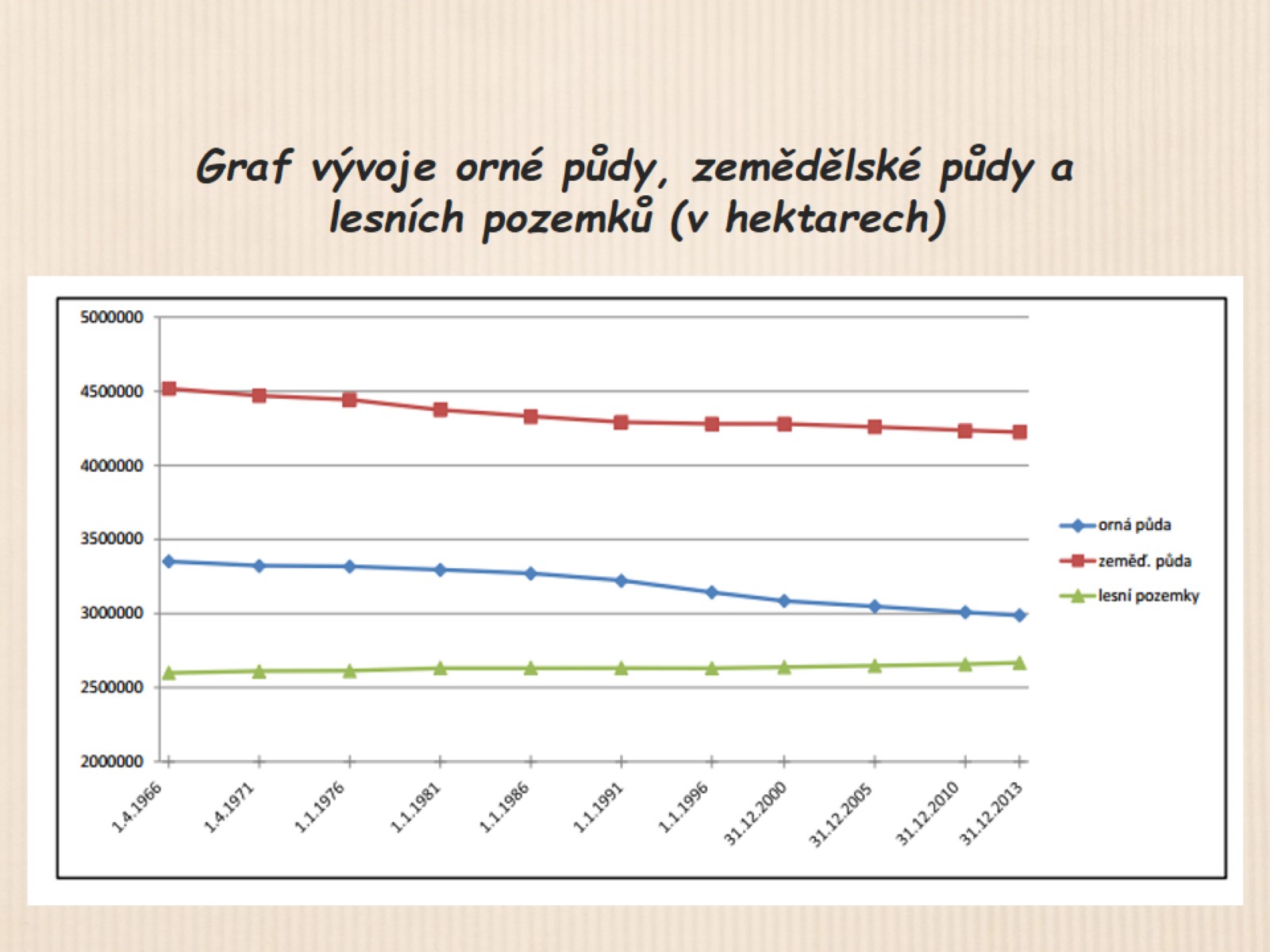 Graf vývoje orné půdy, zemědělské půdy a lesních pozemků (v hektarech)
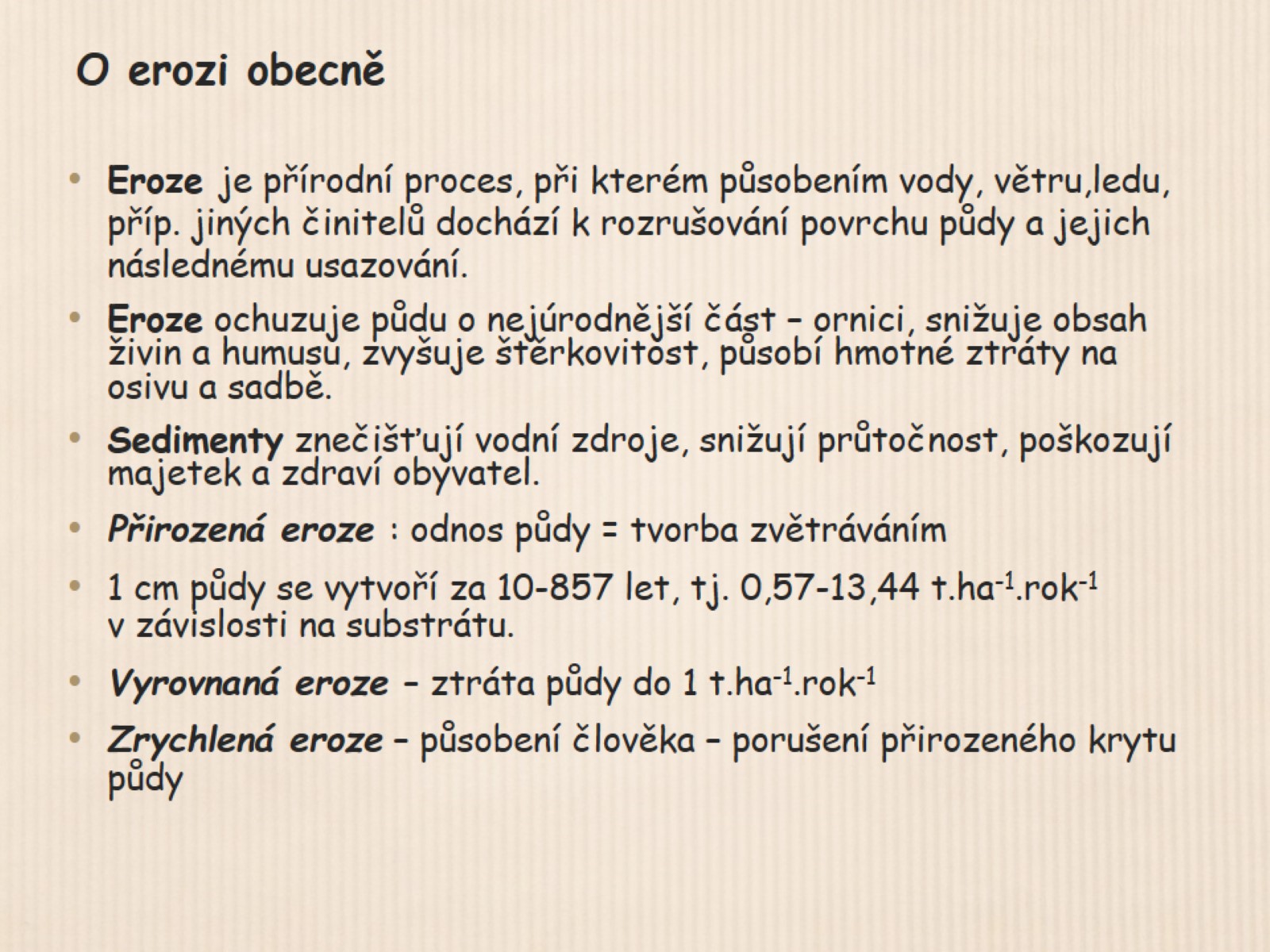 O erozi obecně
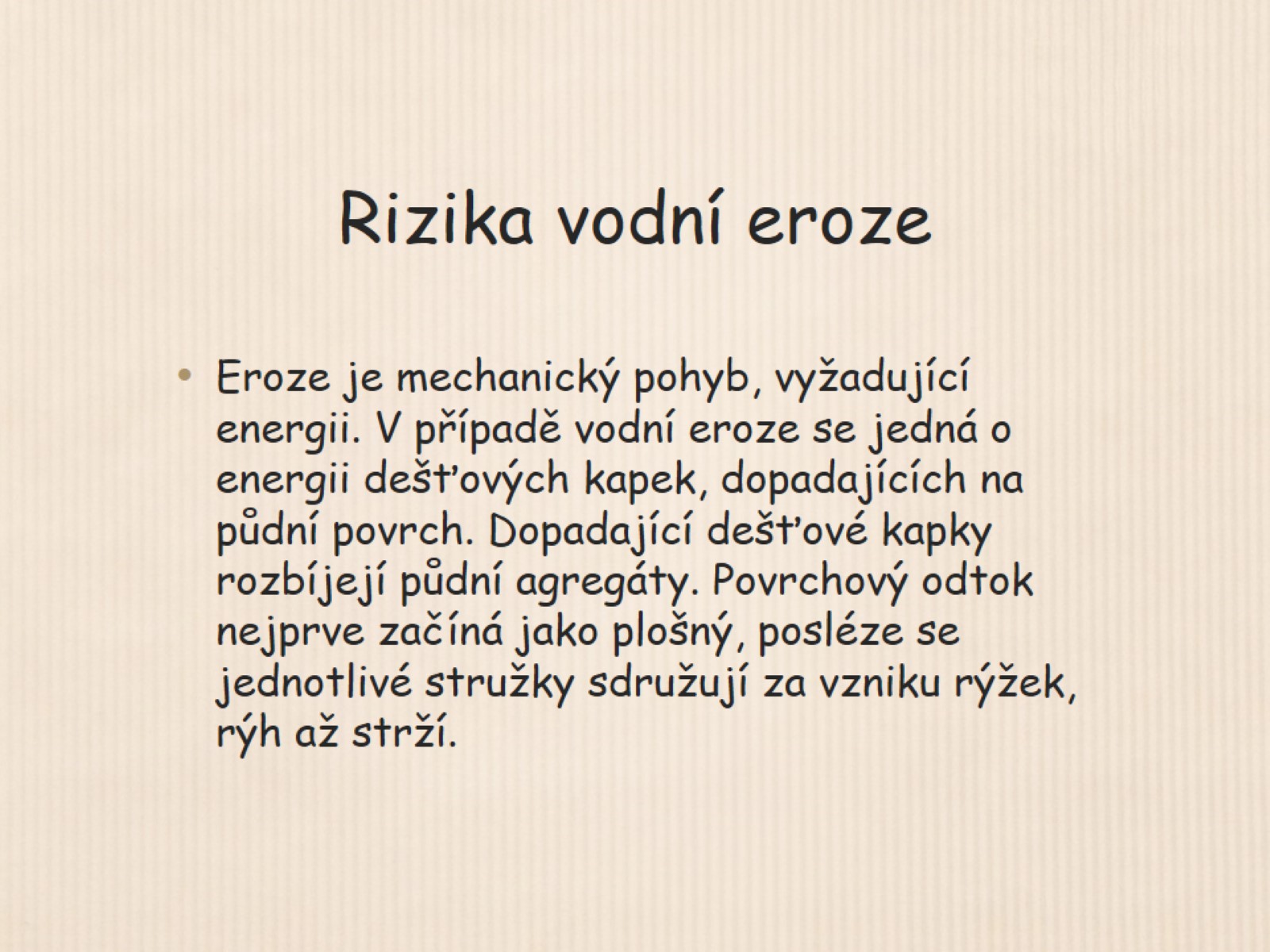 Rizika vodní eroze
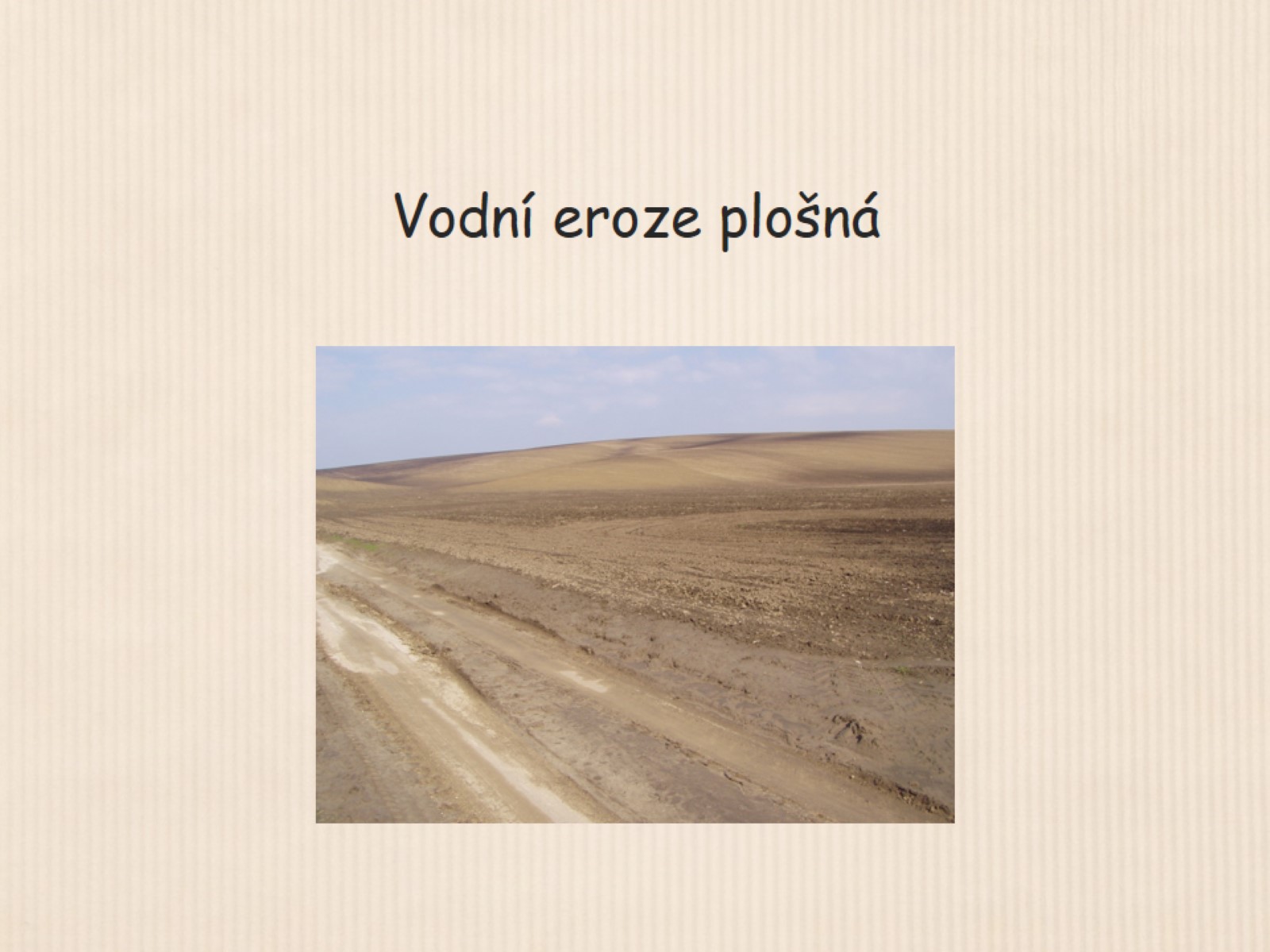 Vodní eroze plošná
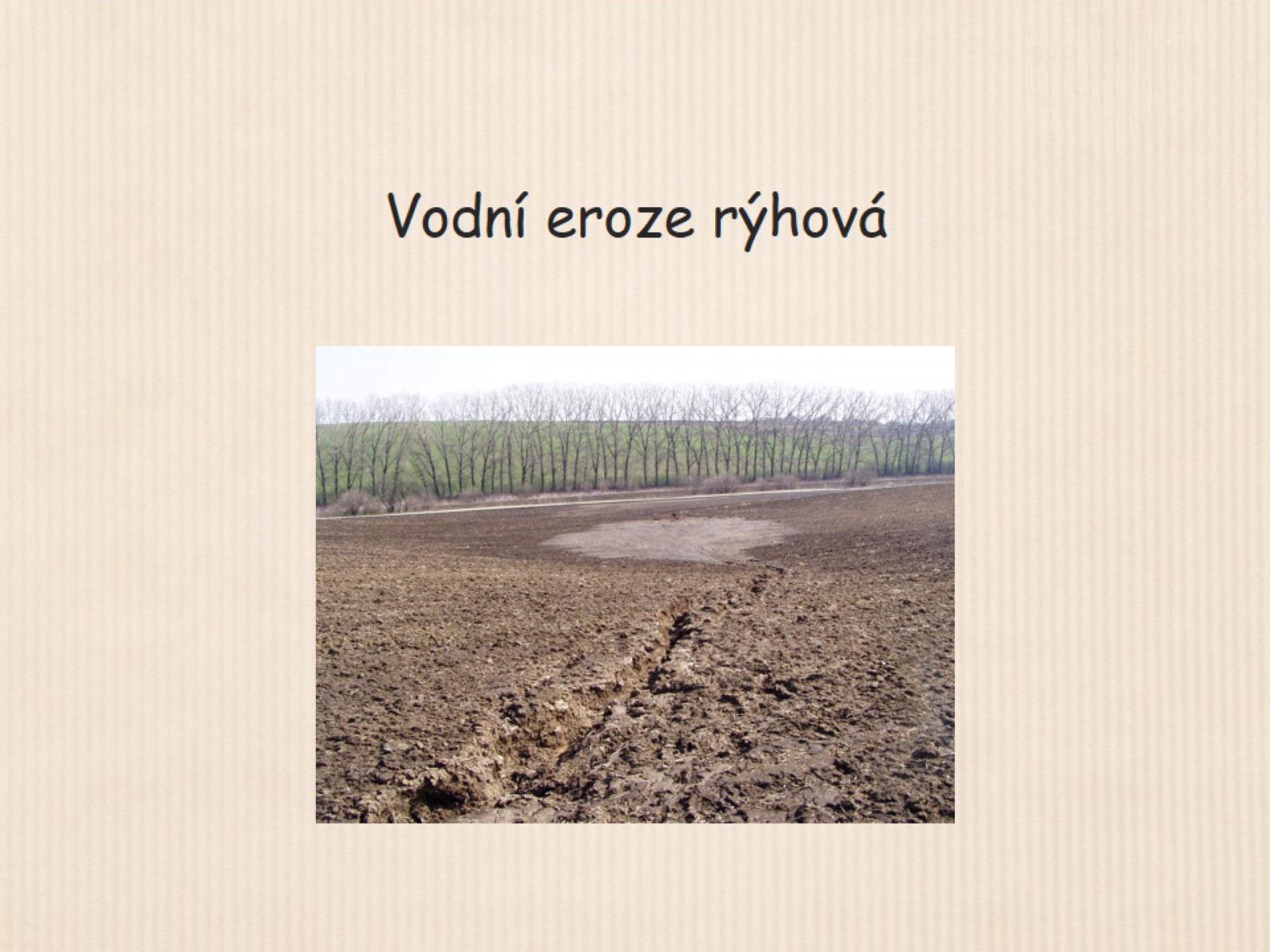 Vodní eroze rýhová
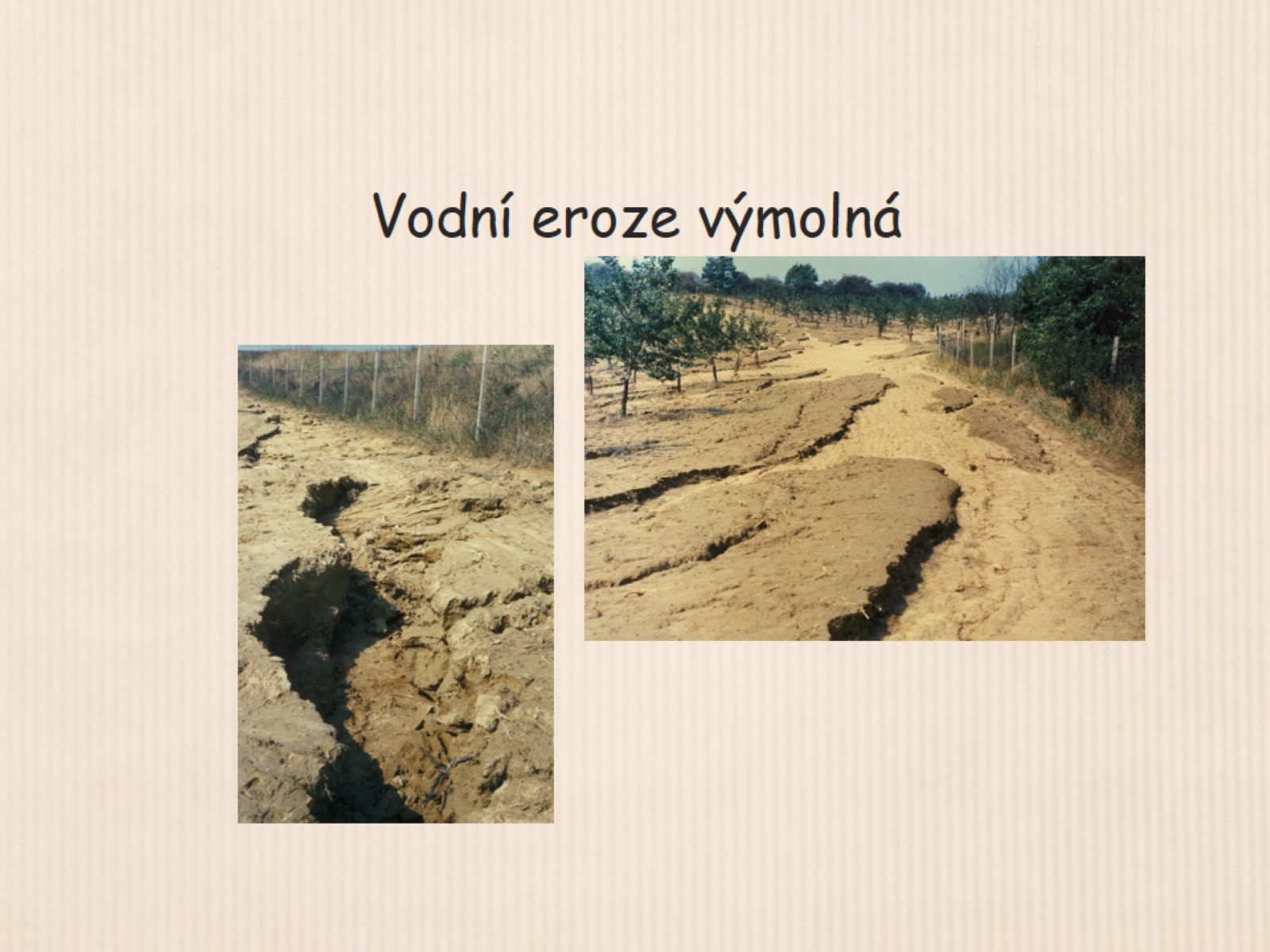 Vodní eroze výmolná
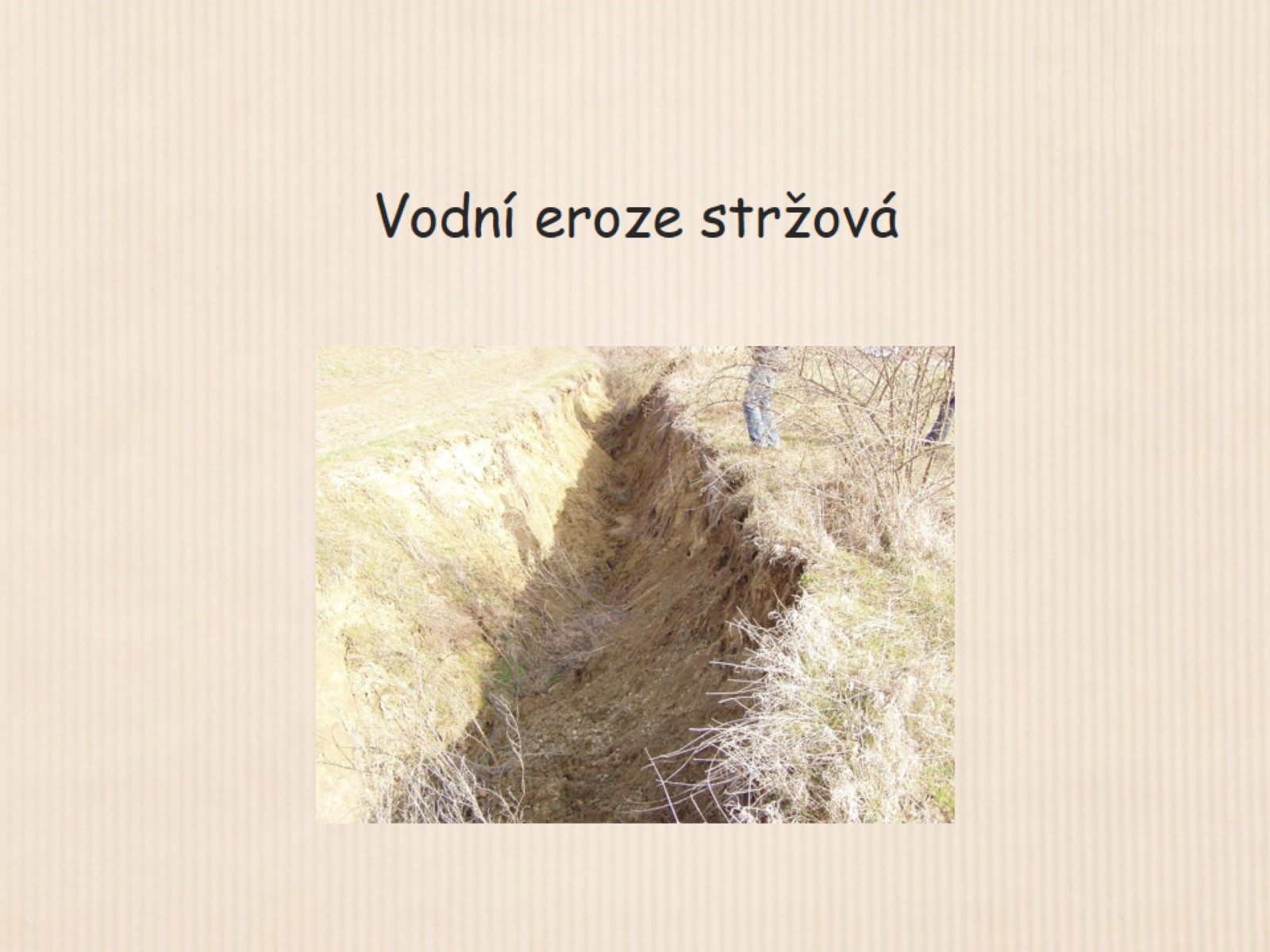 Vodní eroze stržová
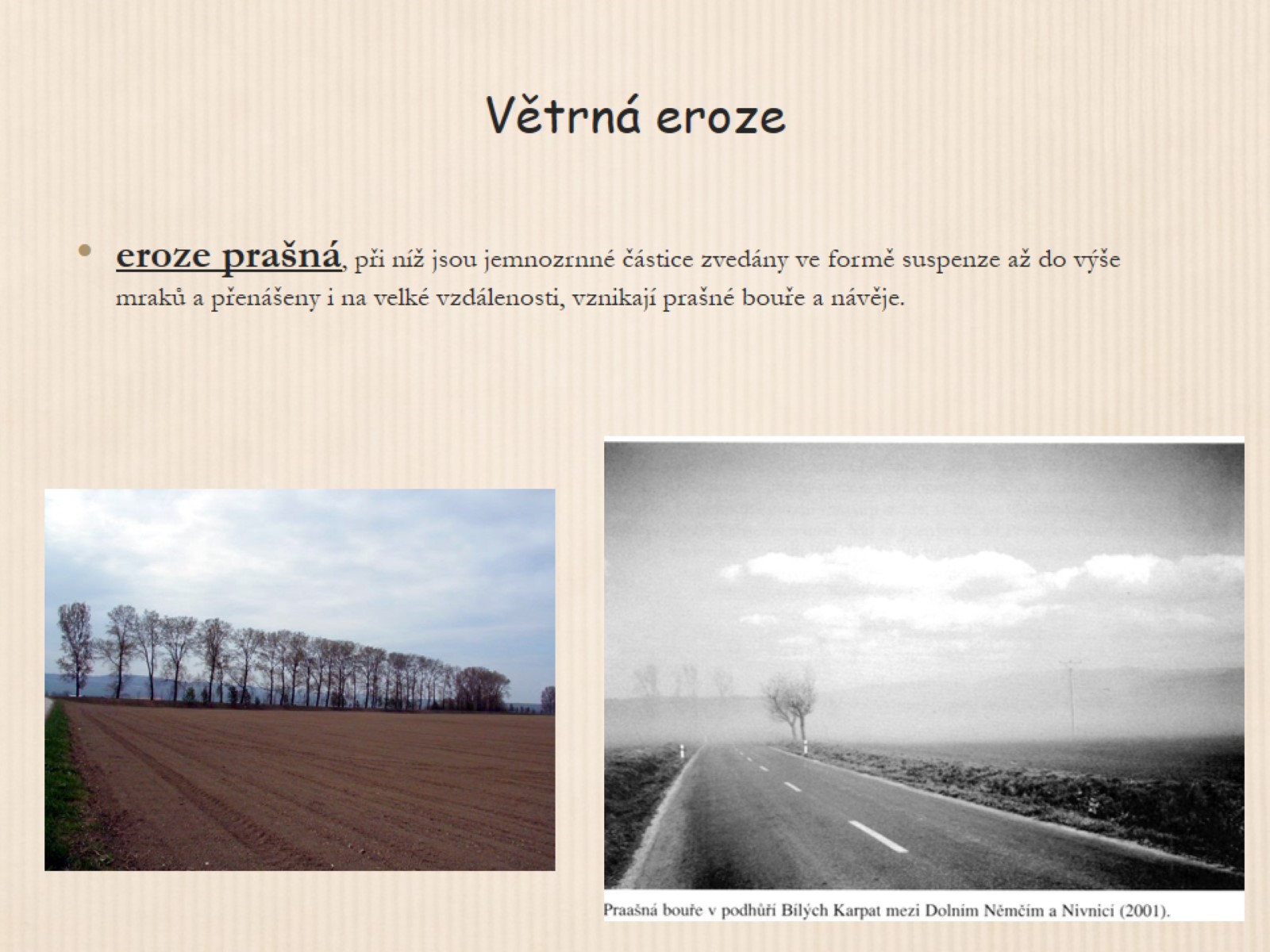 Větrná eroze
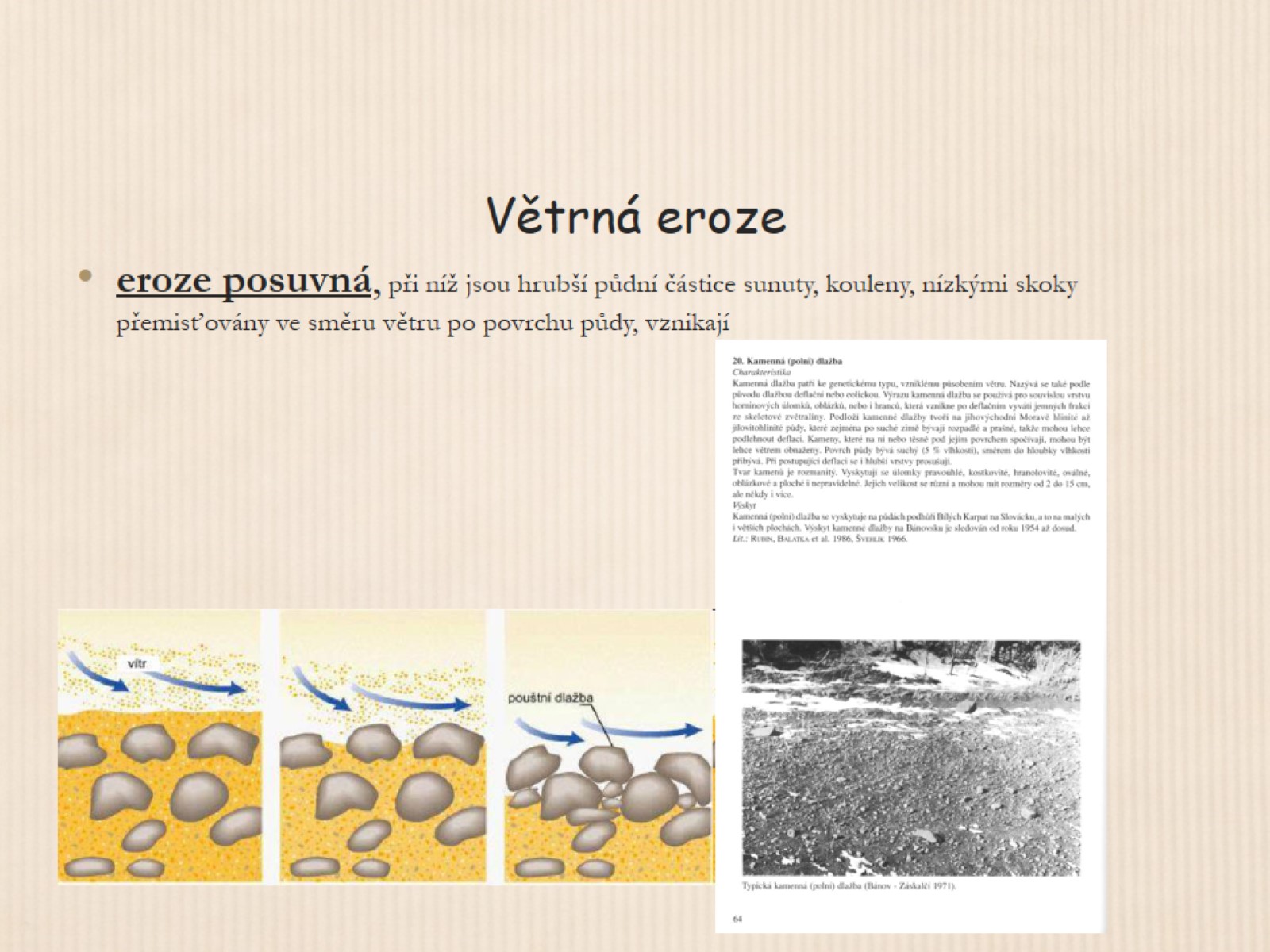 Větrná eroze
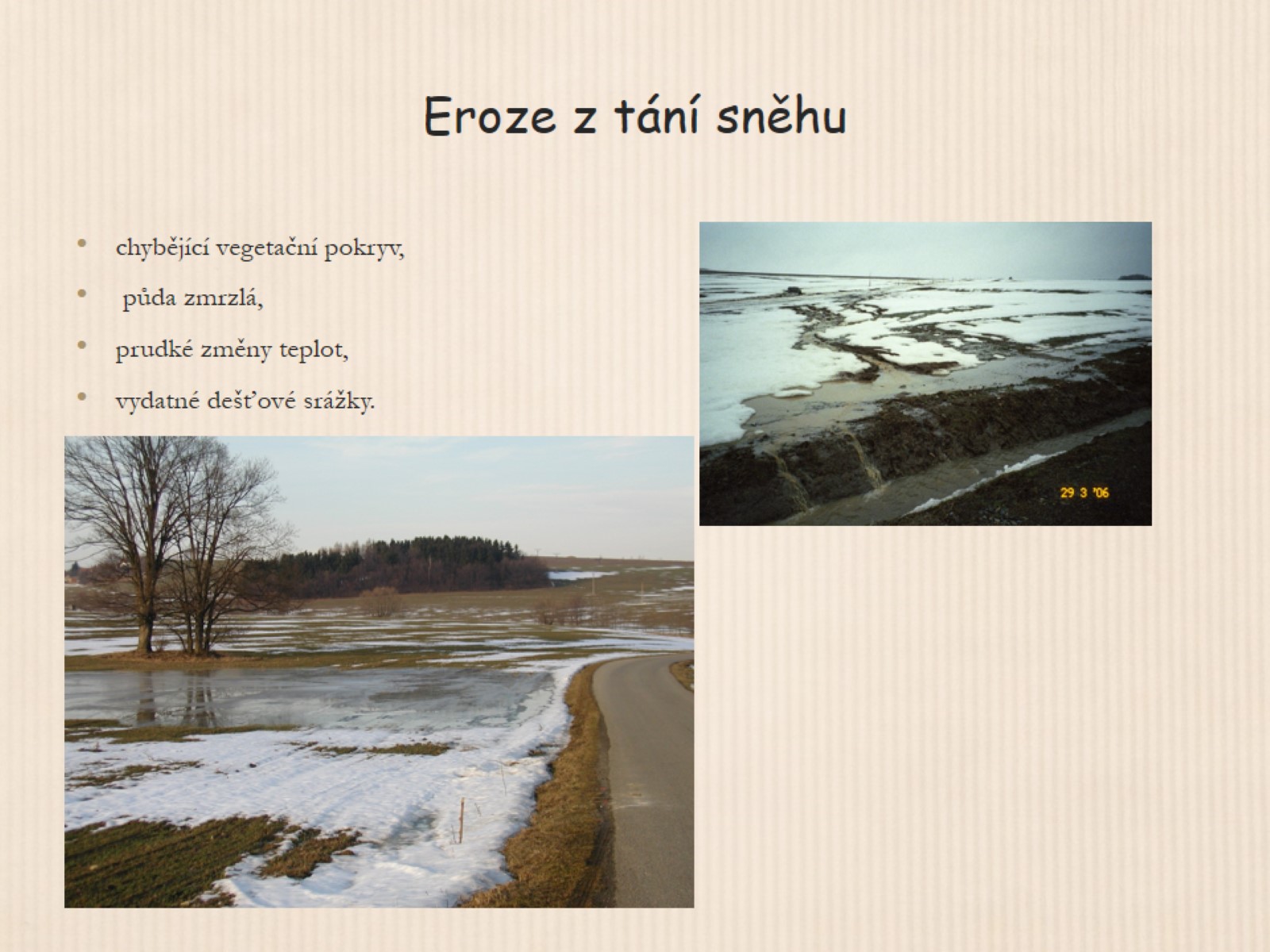 Eroze z tání sněhu
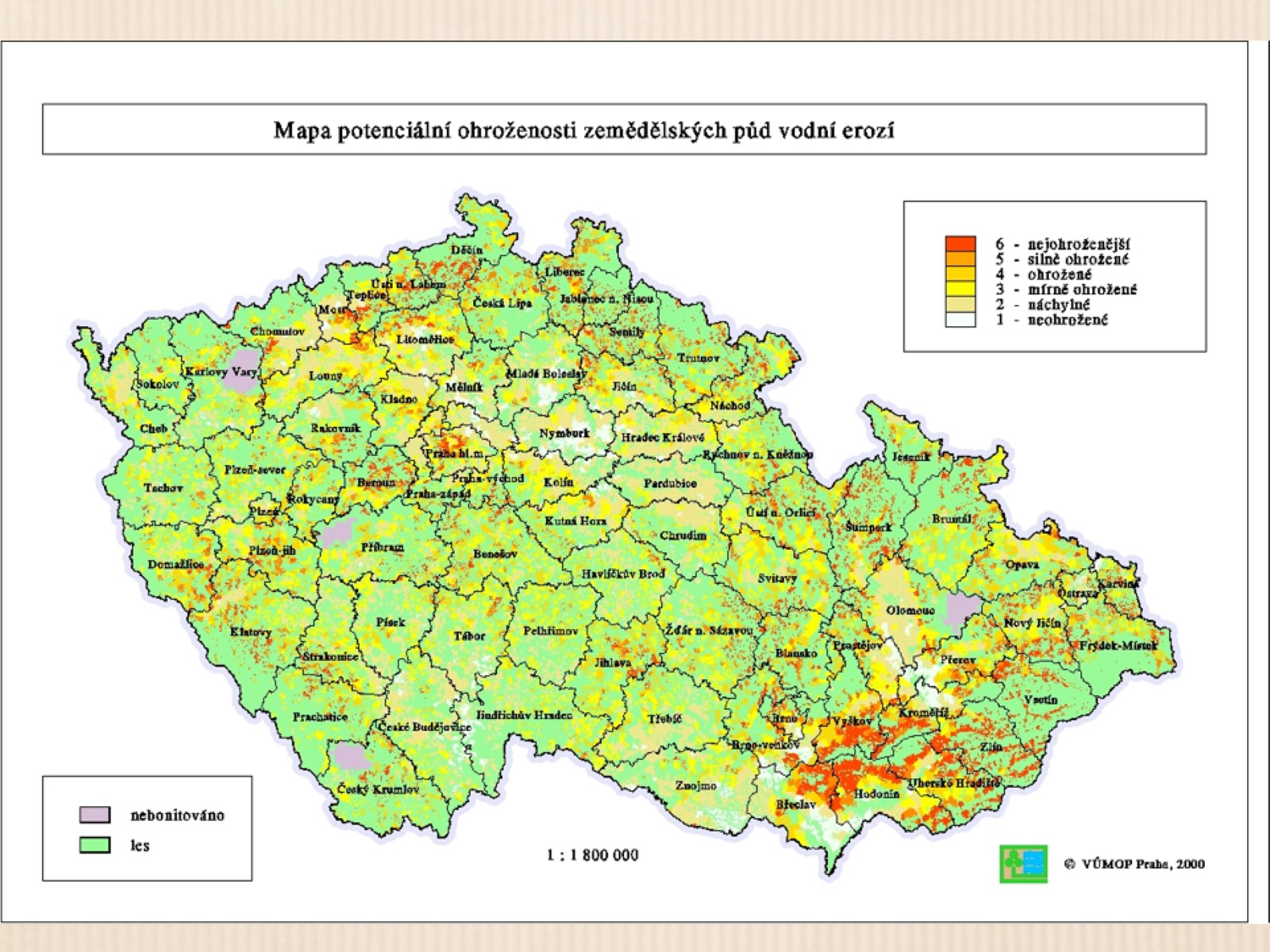 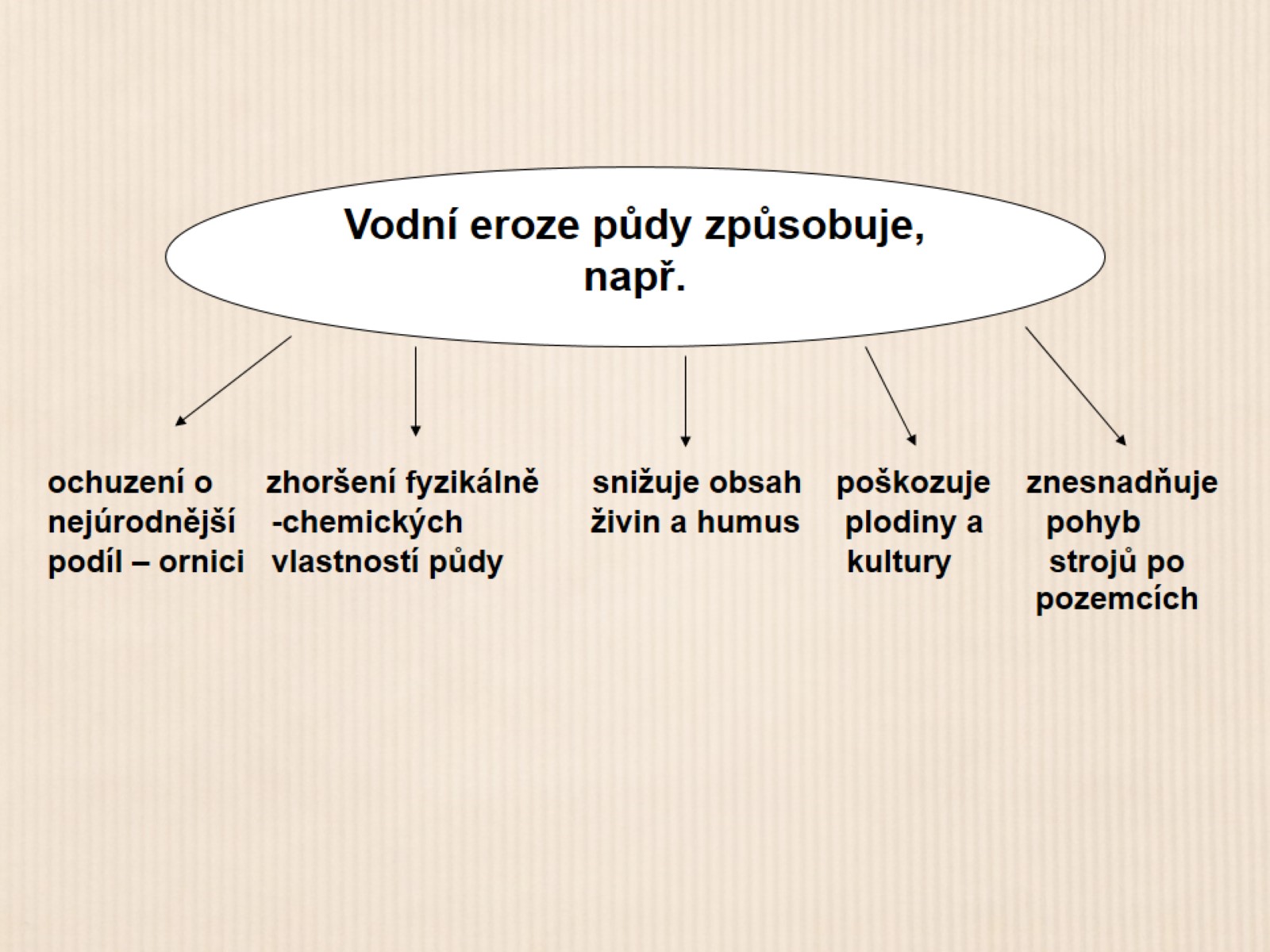 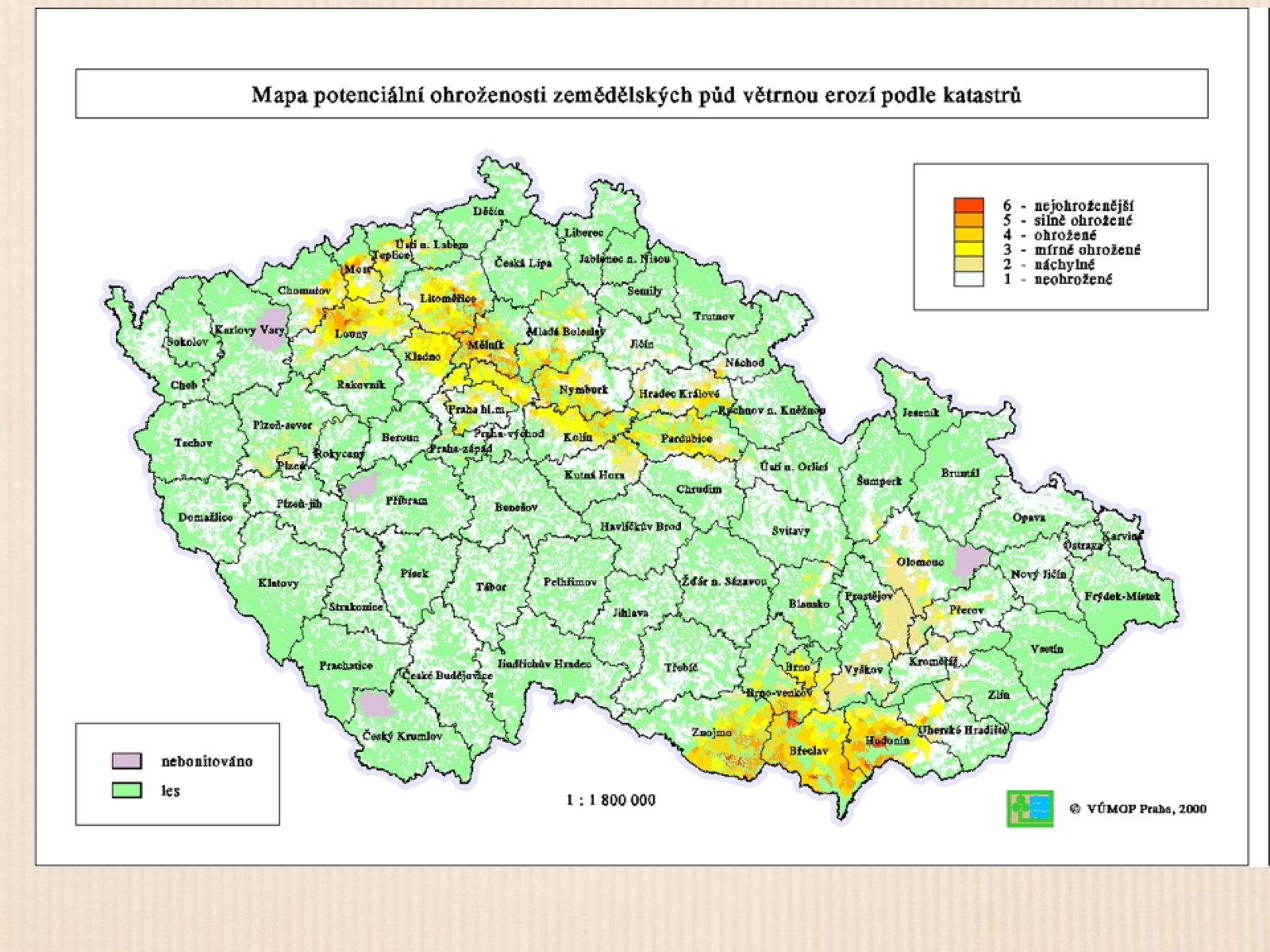 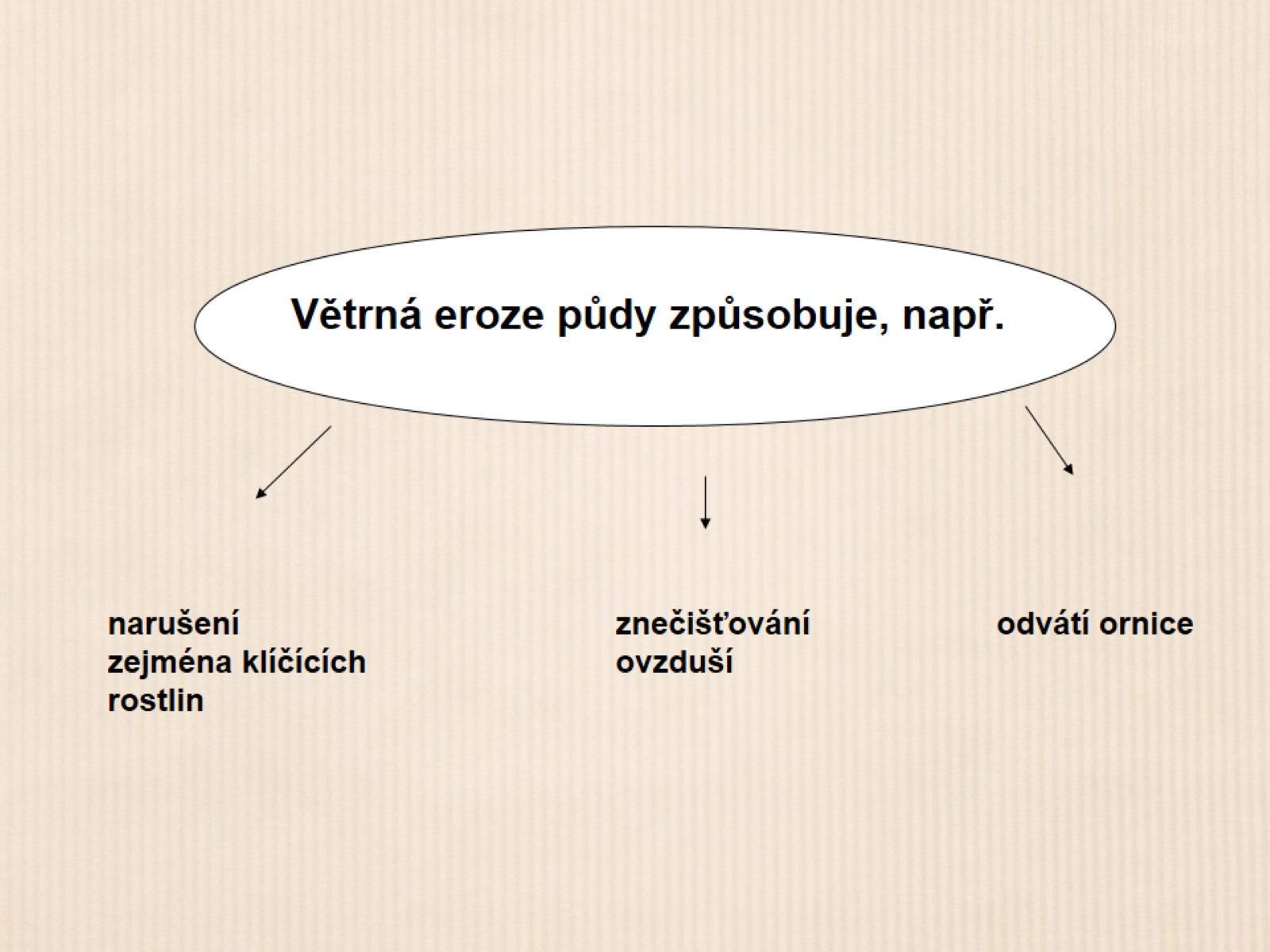 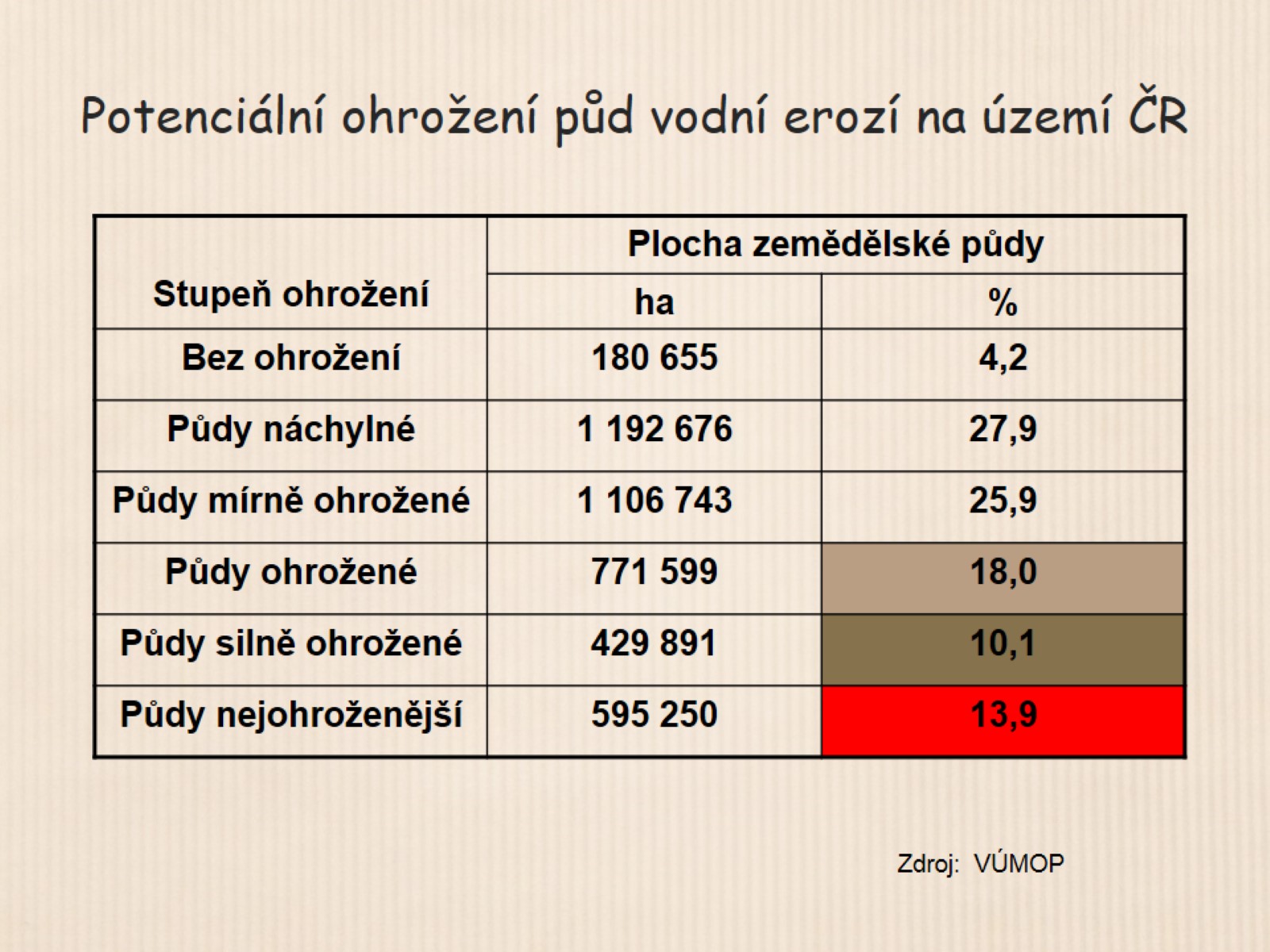 Potenciální ohrožení půd vodní erozí na území ČR
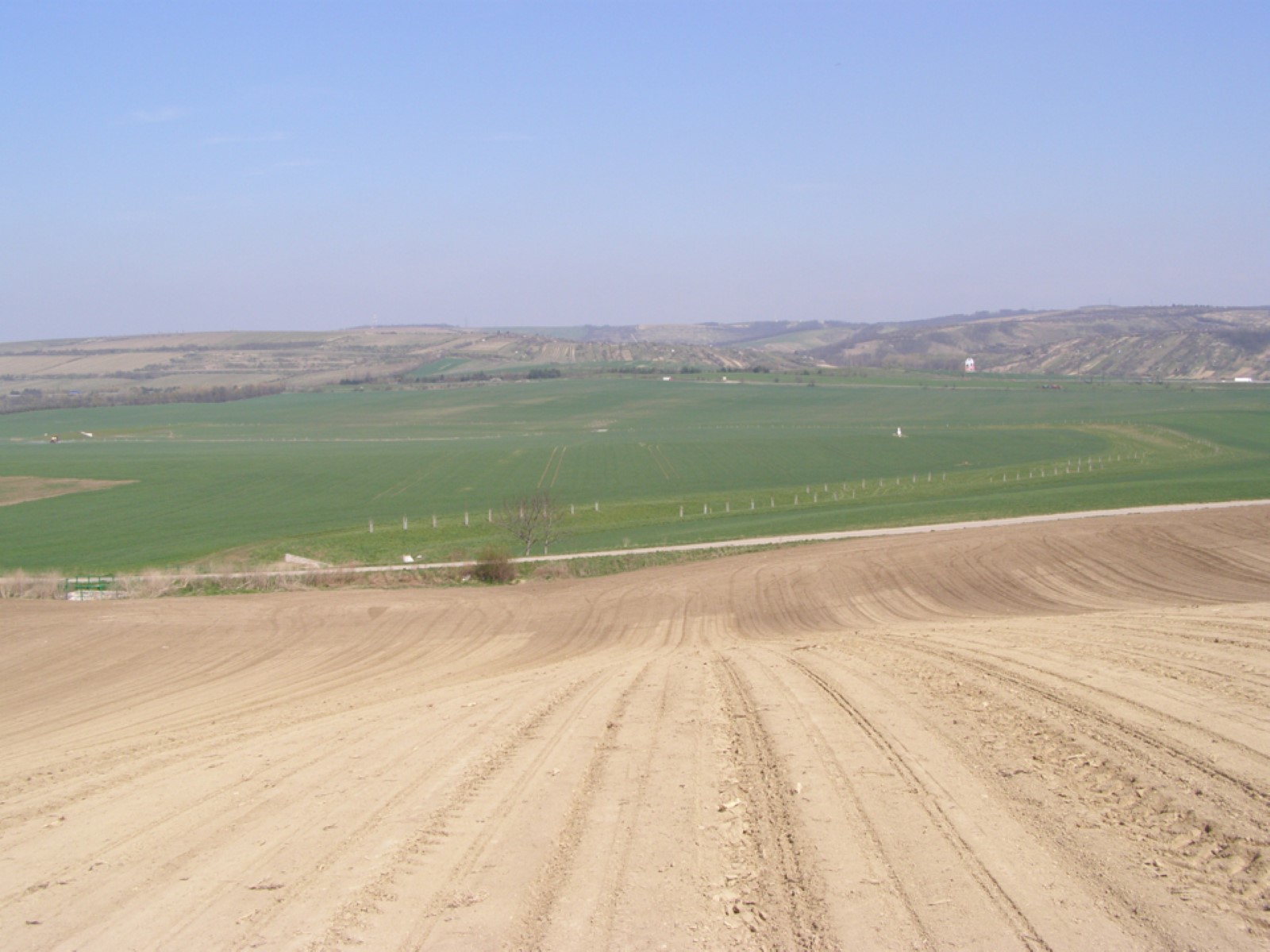 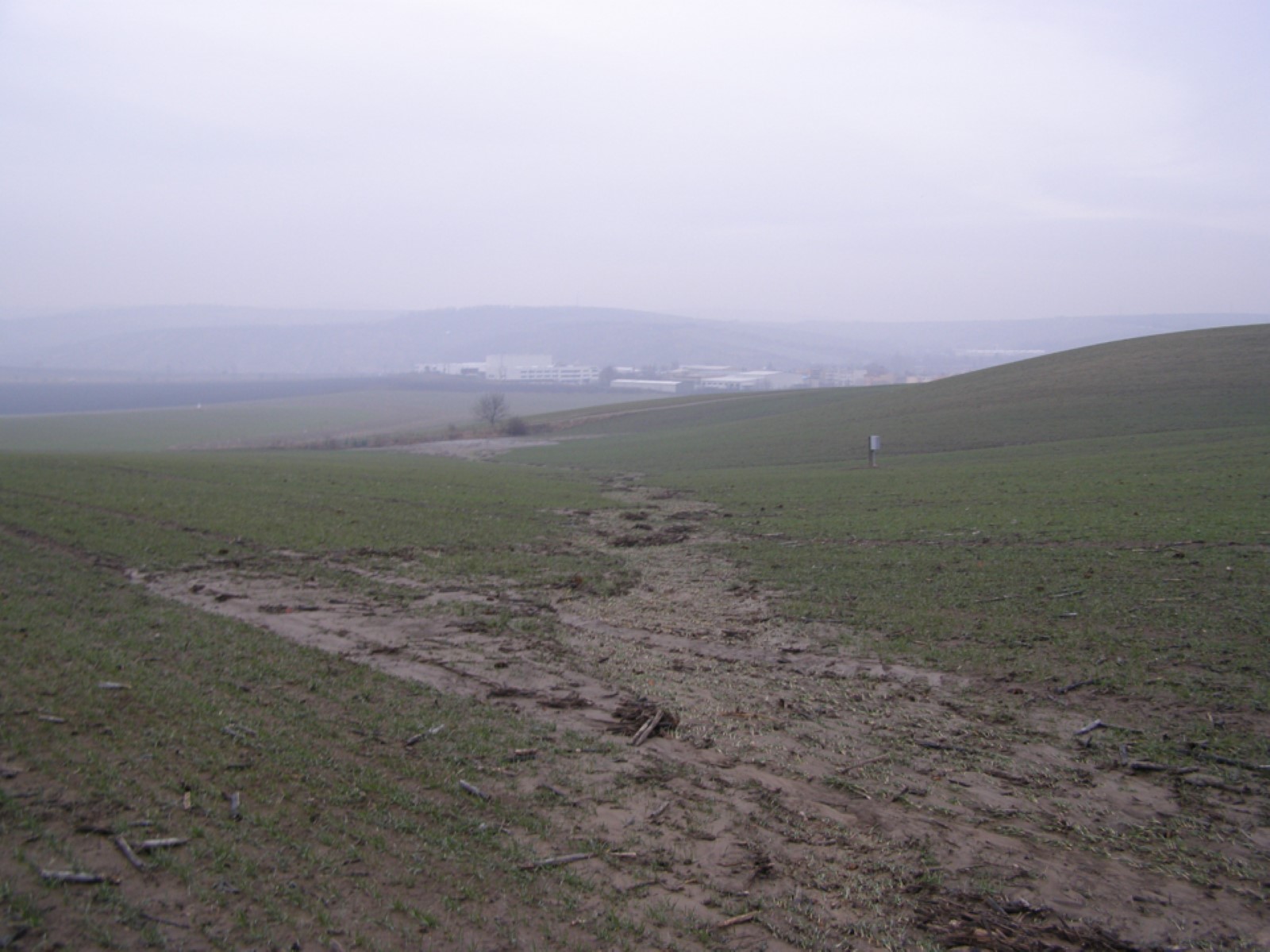 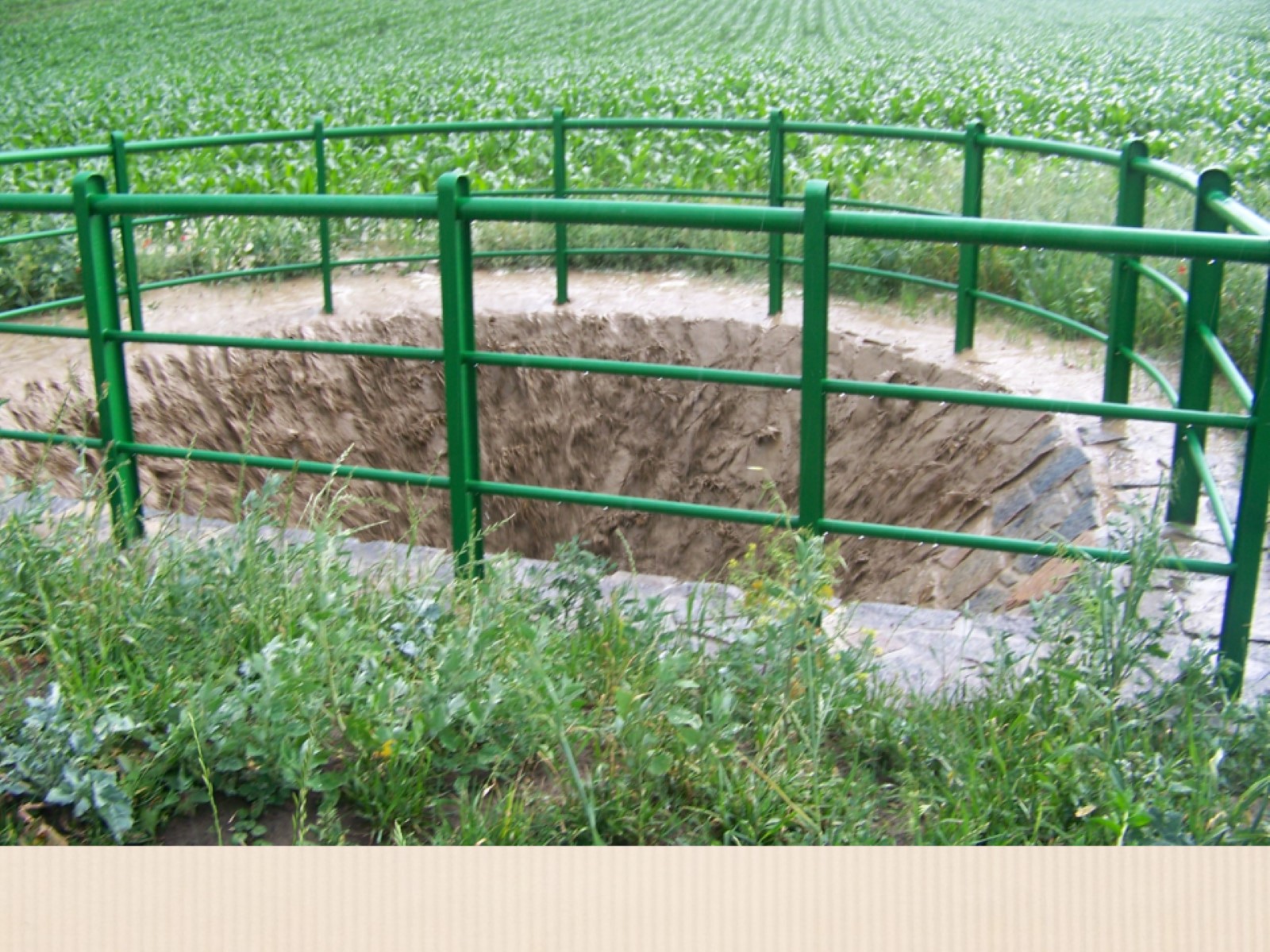 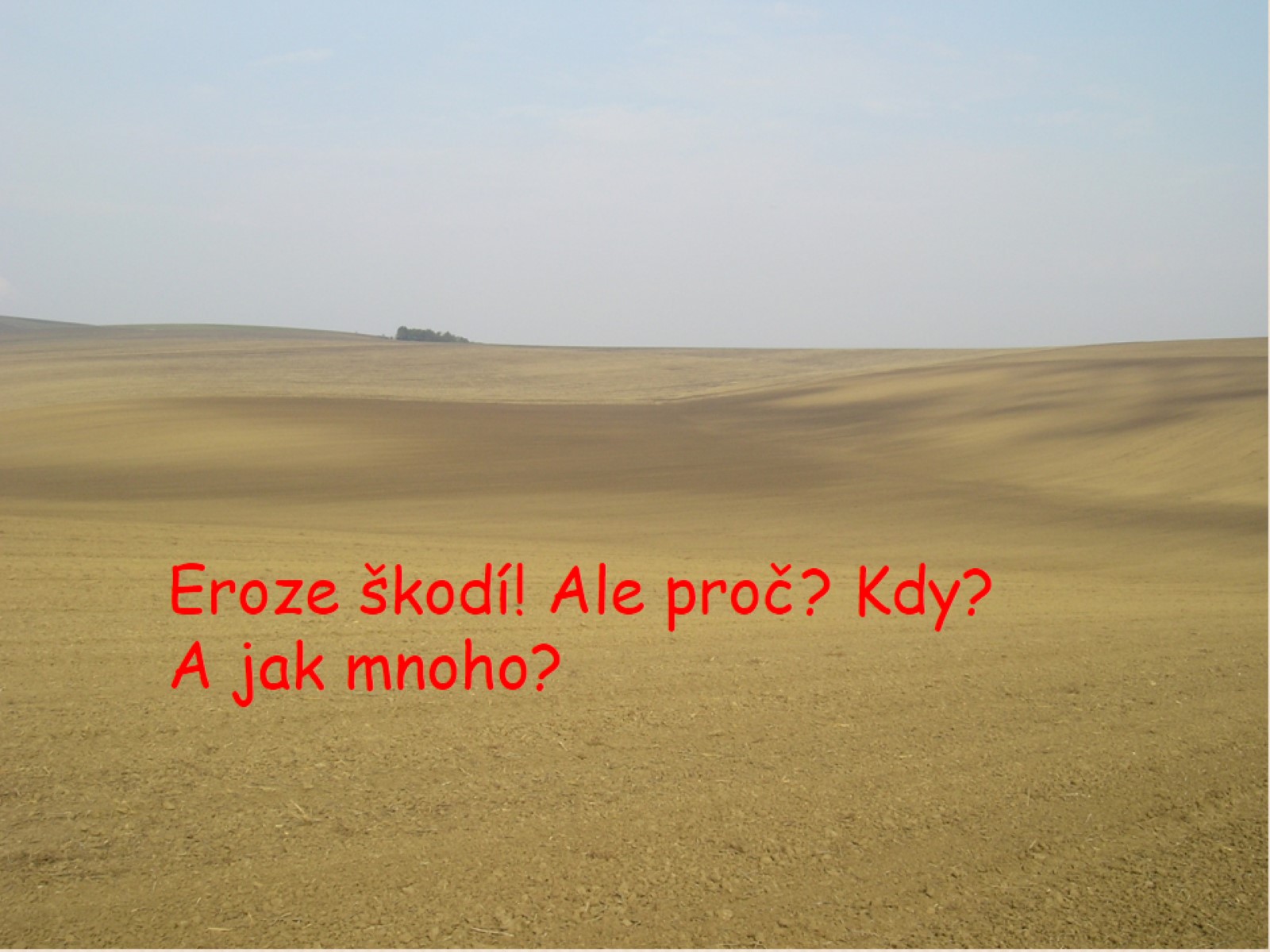 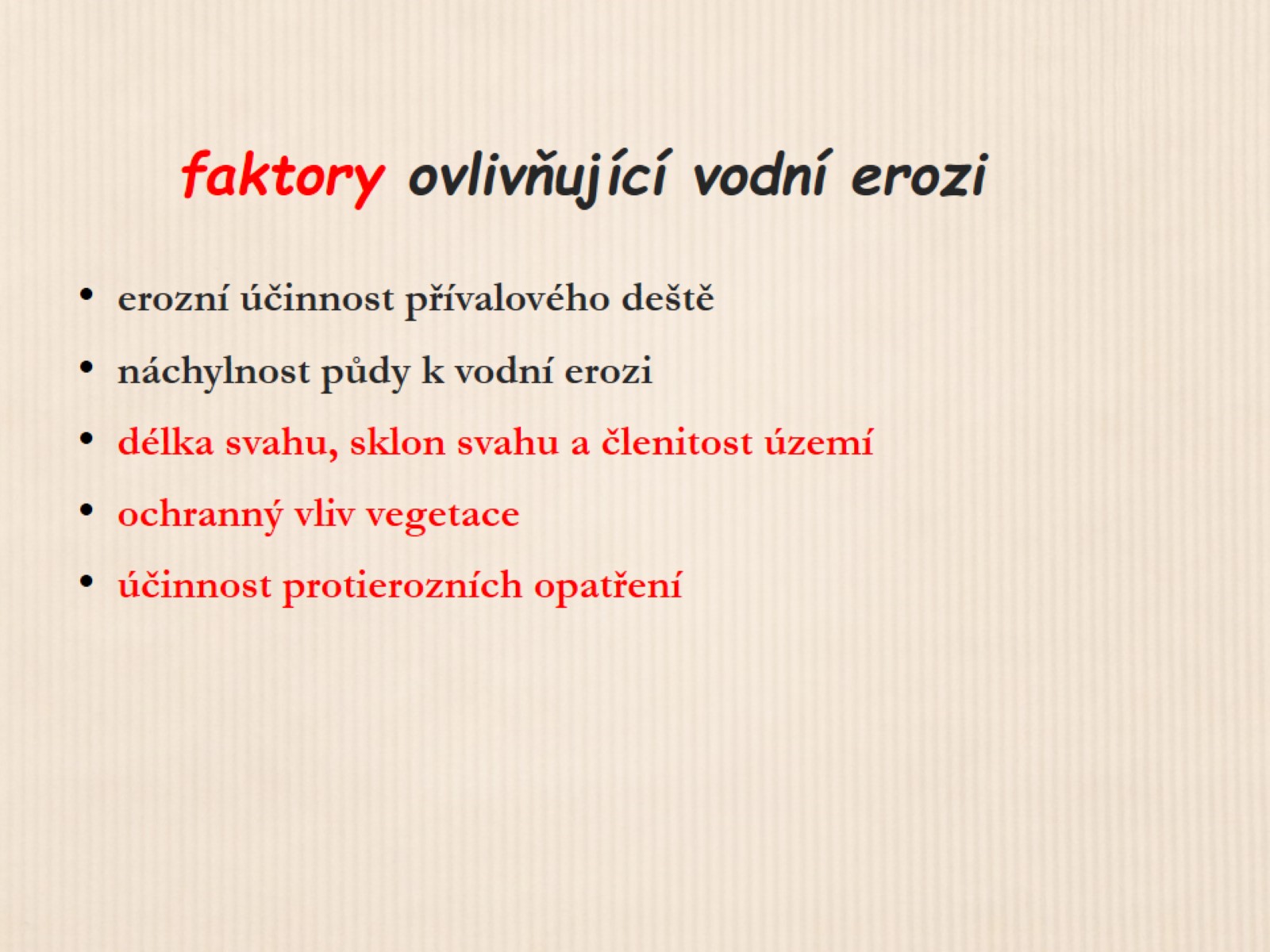 faktory ovlivňující vodní erozi
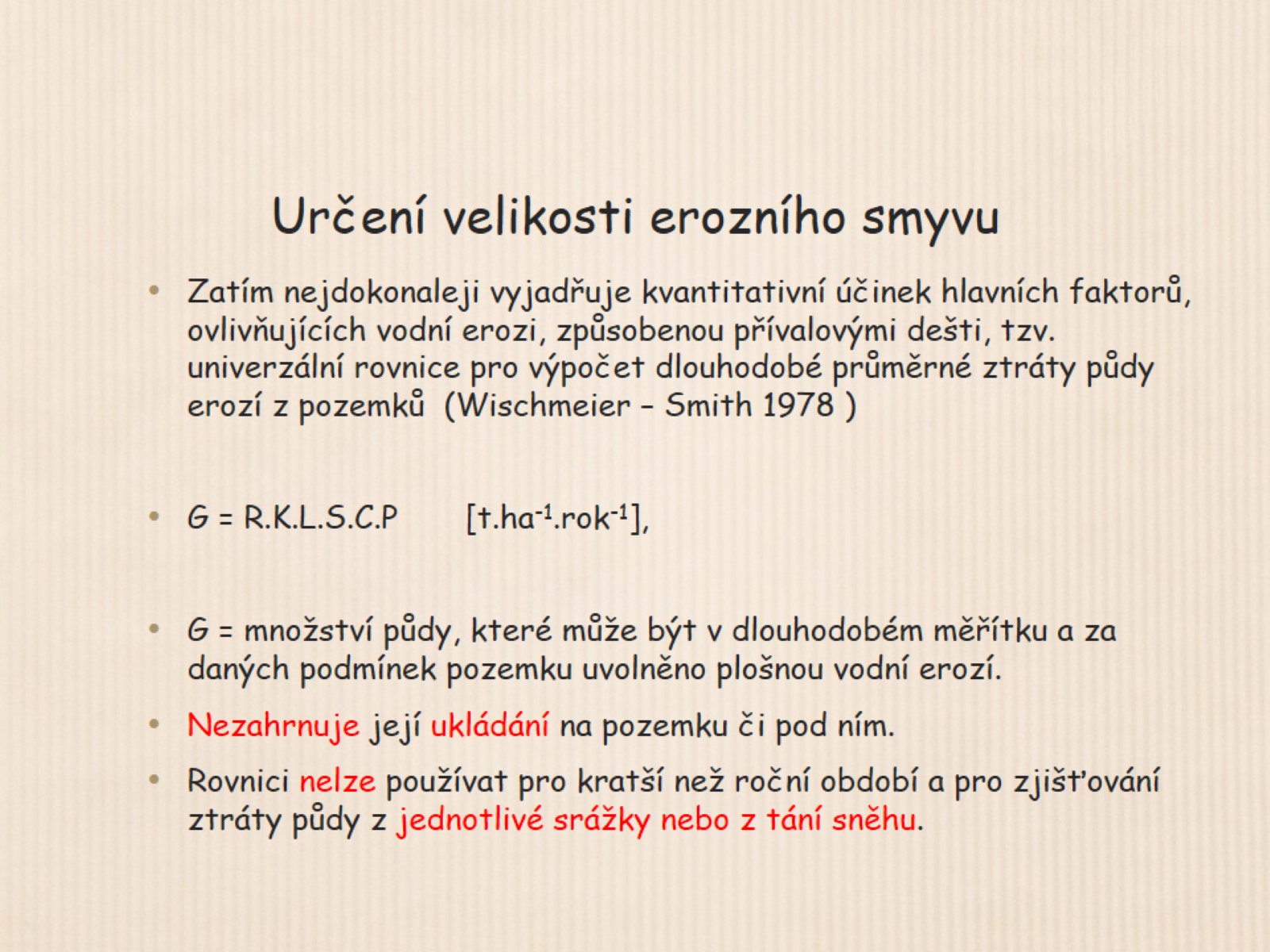 Určení velikosti erozního smyvu
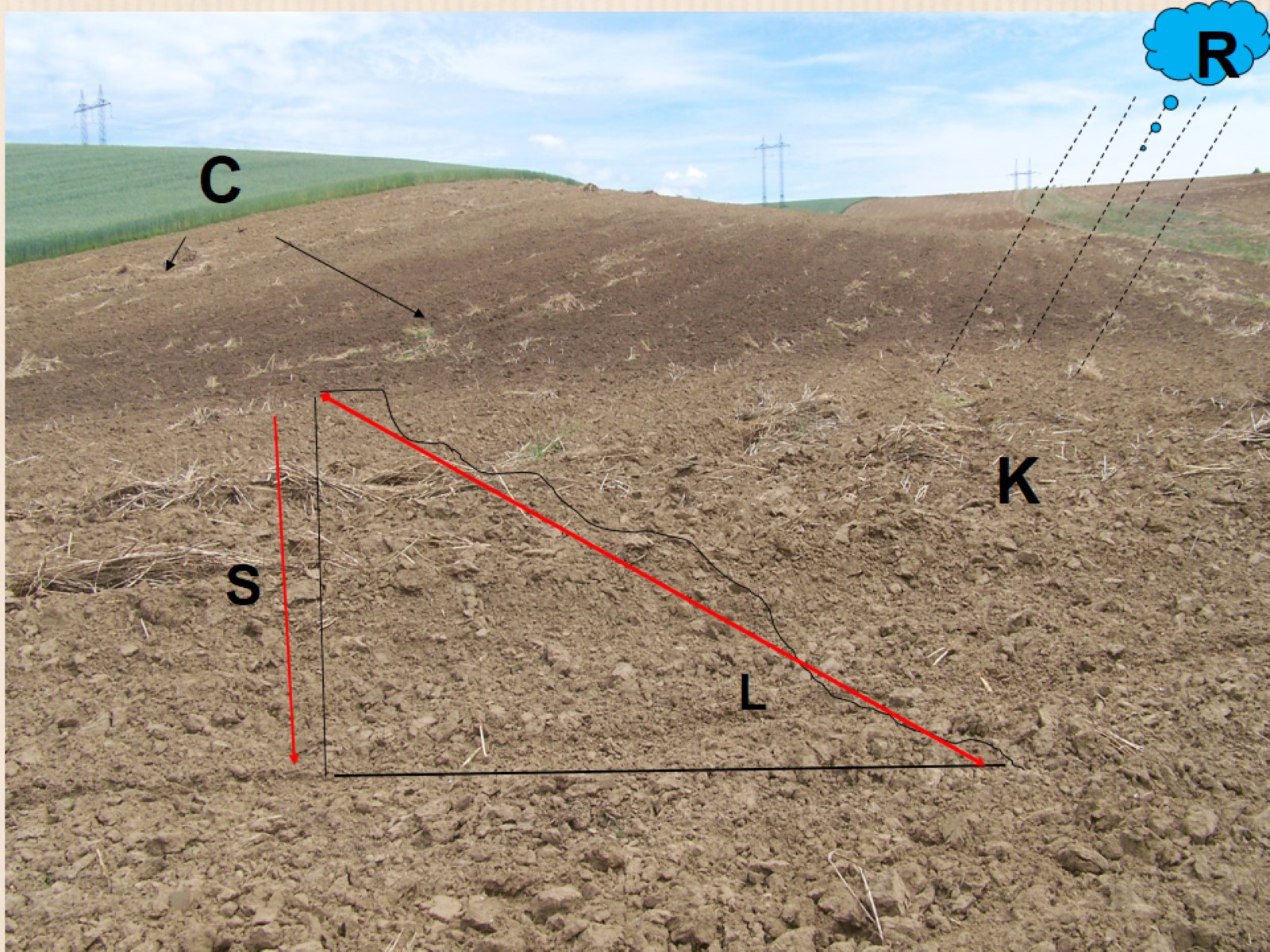 G=R*K*L*S*C*P (t.ha.-1rok-1)
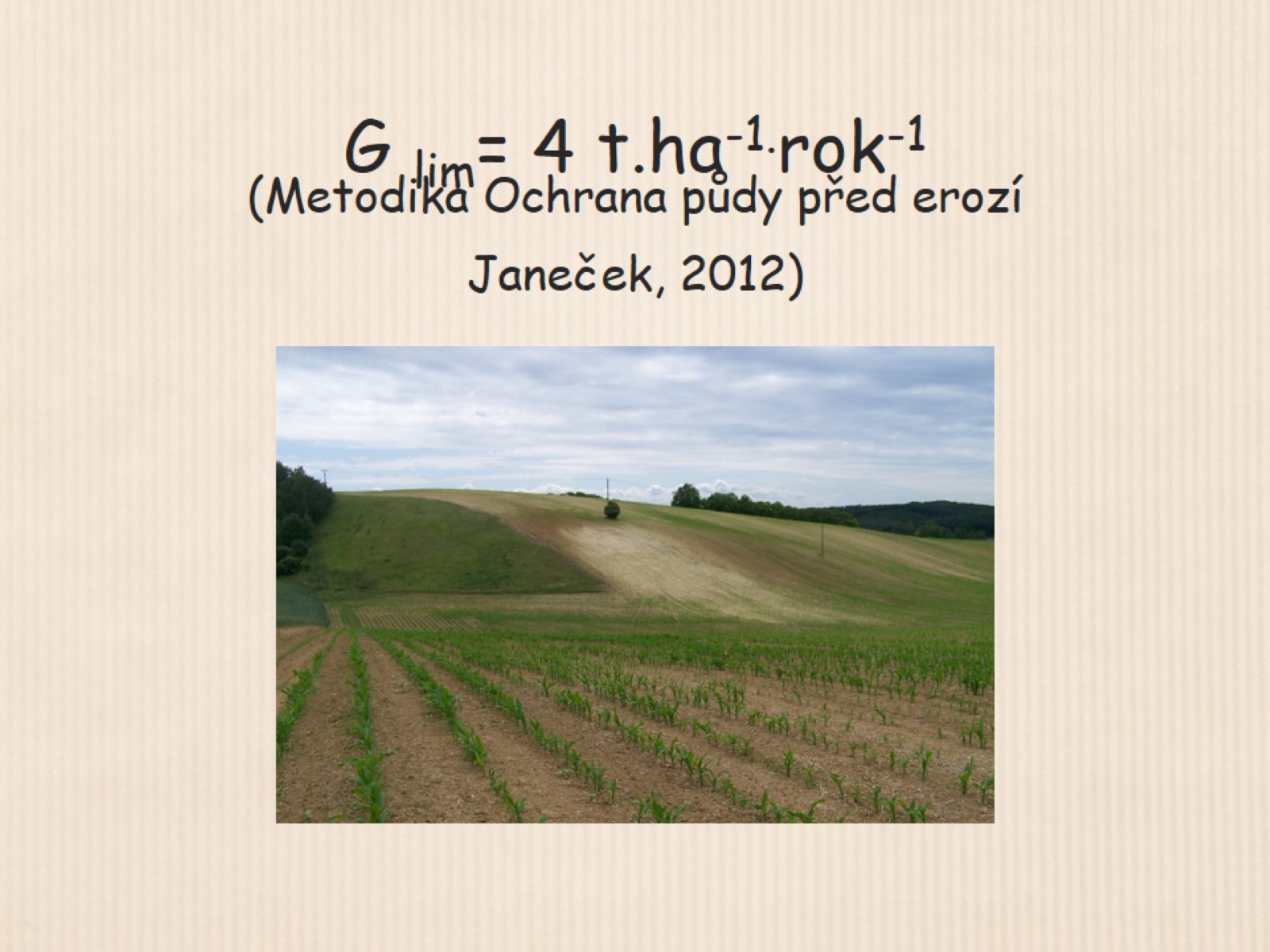 G lim= 4 t.ha-1.rok-1 (Metodika Ochrana půdy před erozí Janeček, 2012)
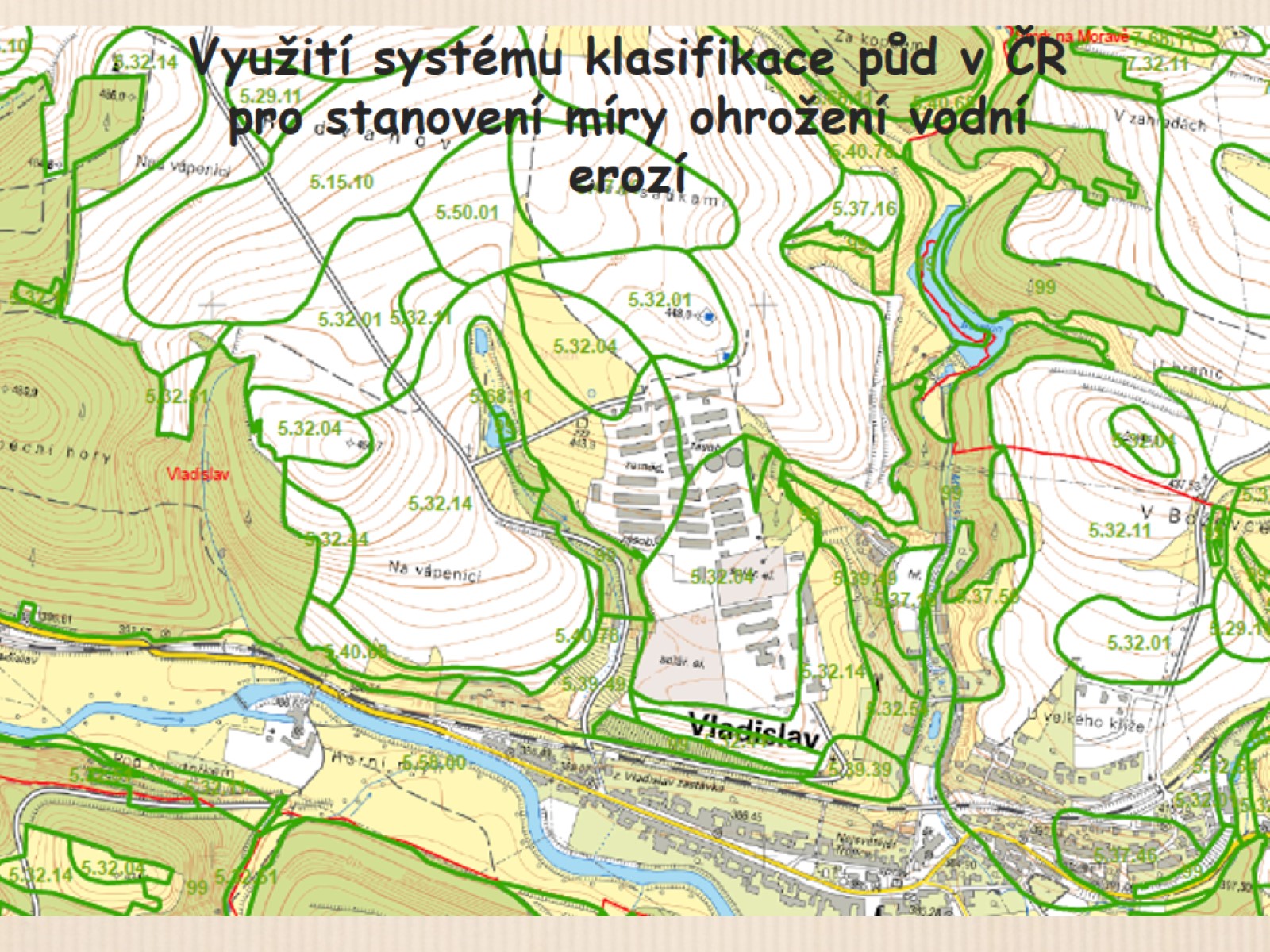 Využití systému klasifikace půd v ČR pro stanovení míry ohrožení vodní erozí
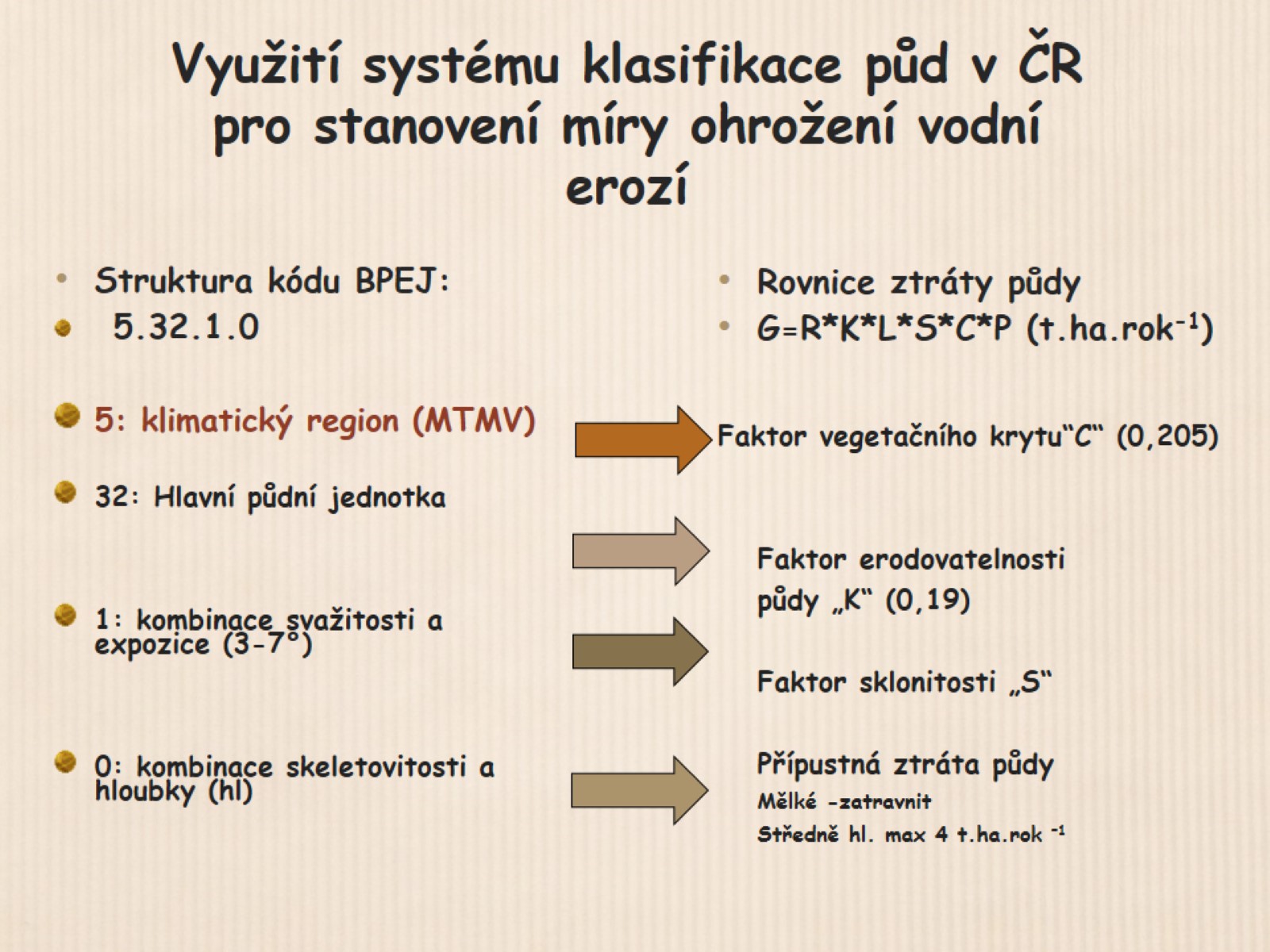 Využití systému klasifikace půd v ČR pro stanovení míry ohrožení vodní erozí
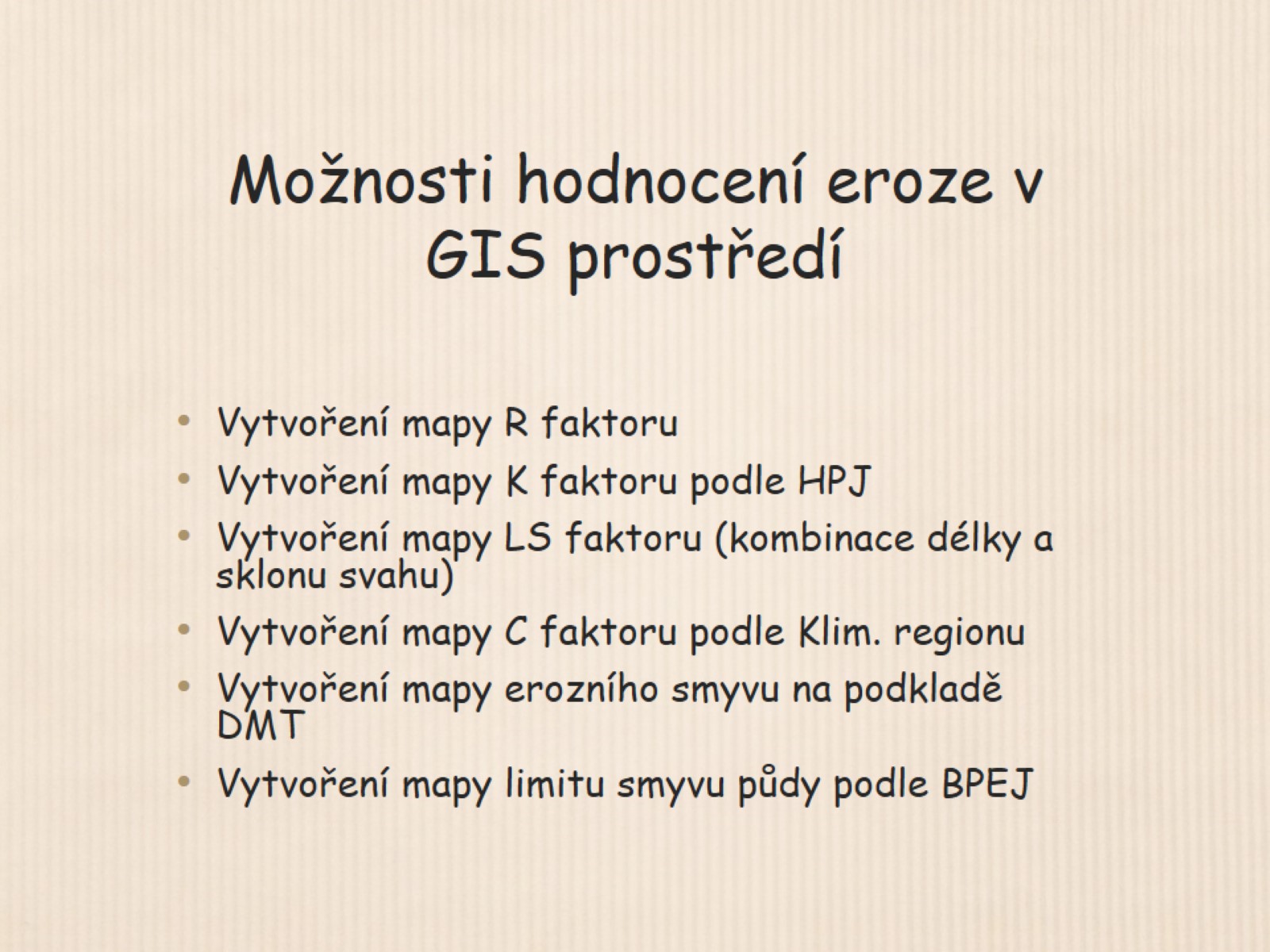 Možnosti hodnocení eroze v GIS prostředí
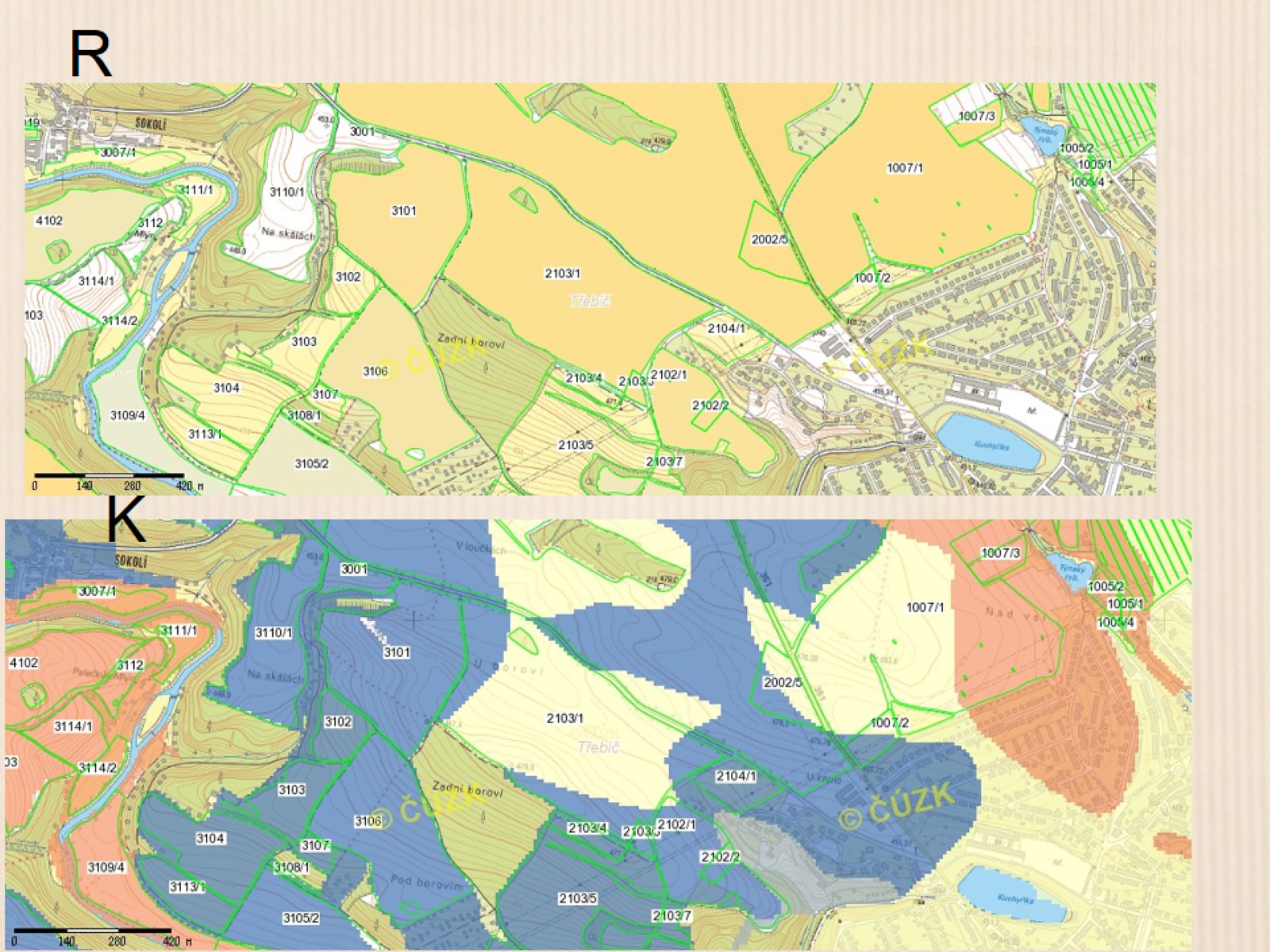 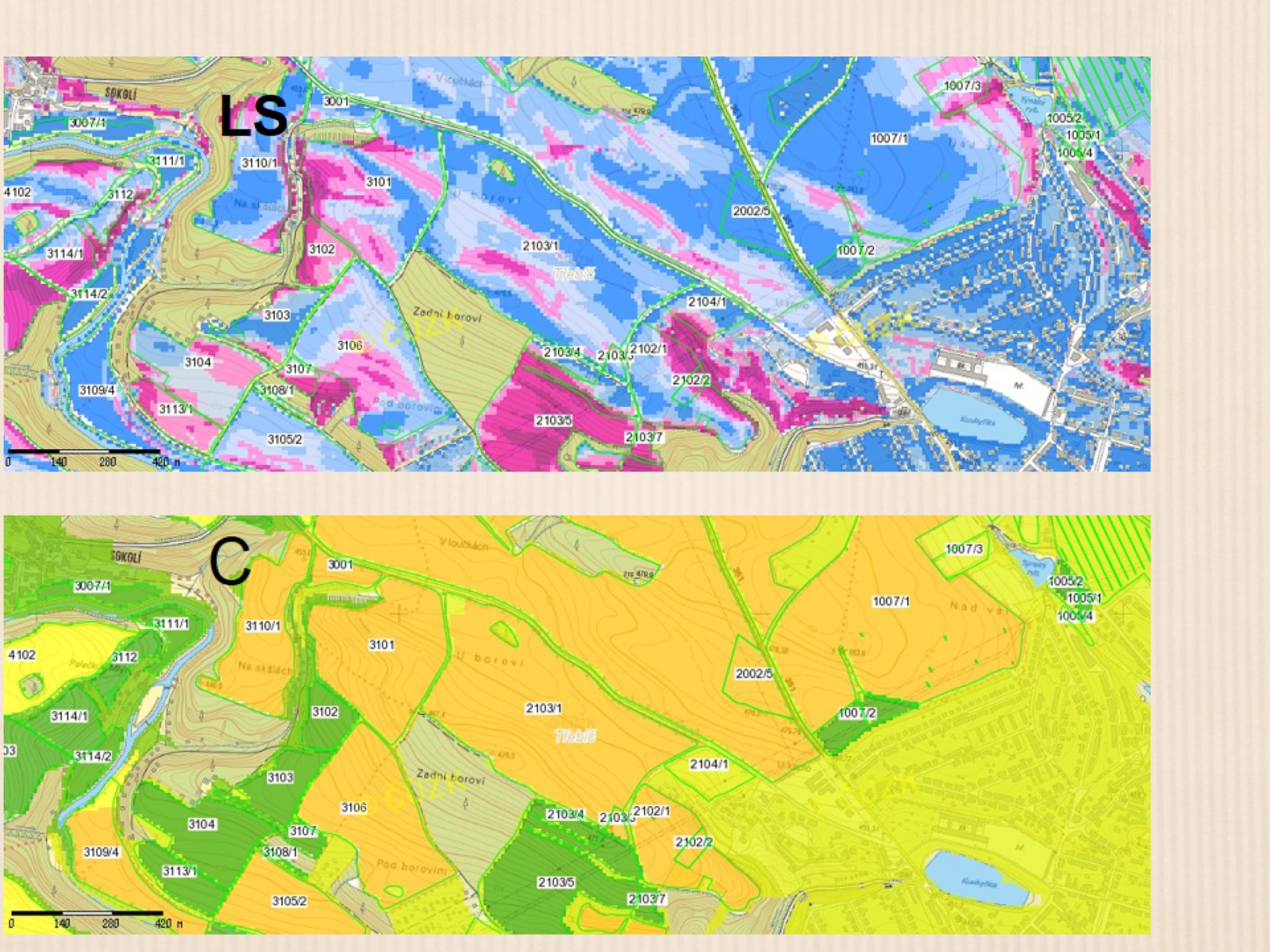 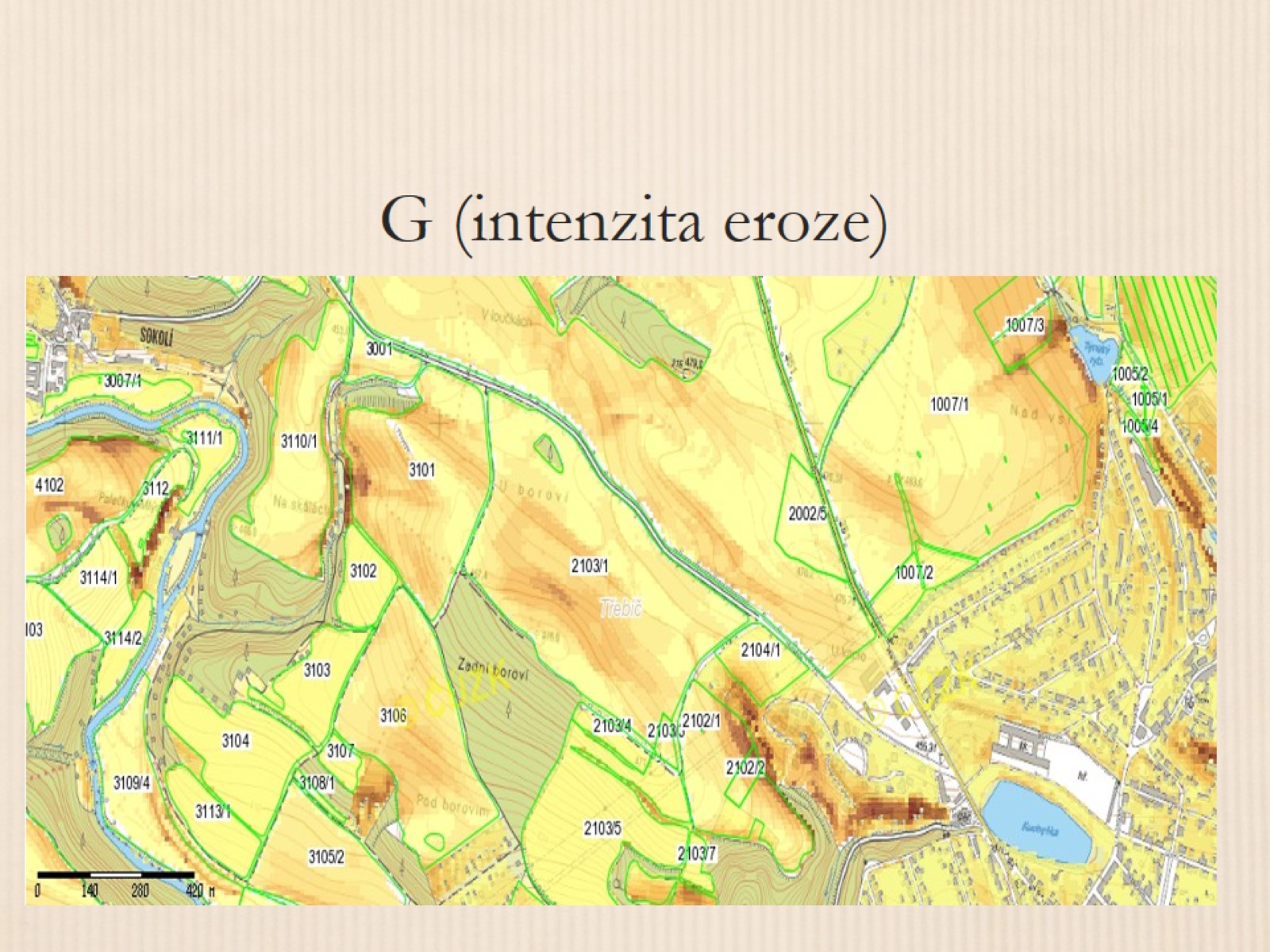 G (intenzita eroze)
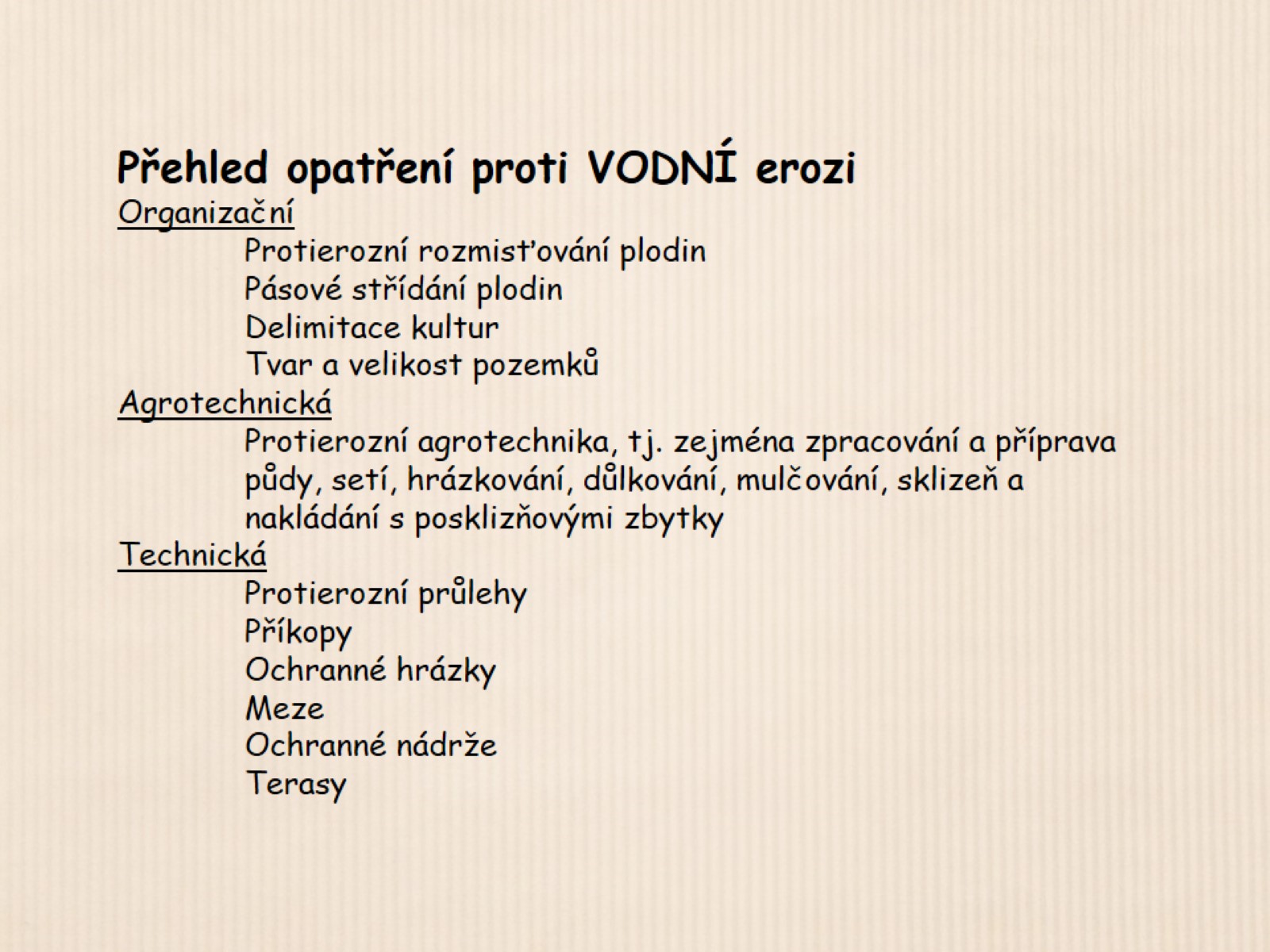 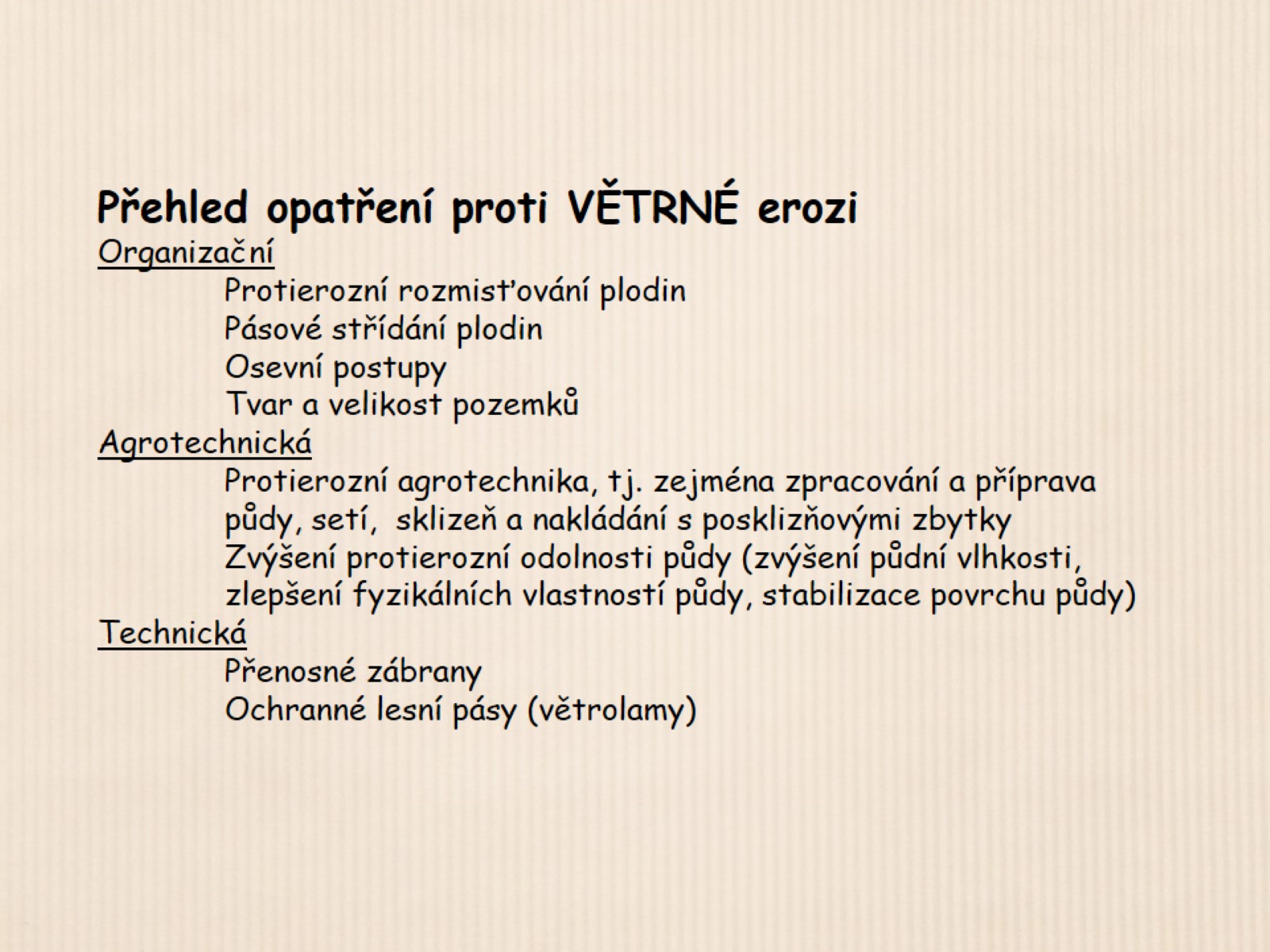 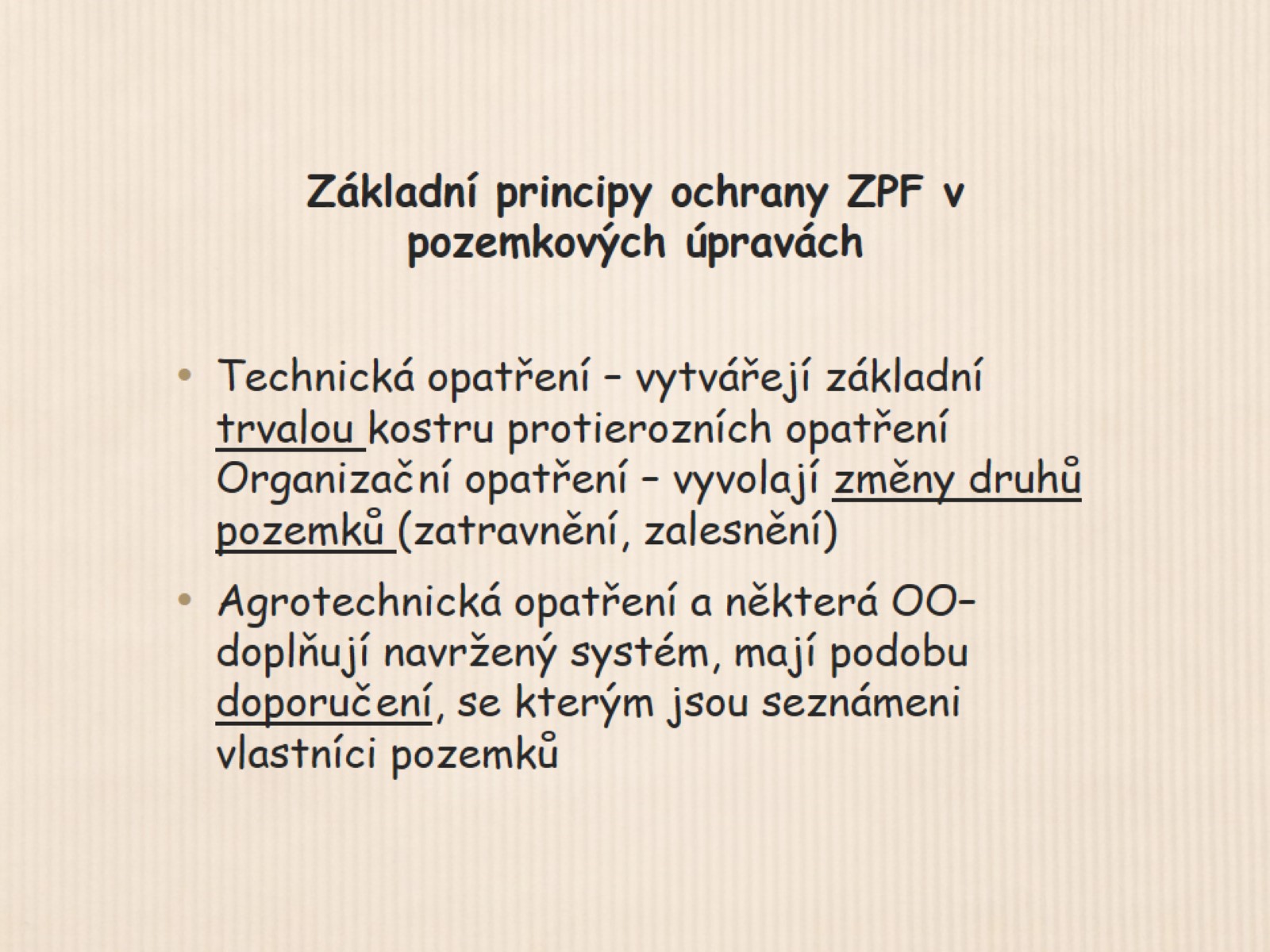 Základní principy ochrany ZPF v pozemkových úpravách
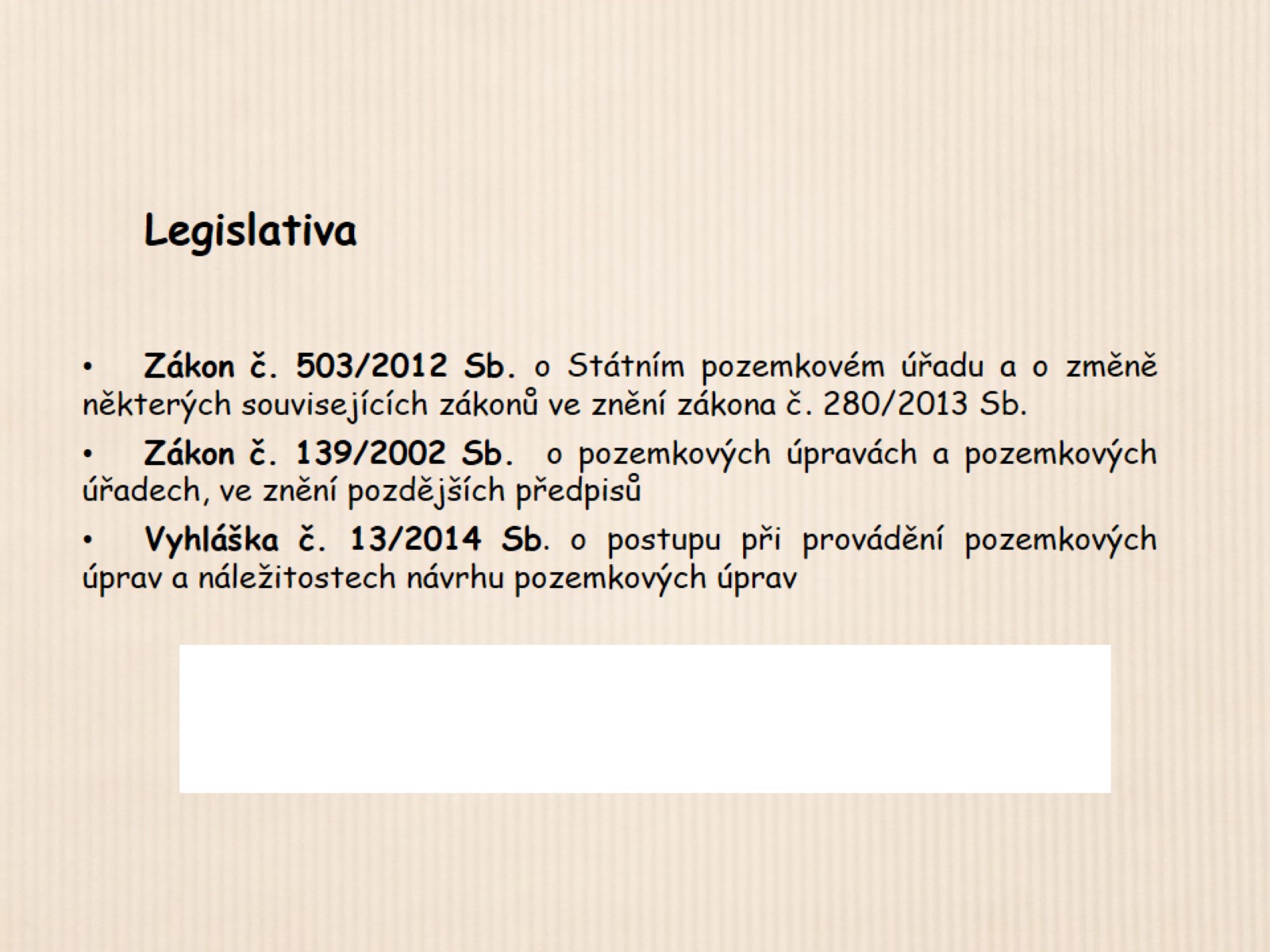 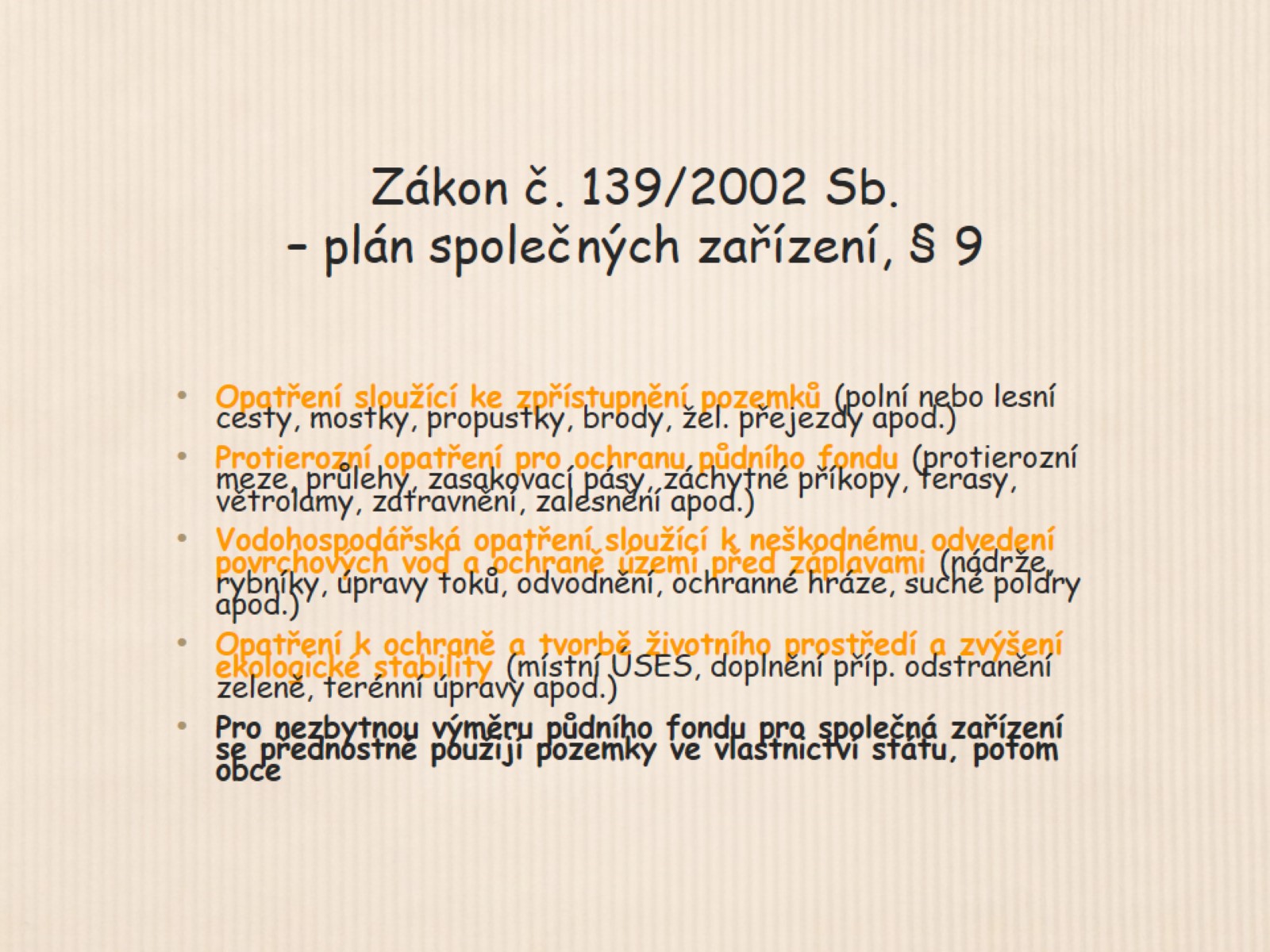 Zákon č. 139/2002 Sb. – plán společných zařízení, § 9
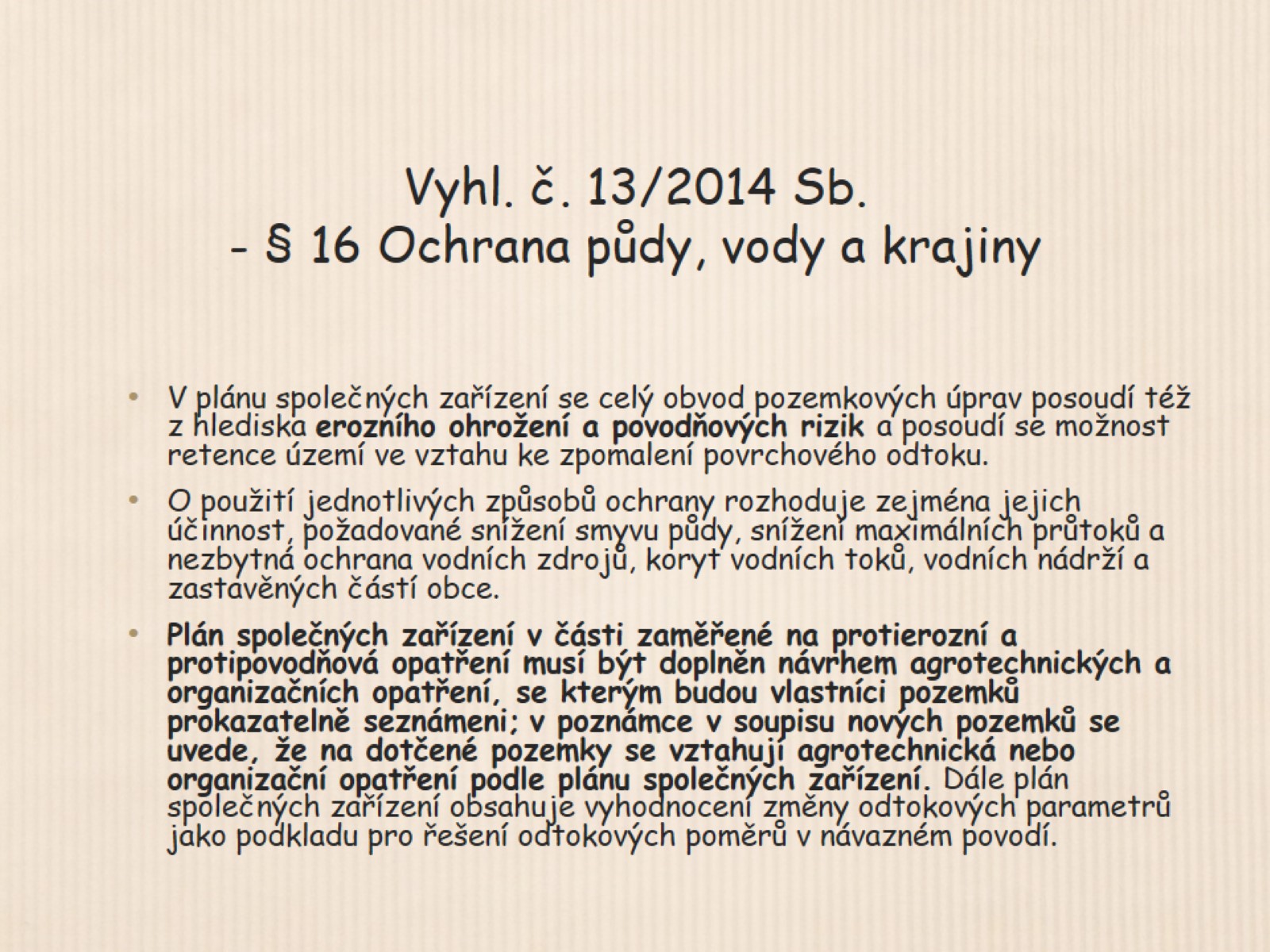 Vyhl. č. 13/2014 Sb. - § 16 Ochrana půdy, vody a krajiny
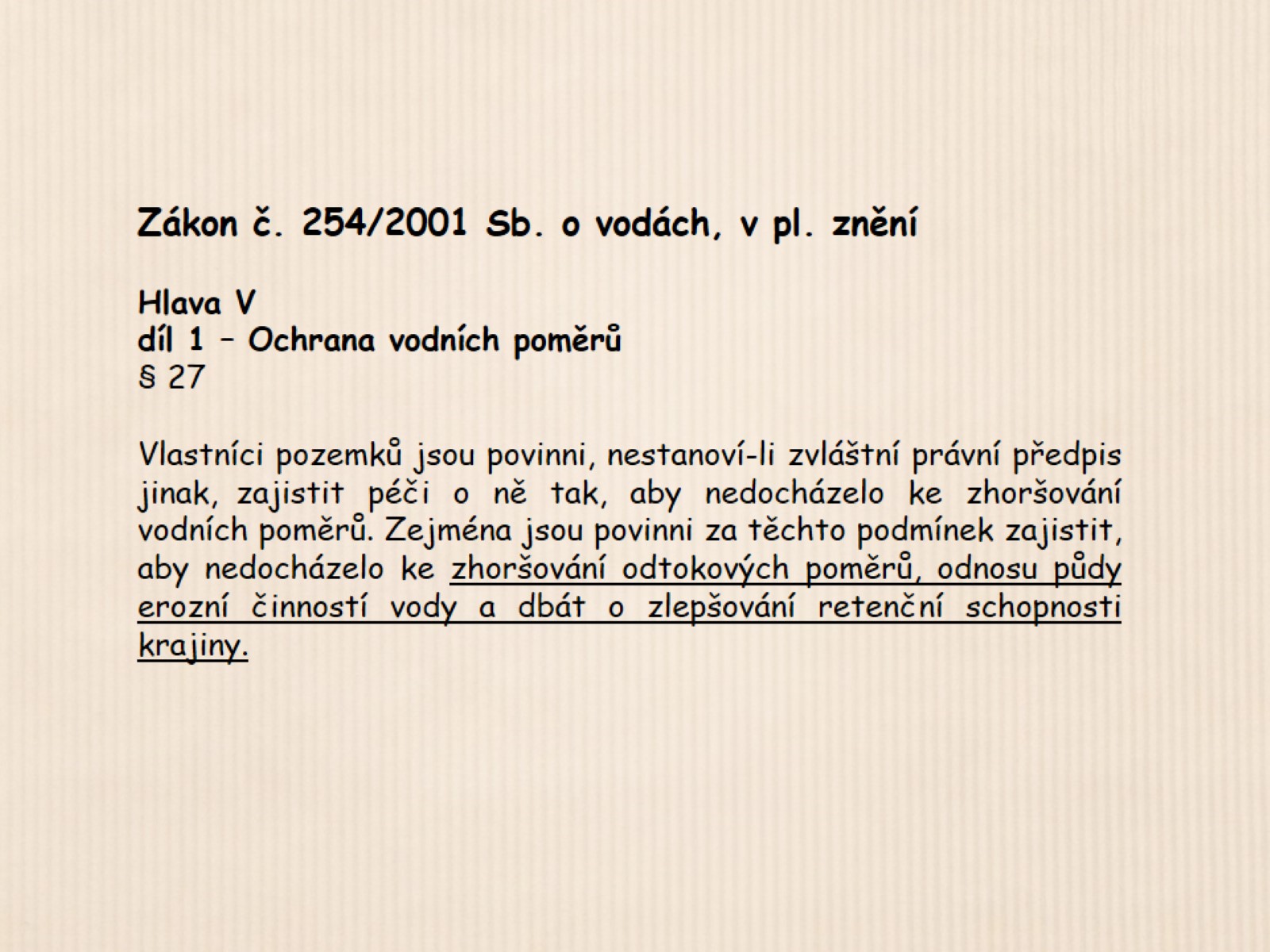 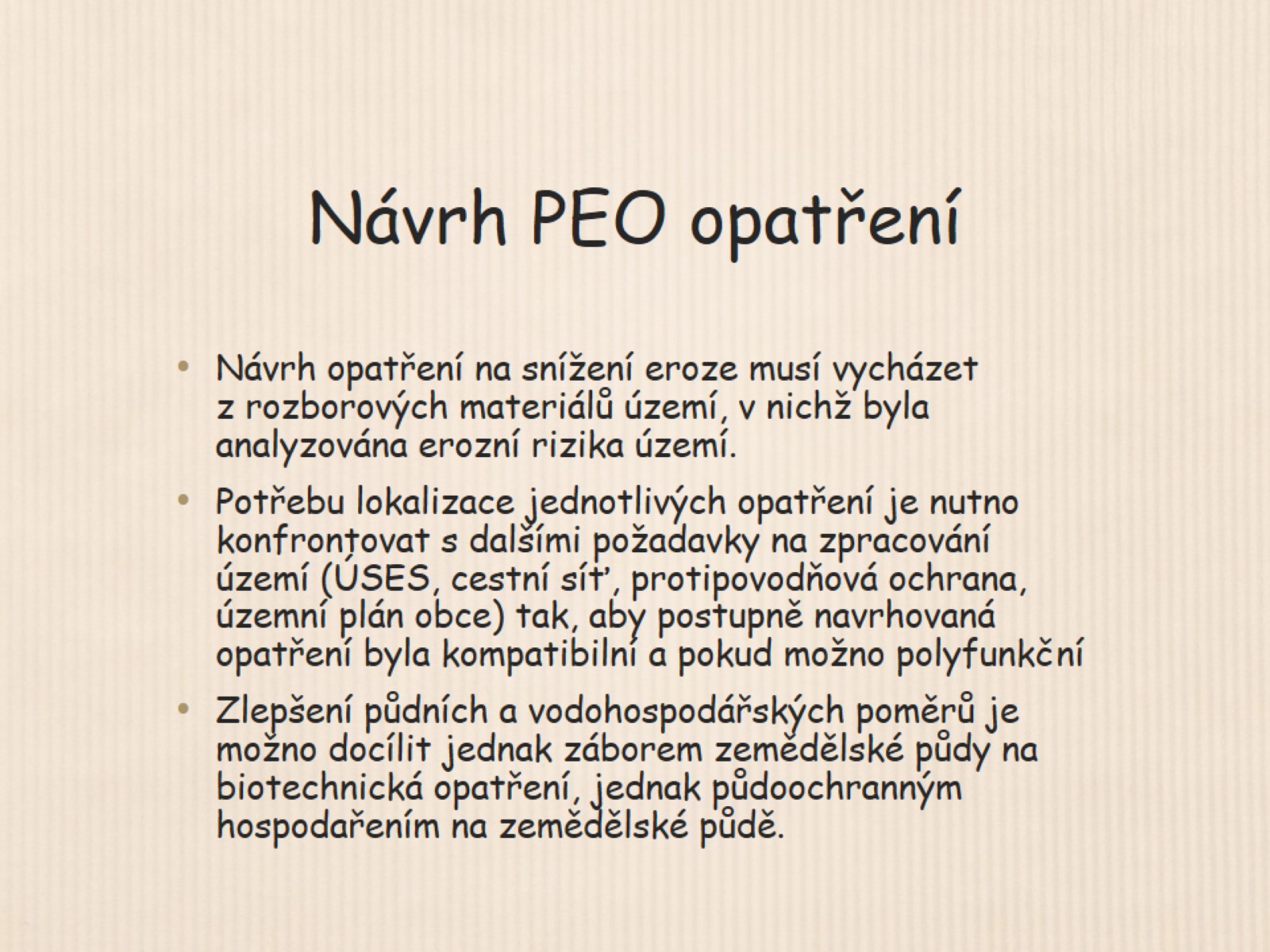 Návrh PEO opatření
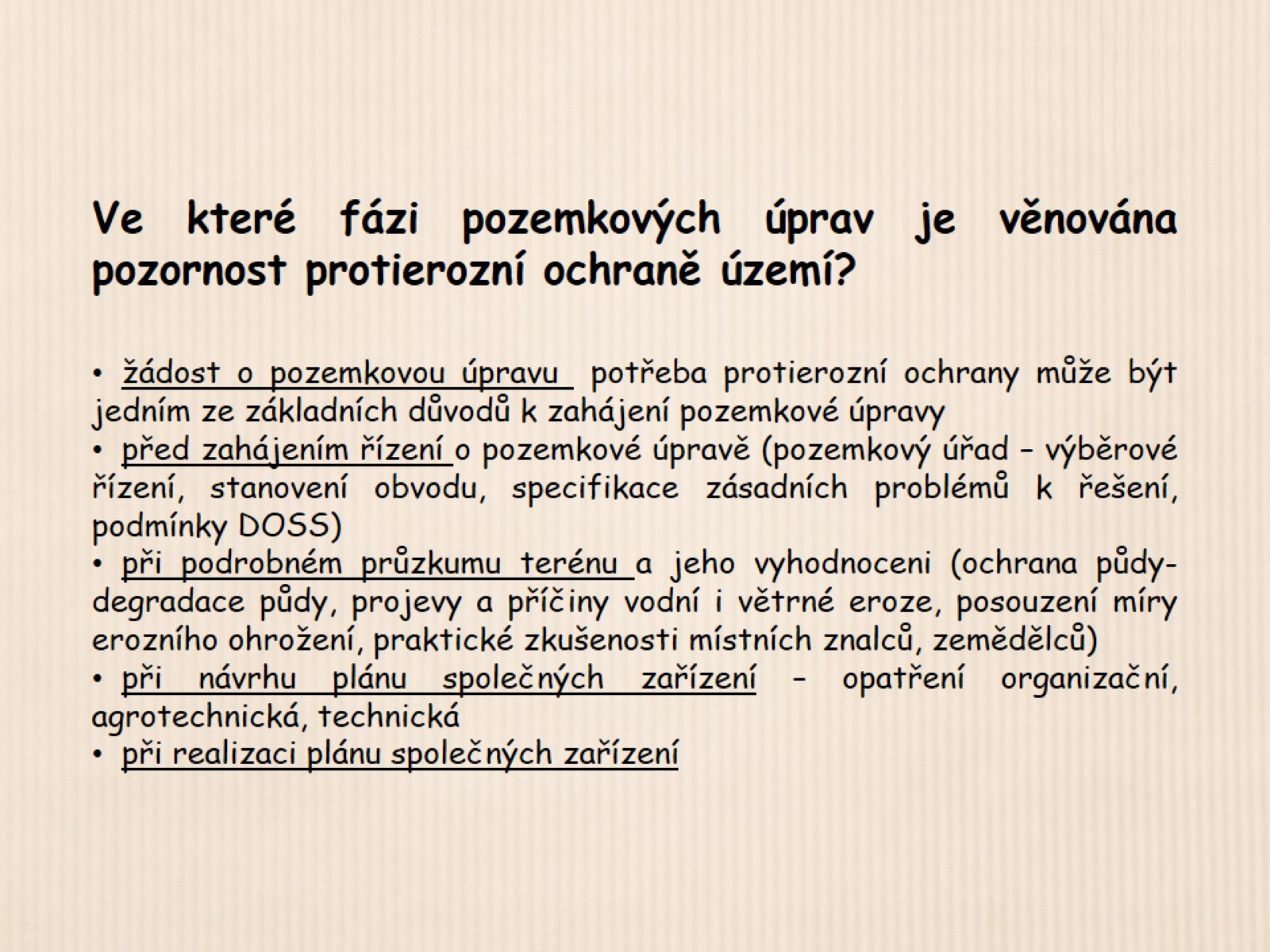 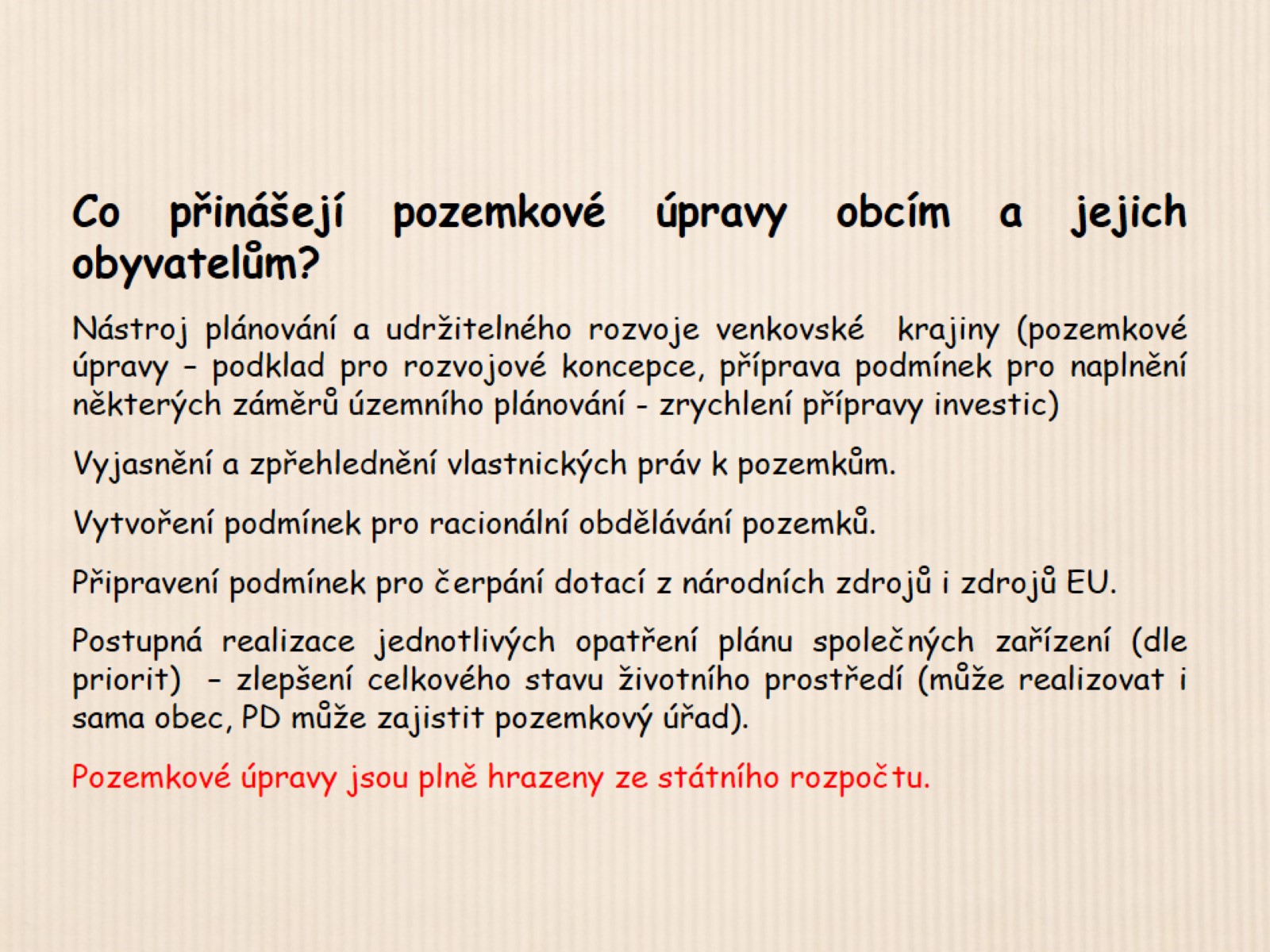 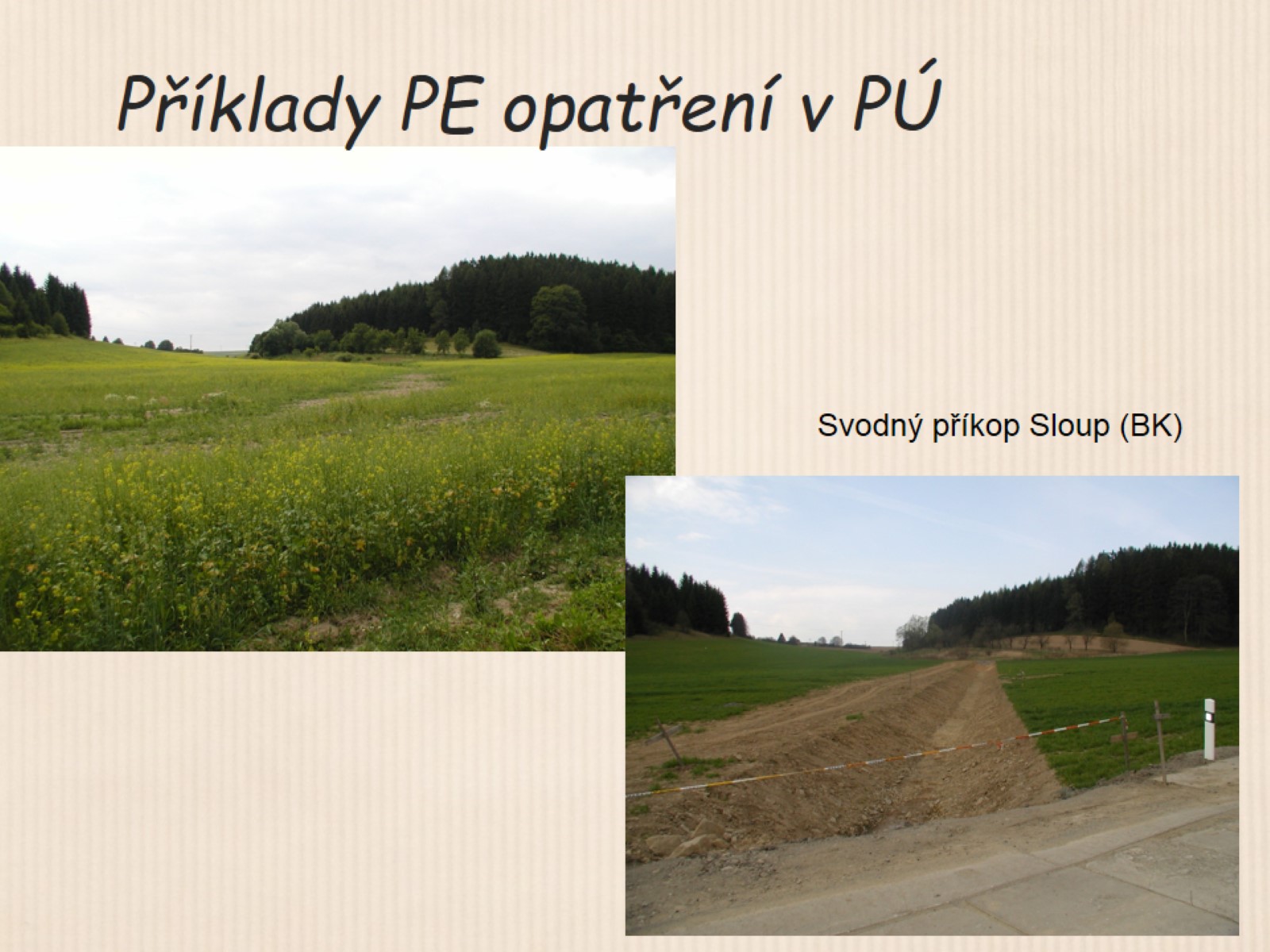 Příklady PE opatření v PÚ
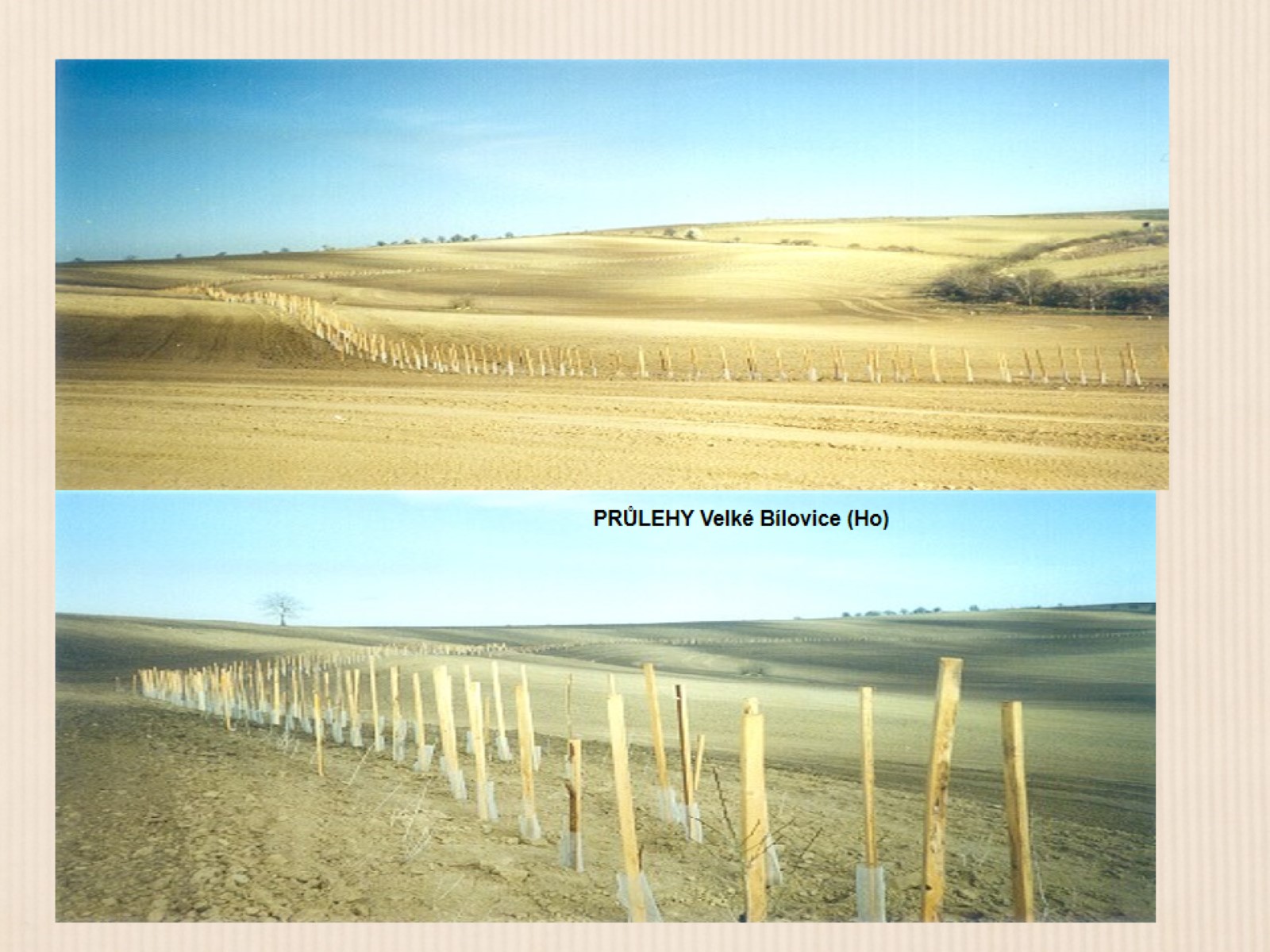 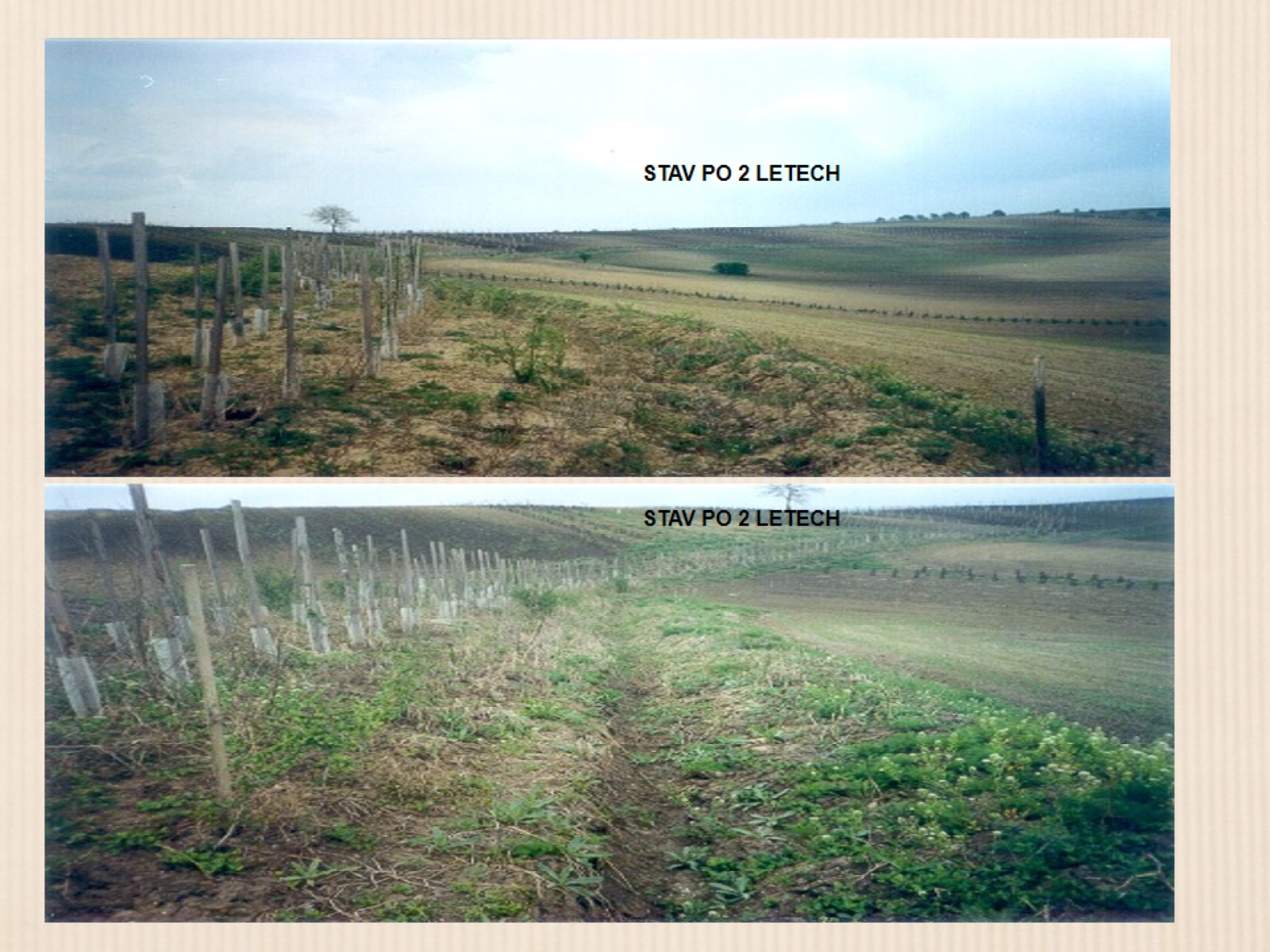 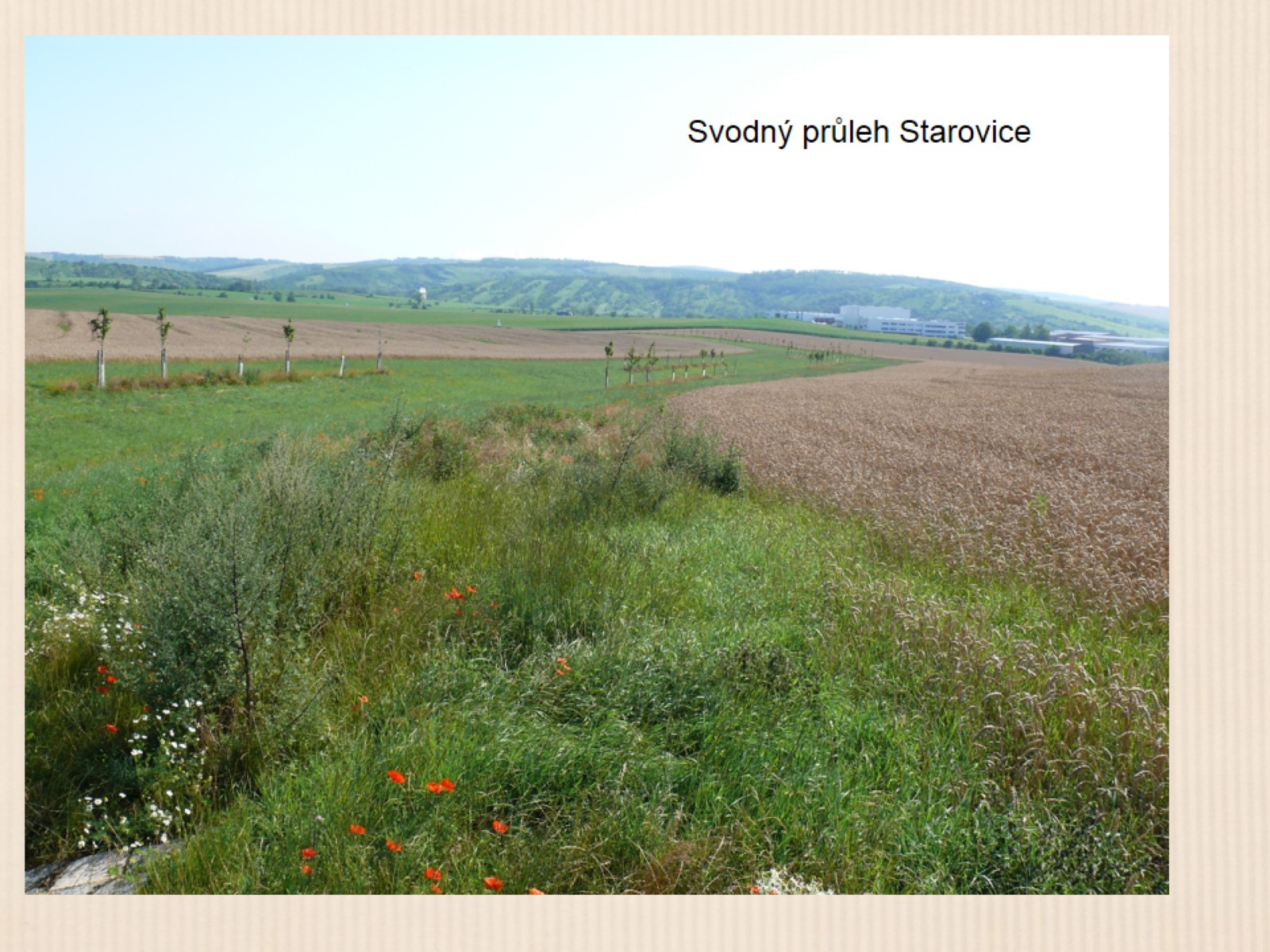 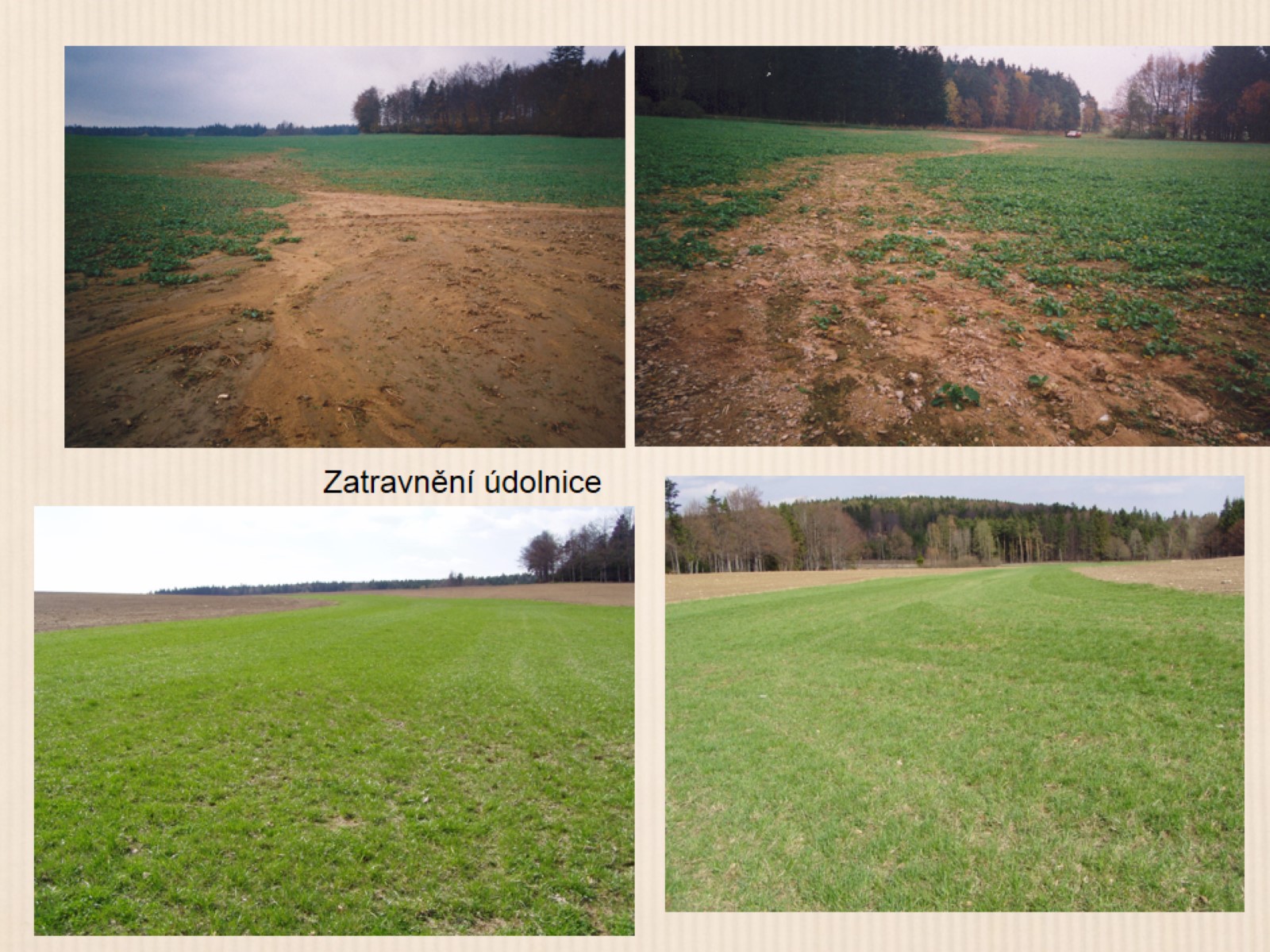 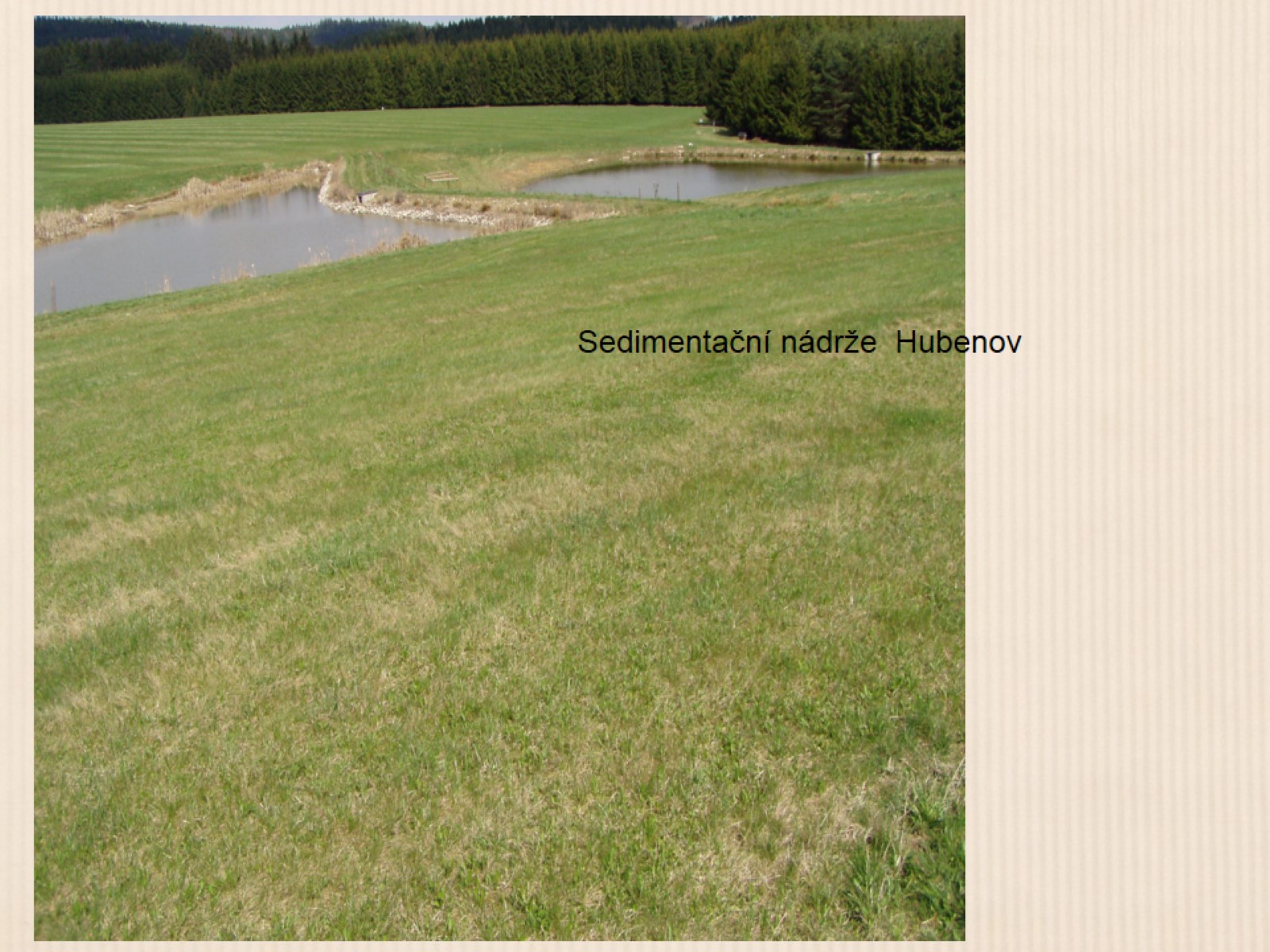 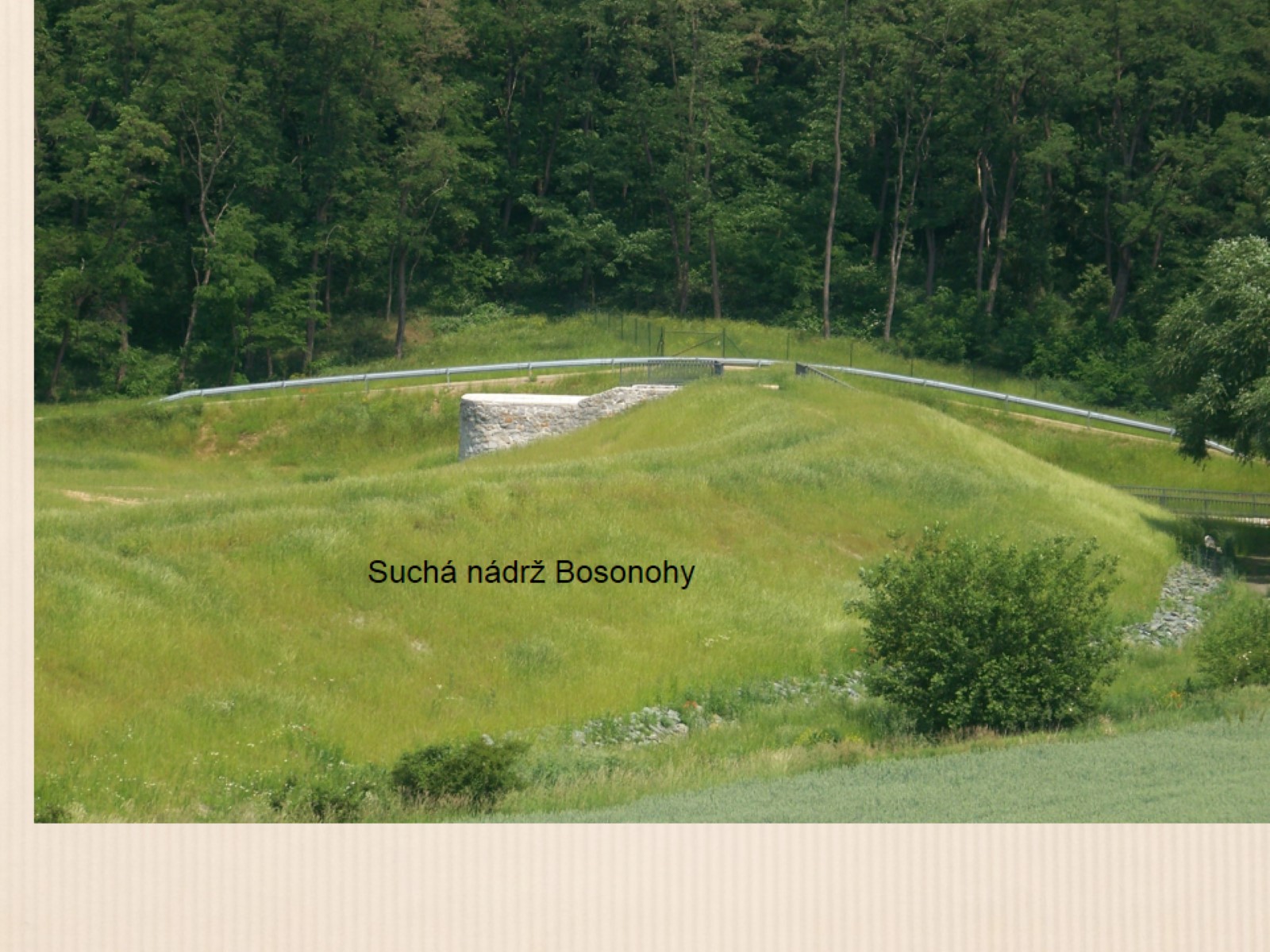 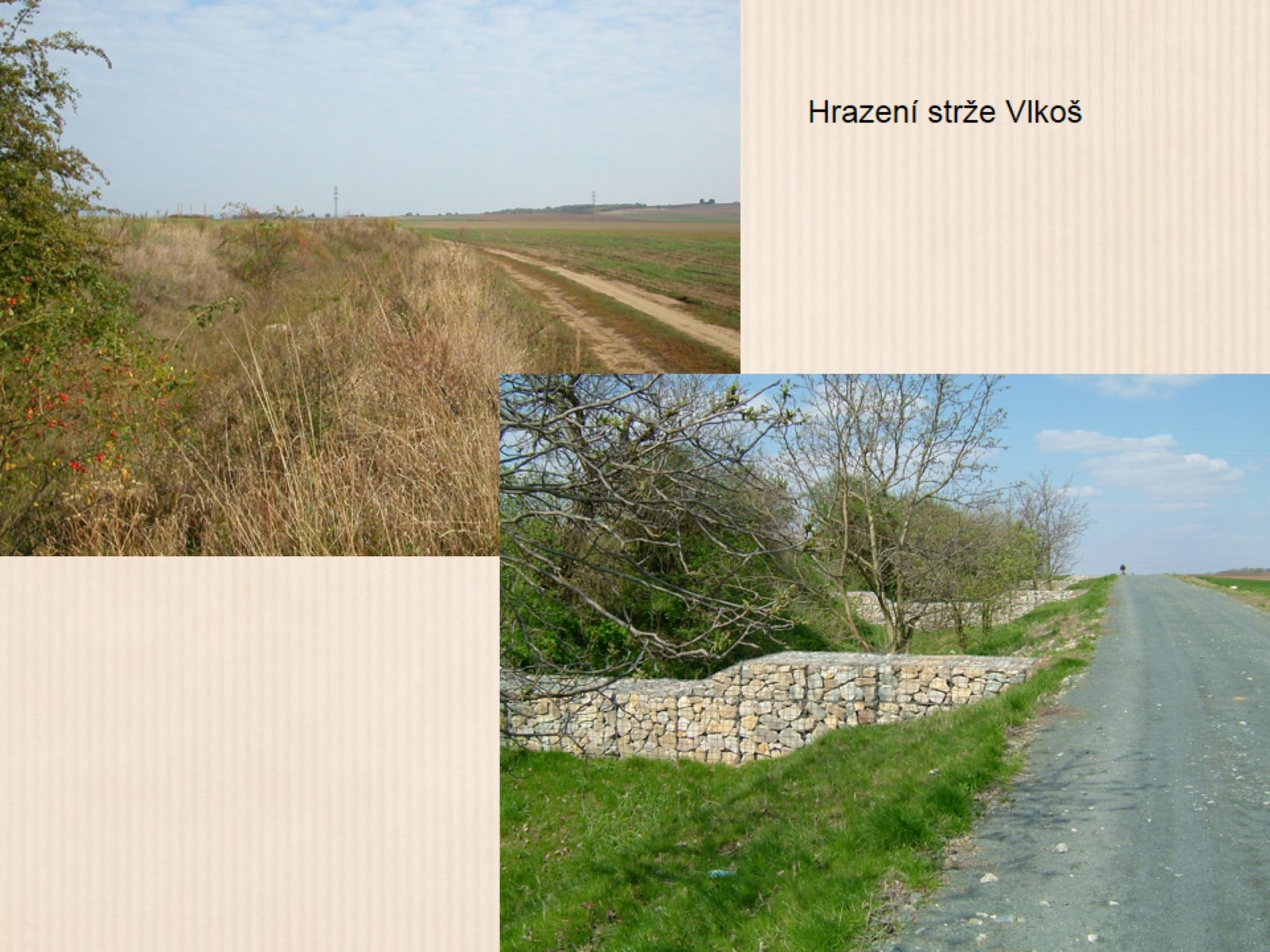 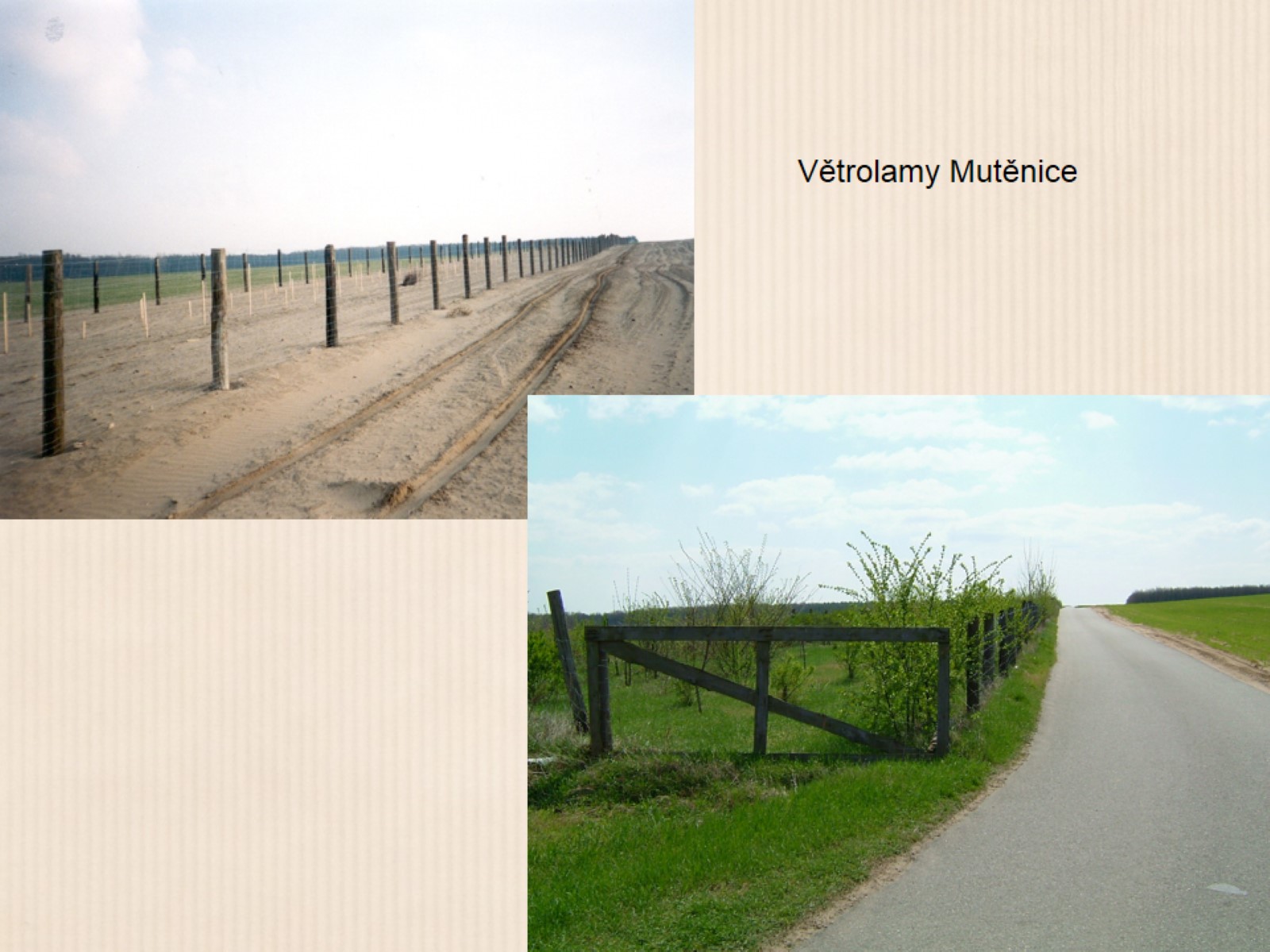 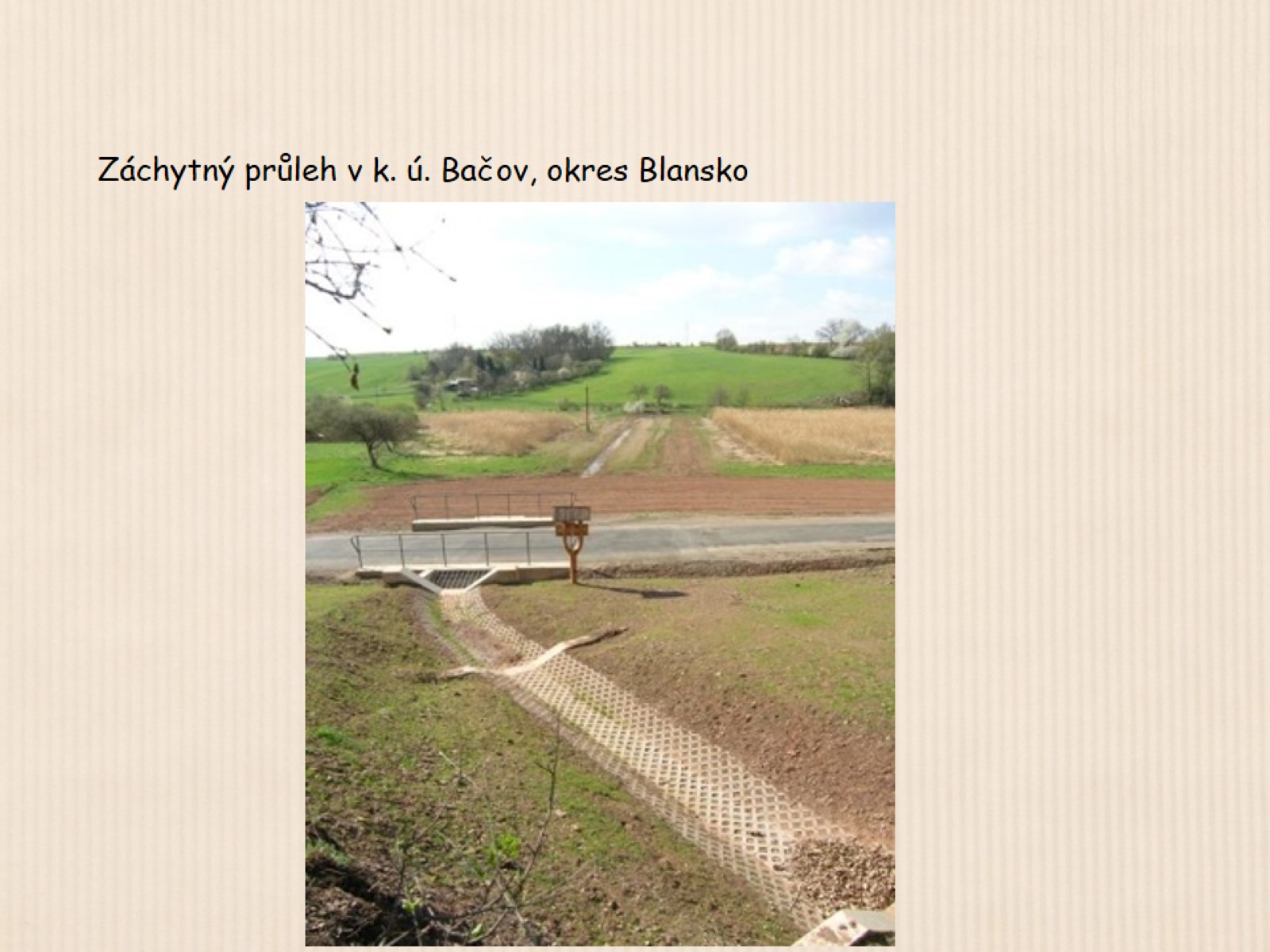 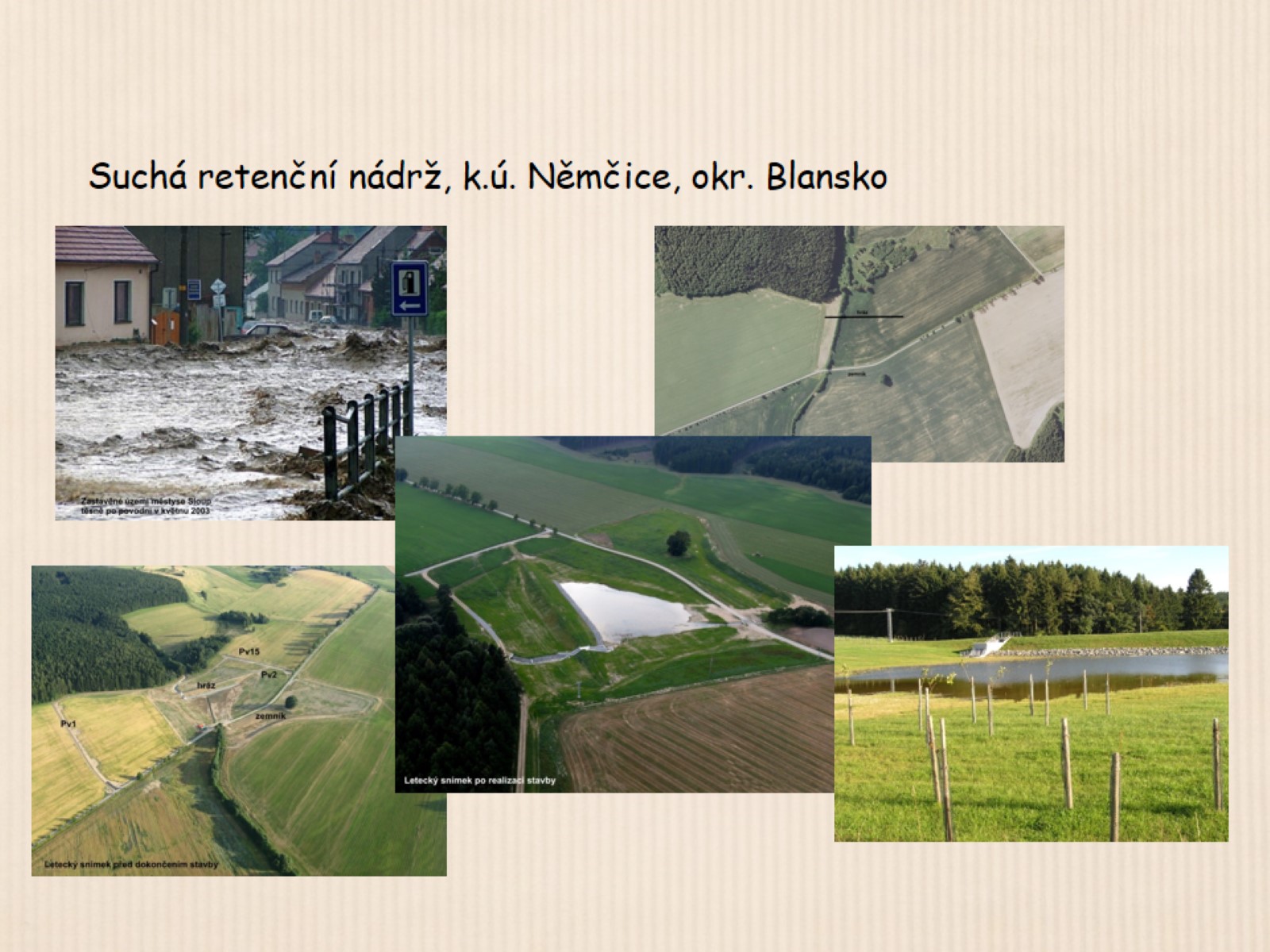 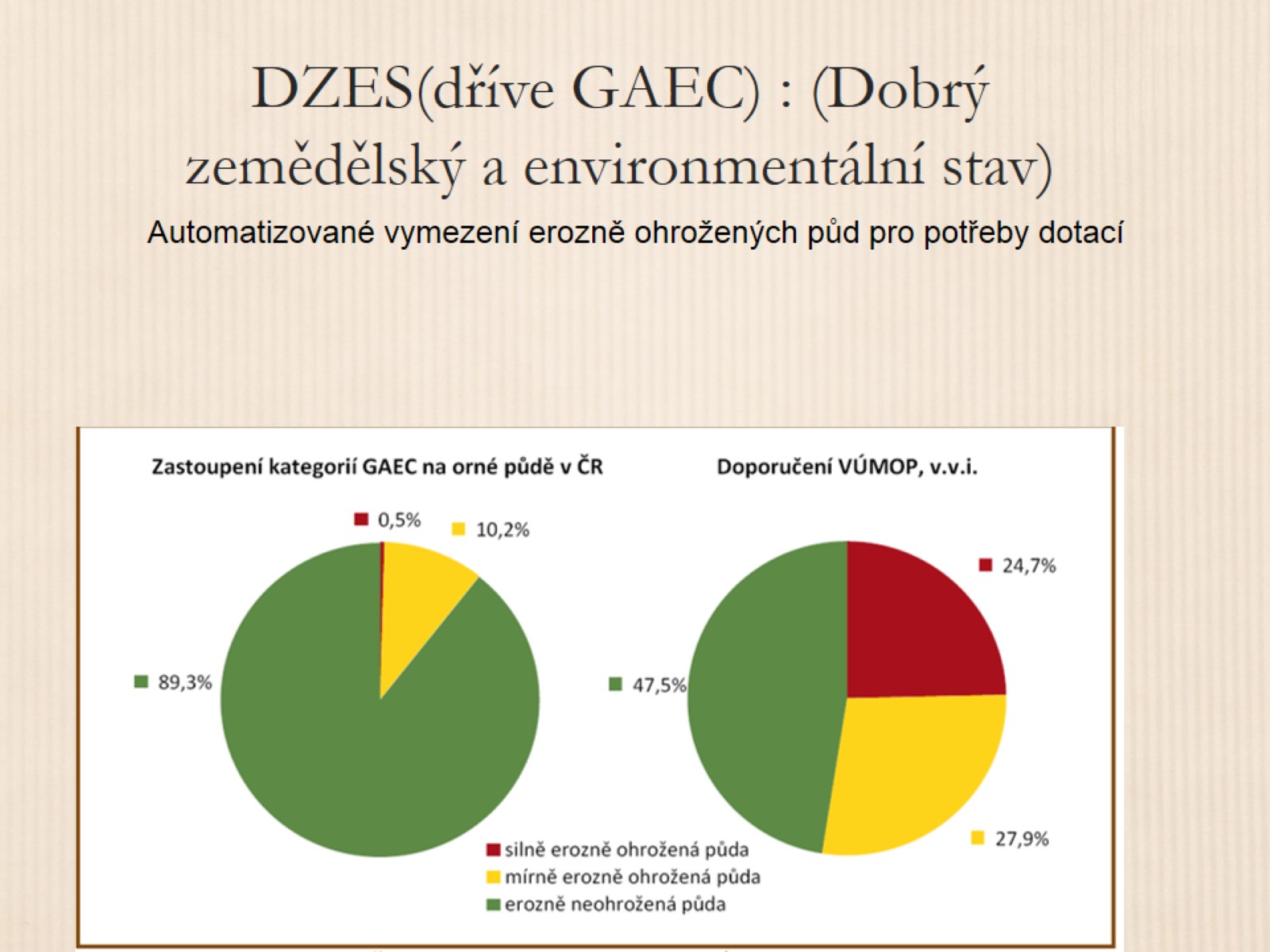 DZES(dříve GAEC) : (Dobrý zemědělský a environmentální stav)
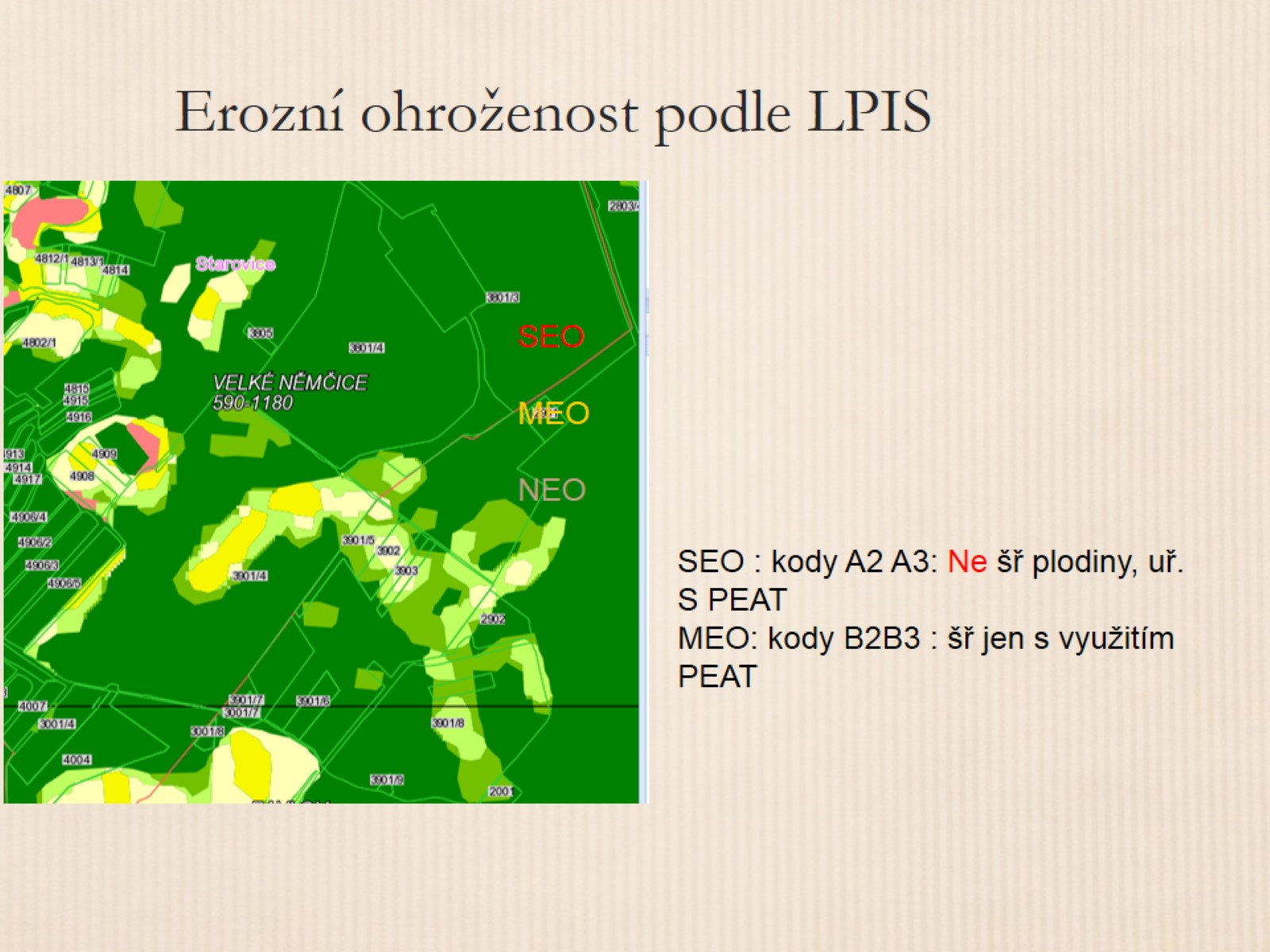 Erozní ohroženost podle LPIS
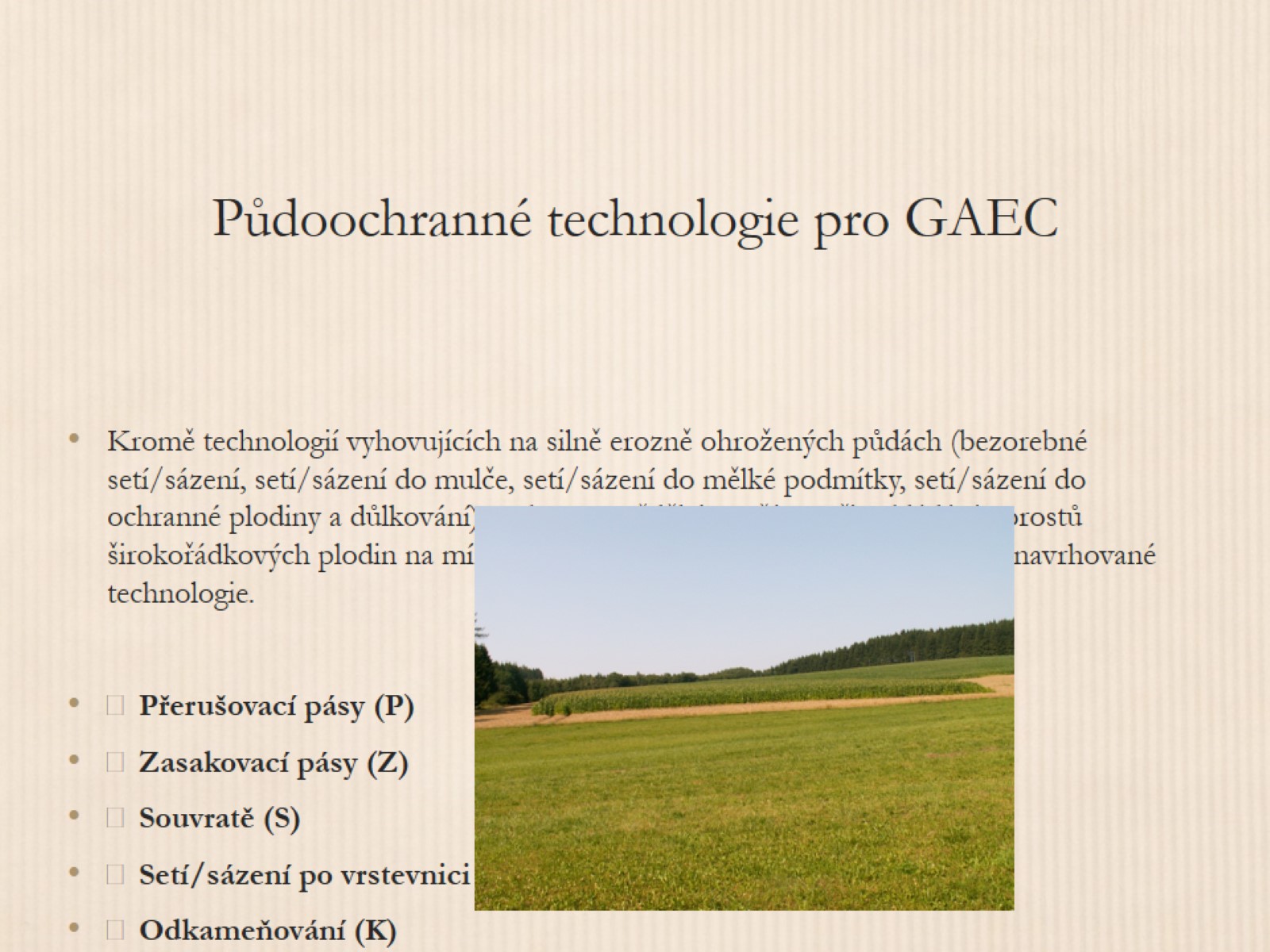 Půdoochranné technologie pro GAEC
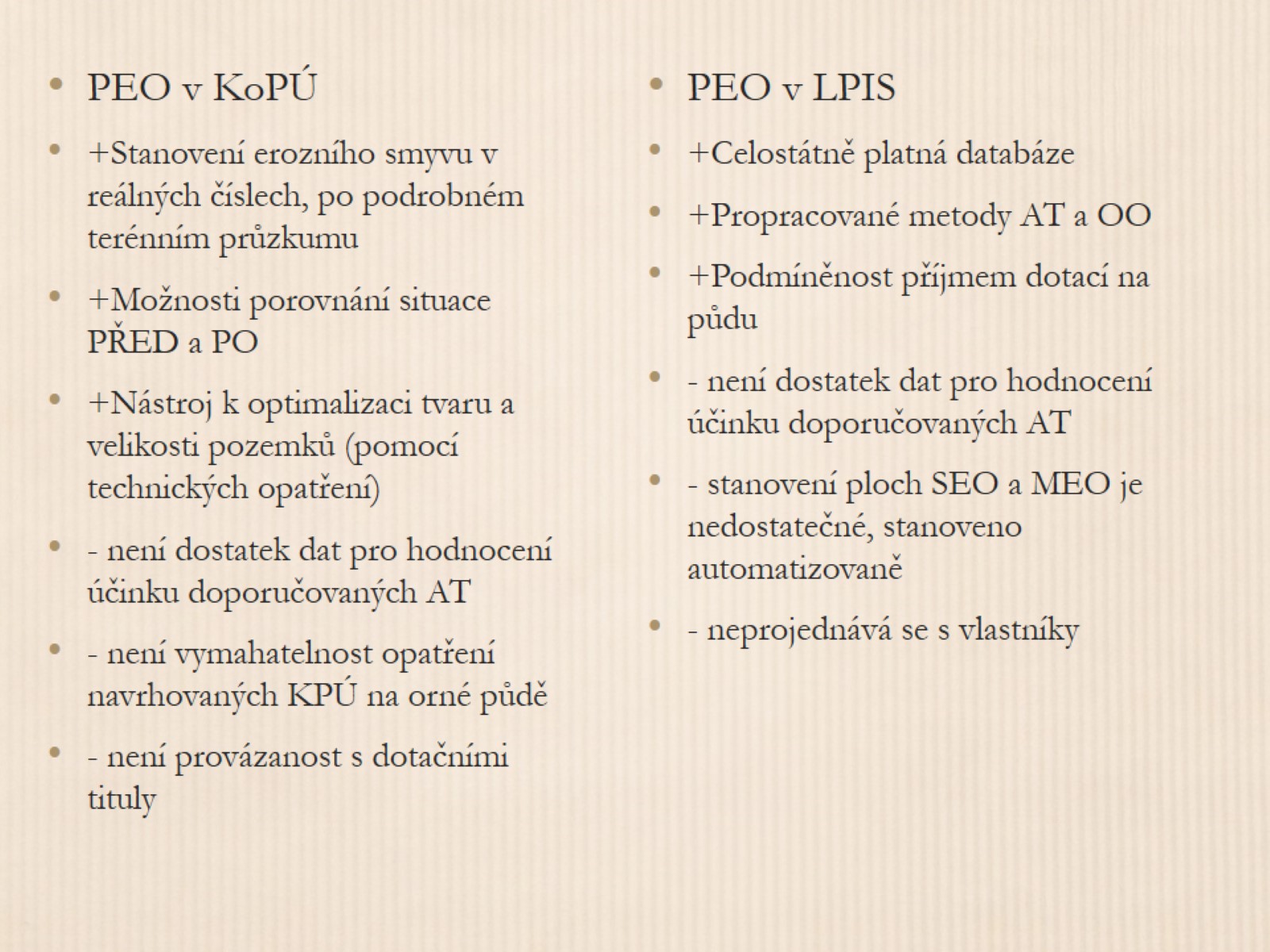 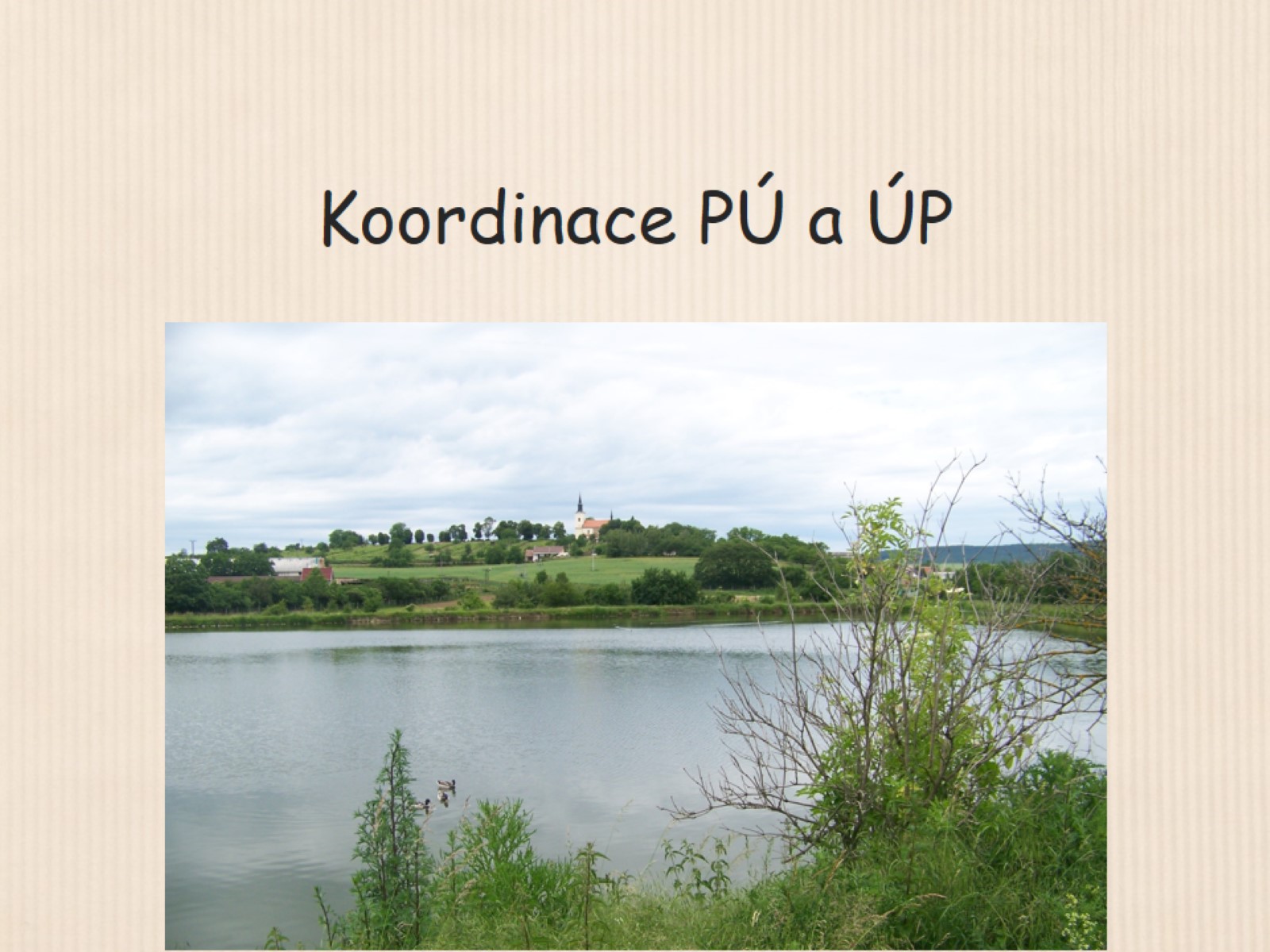 Koordinace PÚ a ÚP
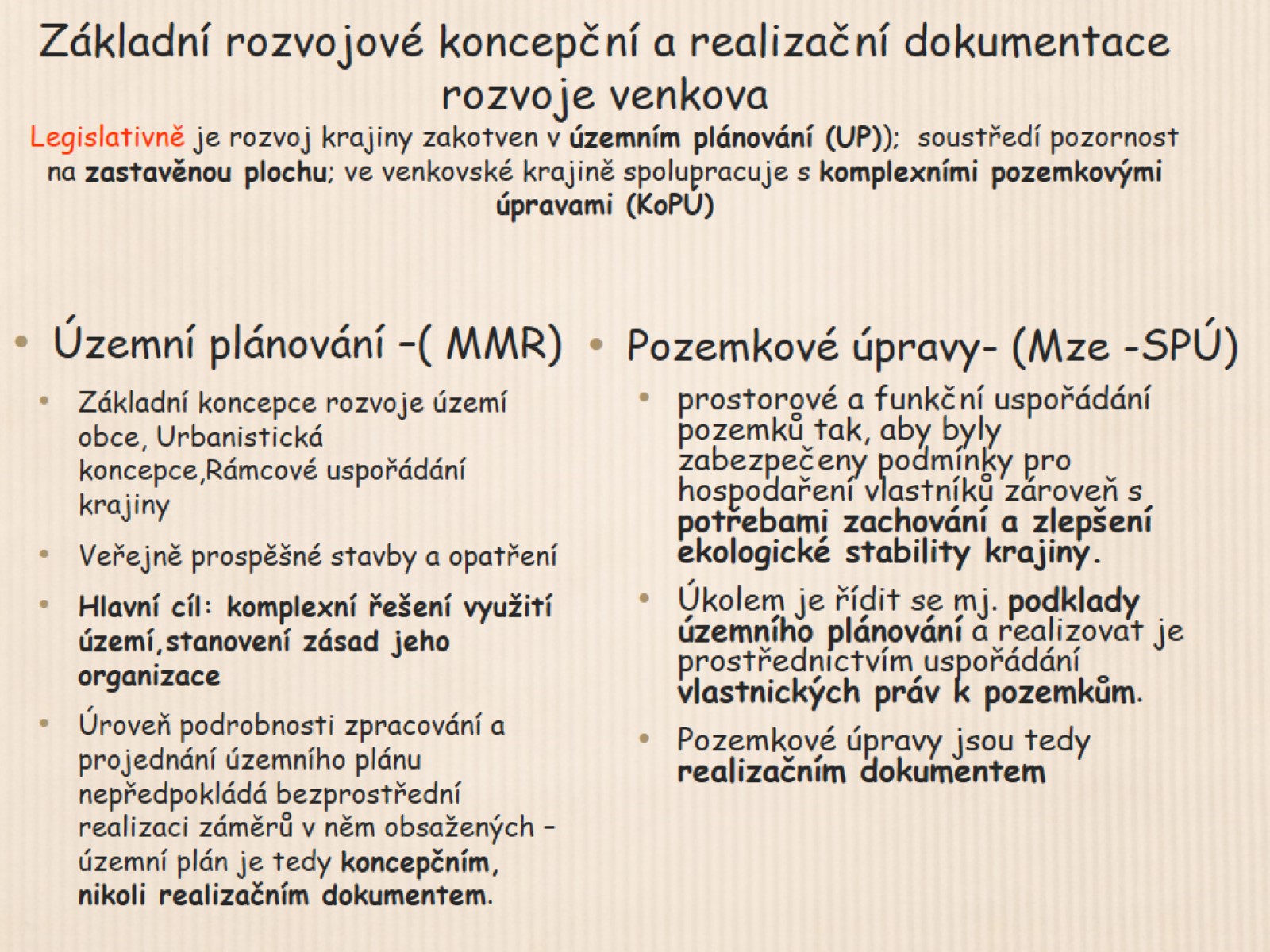 Základní rozvojové koncepční a realizační dokumentace rozvoje venkovaLegislativně je rozvoj krajiny zakotven v územním plánování (UP));  soustředí pozornost na zastavěnou plochu; ve venkovské krajině spolupracuje s komplexními pozemkovými úpravami (KoPÚ)
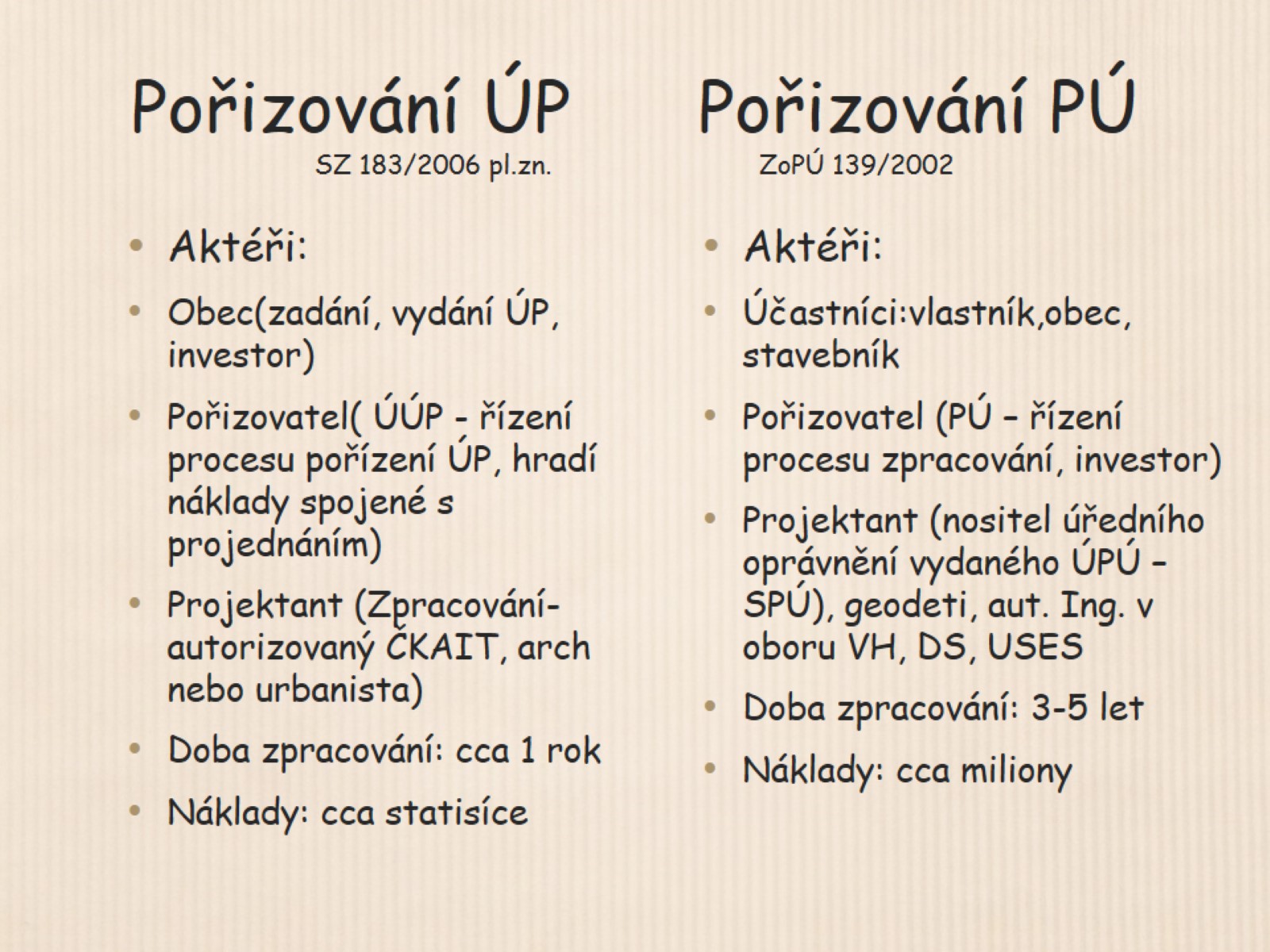 Pořizování ÚP      Pořizování PÚSZ 183/2006 pl.zn.				ZoPÚ 139/2002
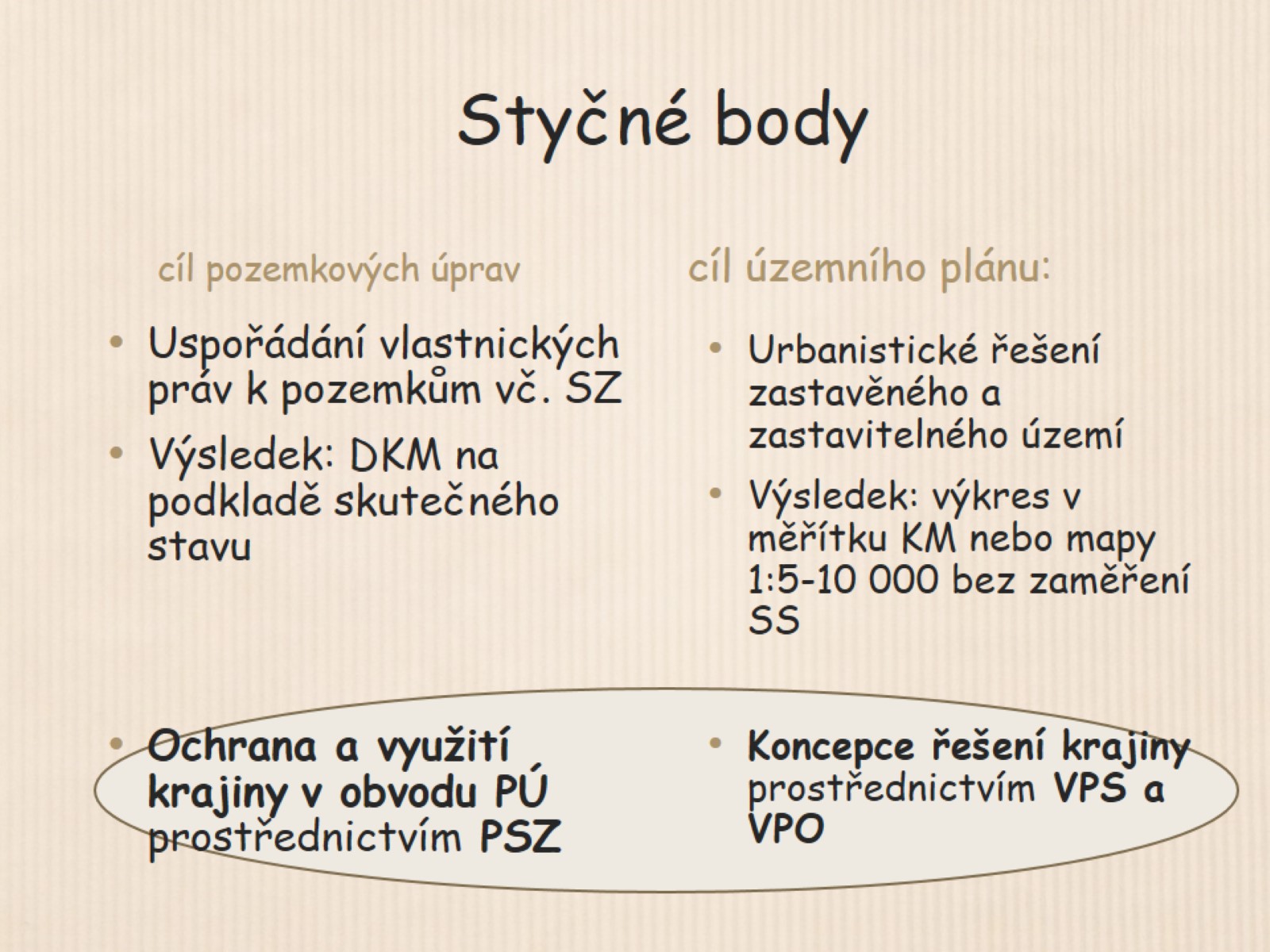 Styčné body
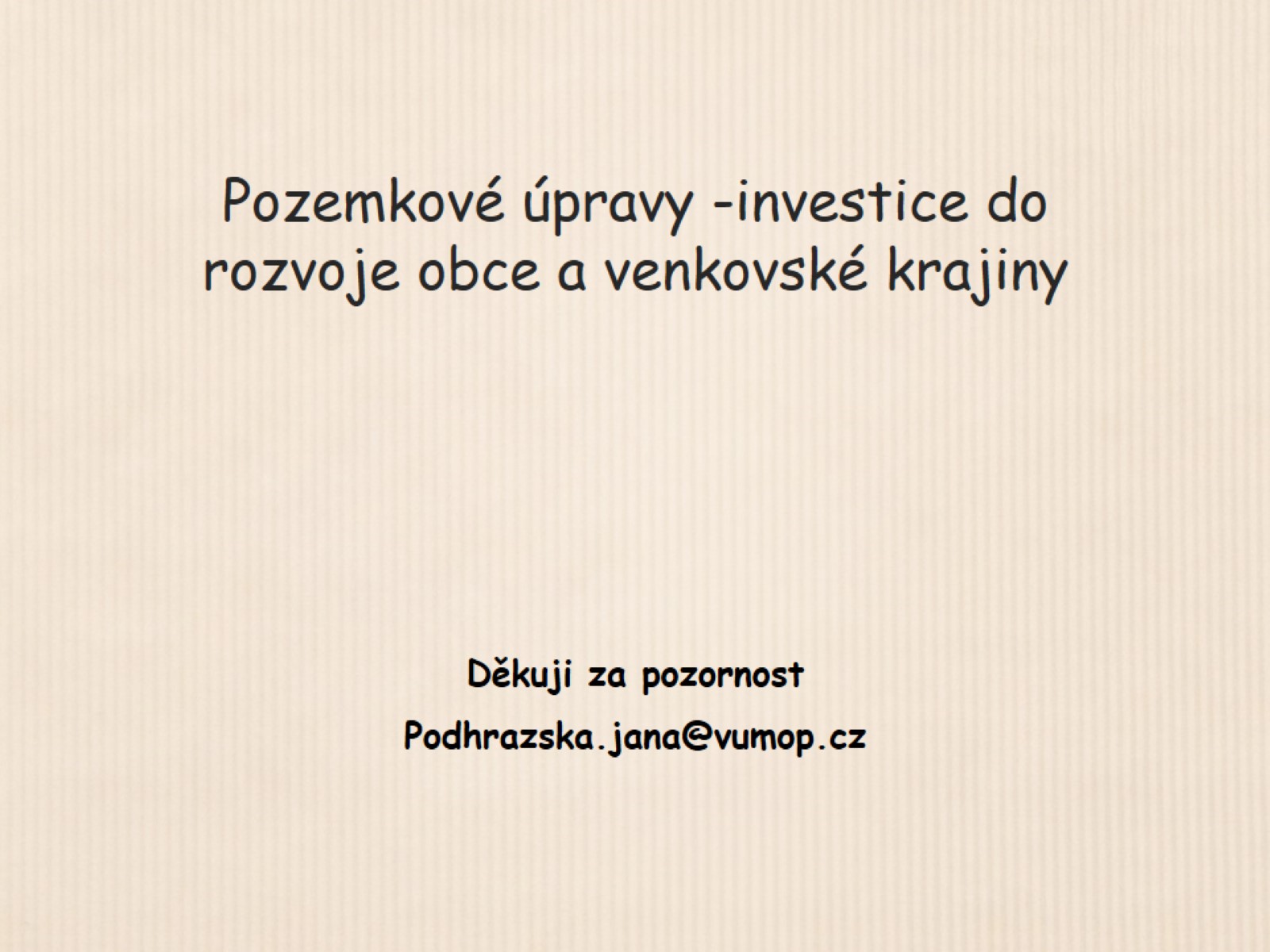 Pozemkové úpravy -investice do rozvoje obce a venkovské krajiny